Instrucciones
¿Cómo cambiar una imagen en esta plantilla?
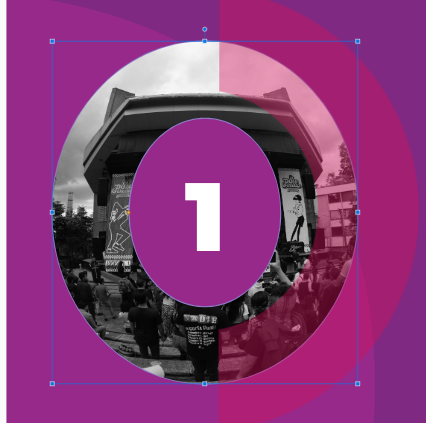 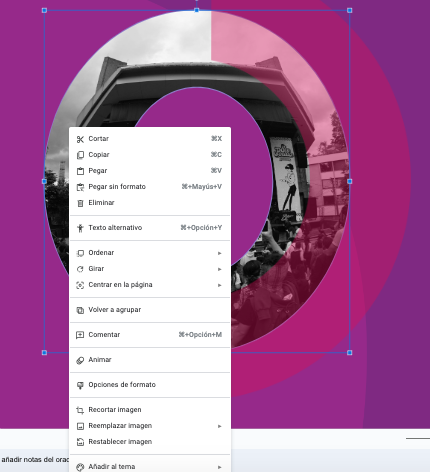 Selecciona la imagen que quieres reemplazar
2. Click derecho sobre la imagen y elige la opción “reemplazar imagen”
Asegurate de que no esté agrupada y que solo estés parado sobre la forma a reemplazar
Escoge la opción subir desde ordenador y escoge la imagen que quieres poner
Instrucciones
¿Cómo cambiar mi imagen a blanco y negro?
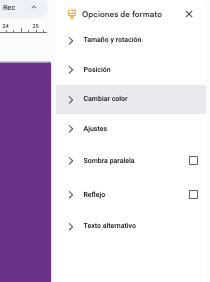 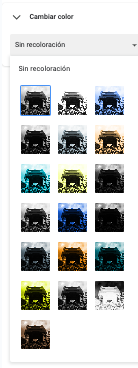 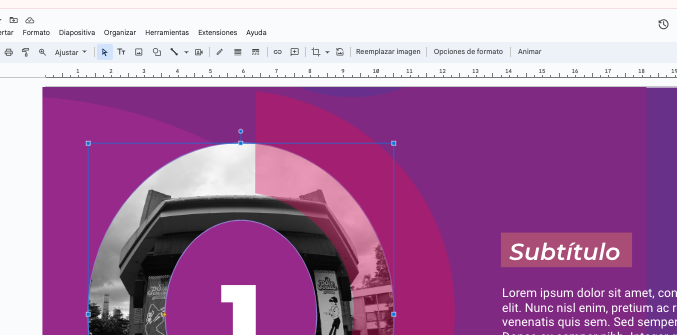 2. Elige la opción 
cambiar color
Despliega el menú de recoloración y podrás poner la imagen en blanco y negro para luego usar los filtros rosados y morados que hay en la plantilla.
Selecciona la imagen que quieres cambiar de color
En la barra superior elige la opción “opciones de formato”
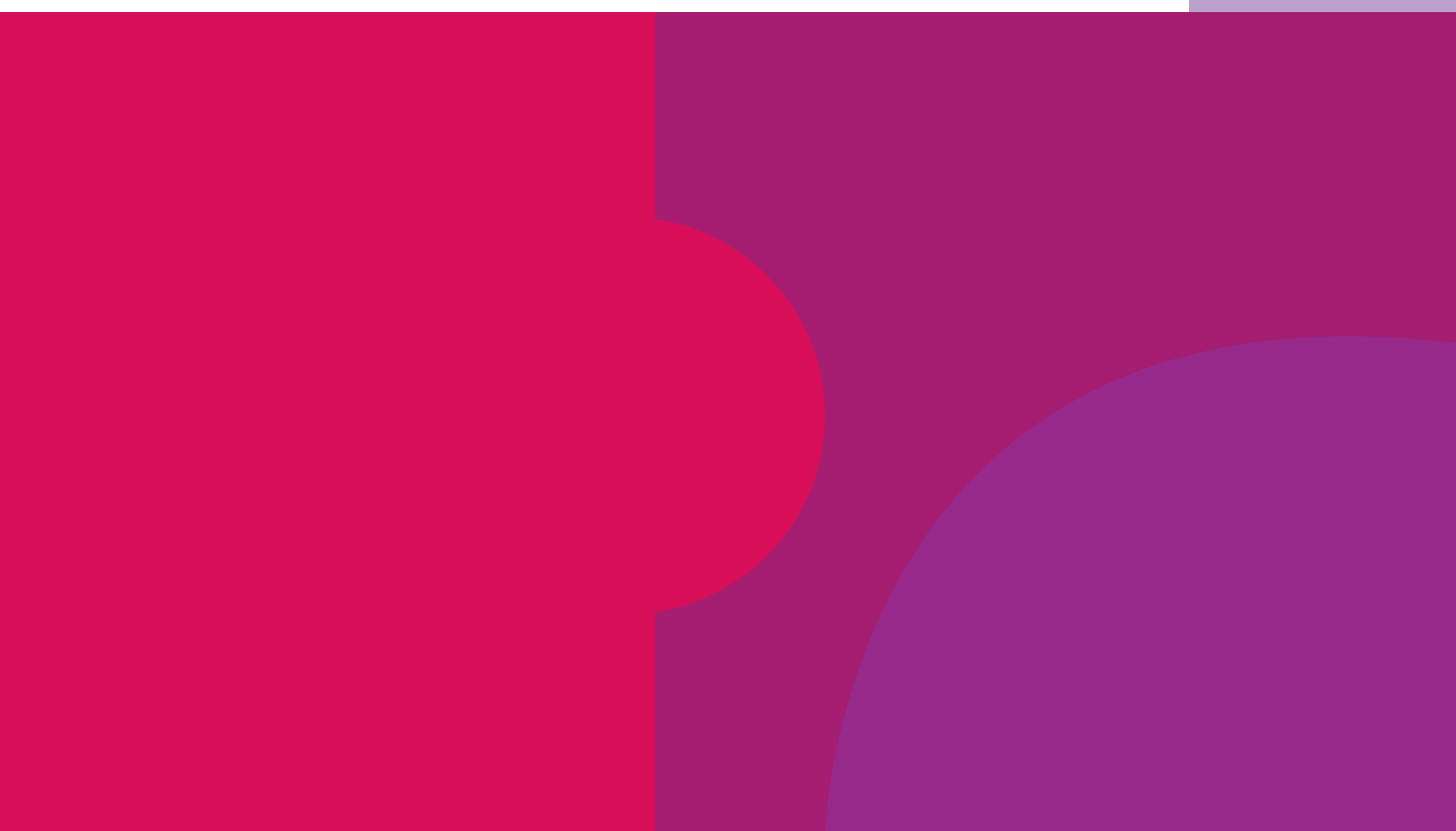 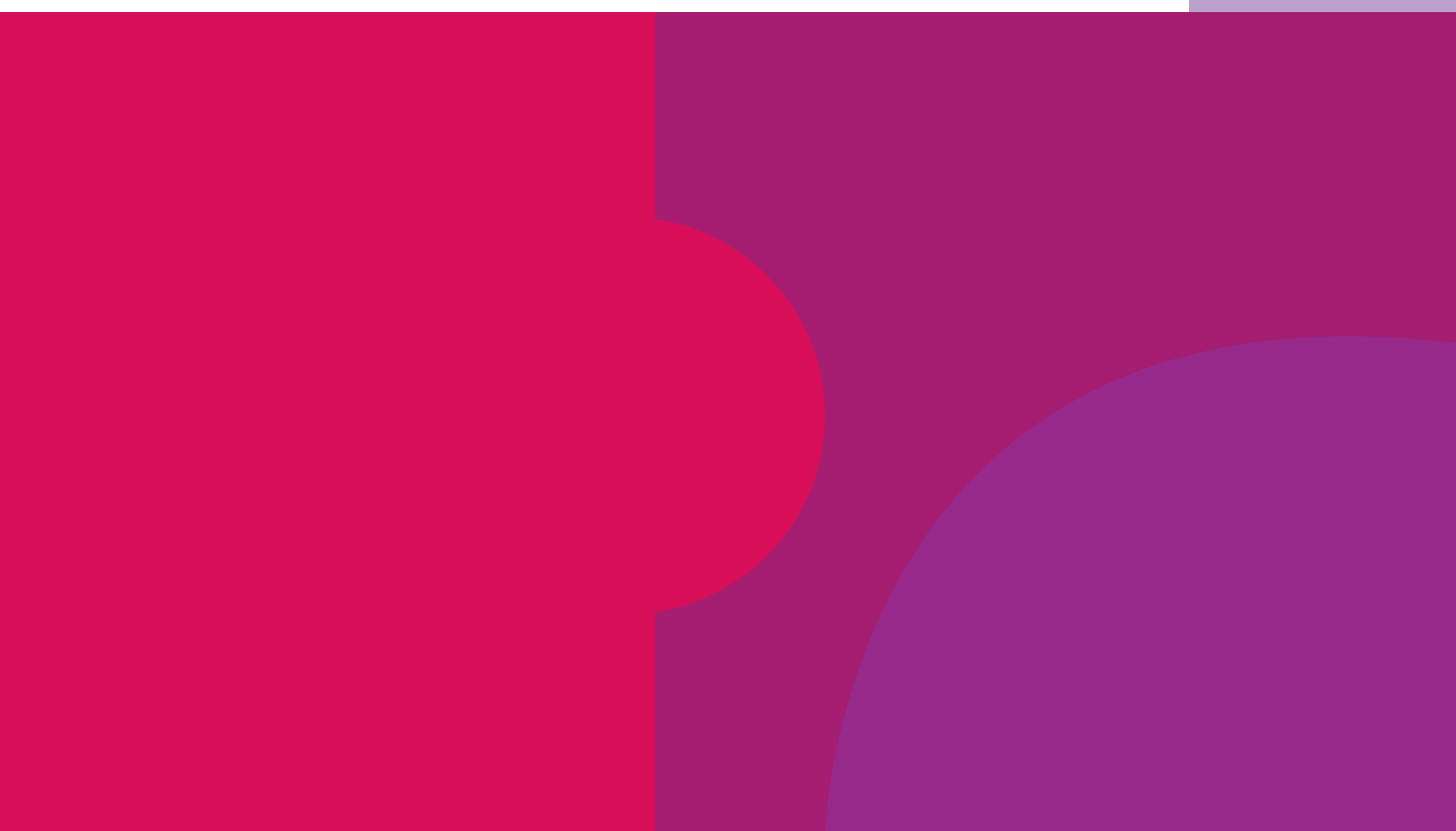 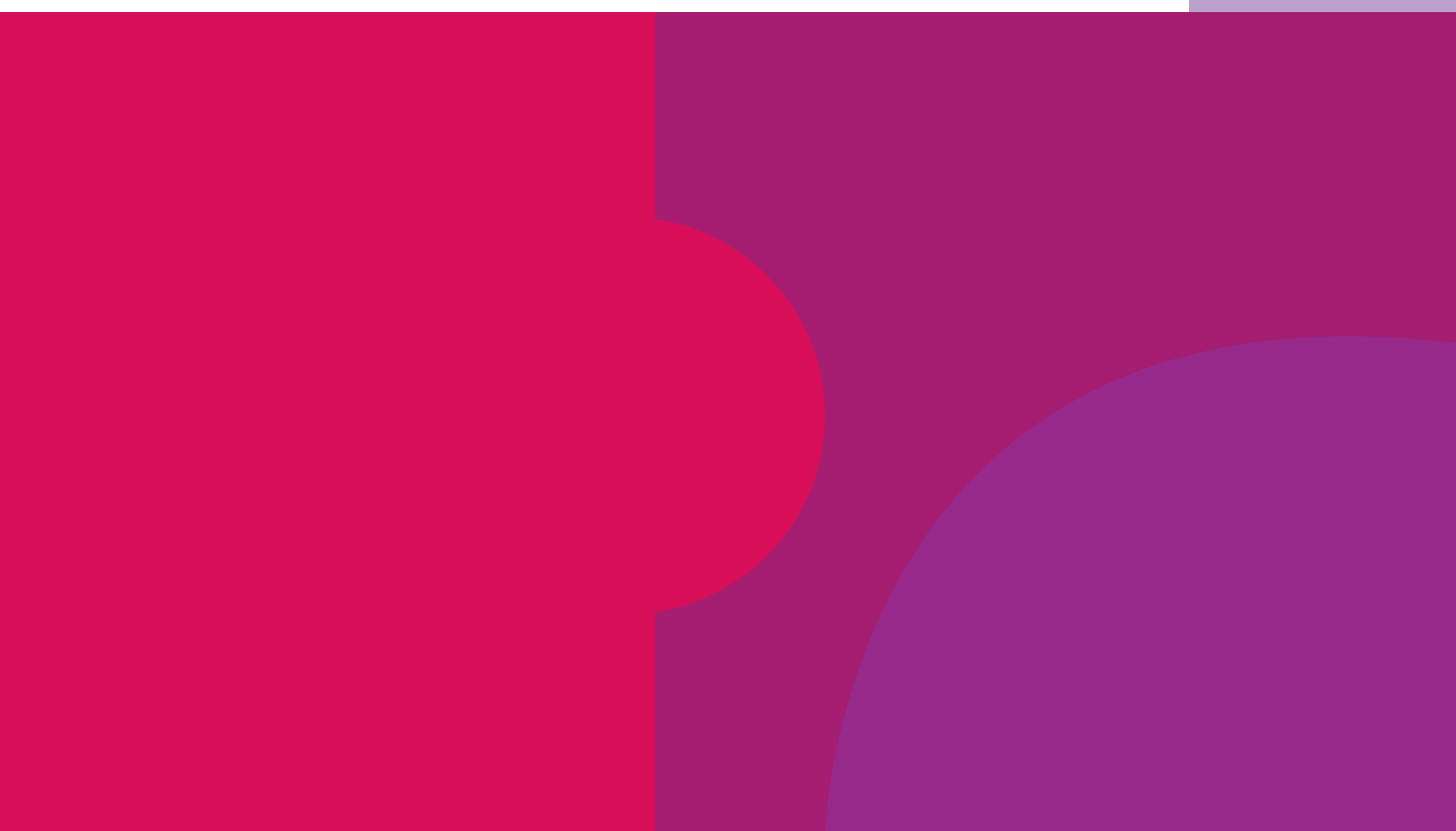 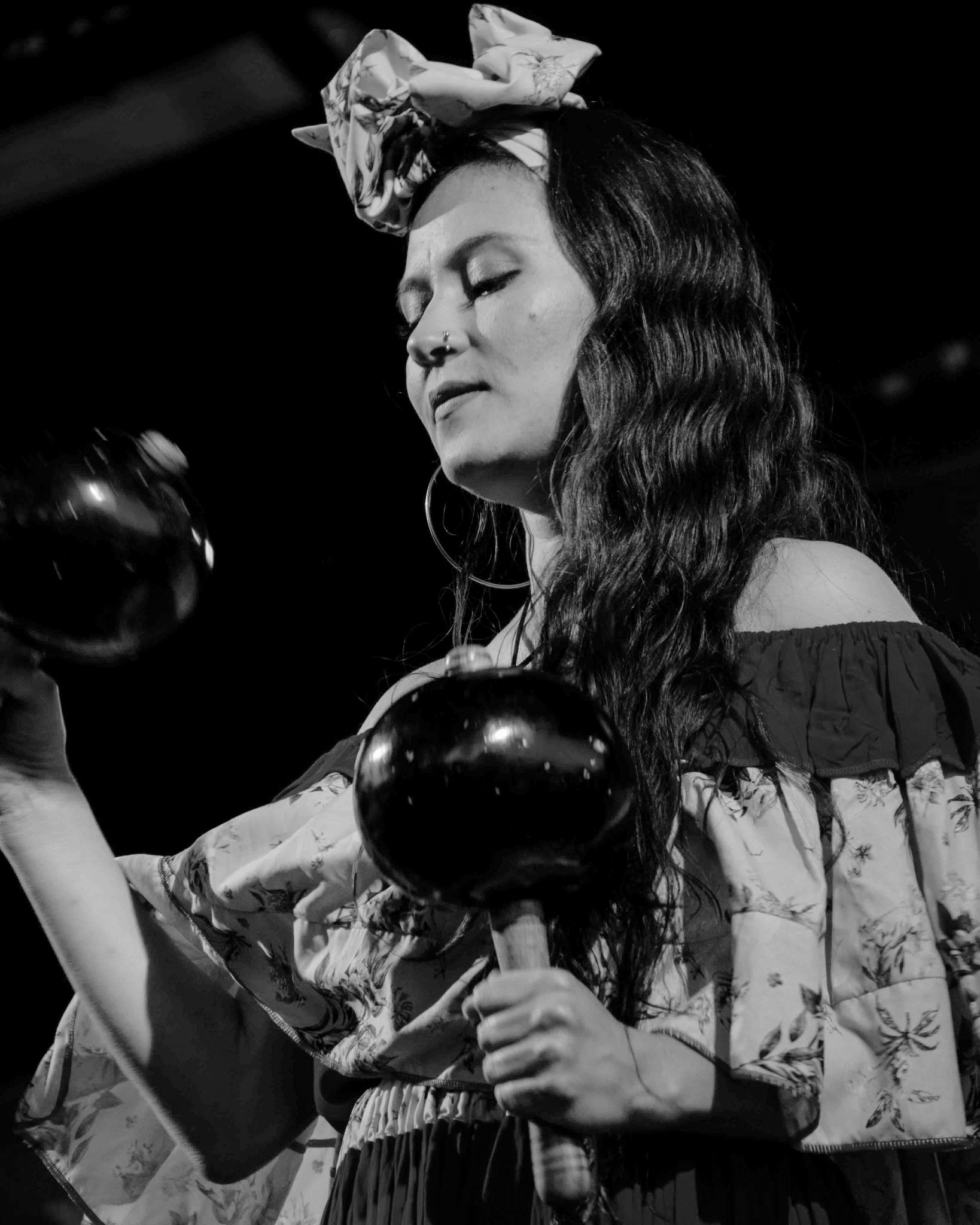 TÍTULO
Subtítulo
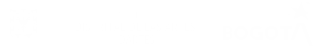 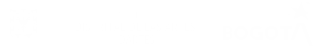 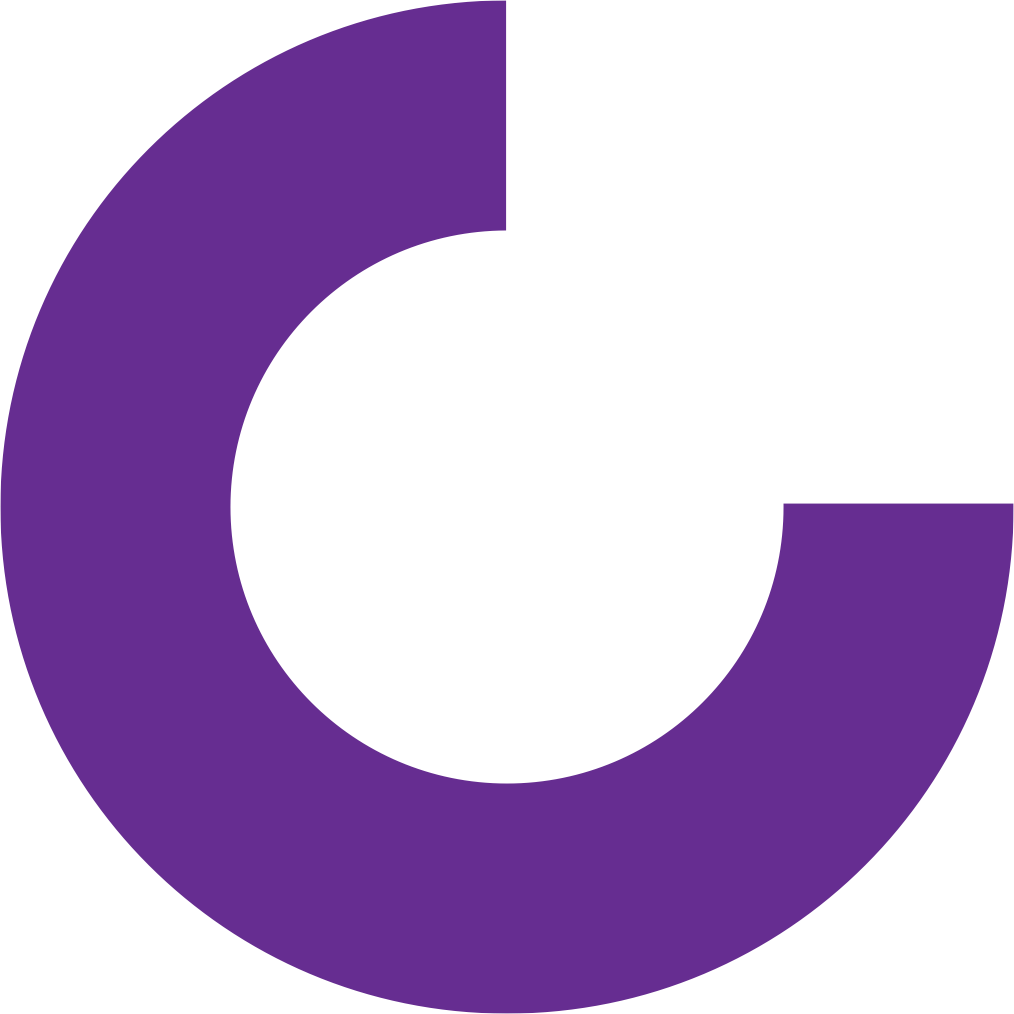 Contenido
01
Texto
Cuerpo de texto
02
Texto
Cuerpo de texto
03
Texto
Cuerpo de texto
04
Texto
Cuerpo de texto
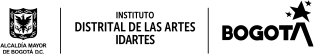 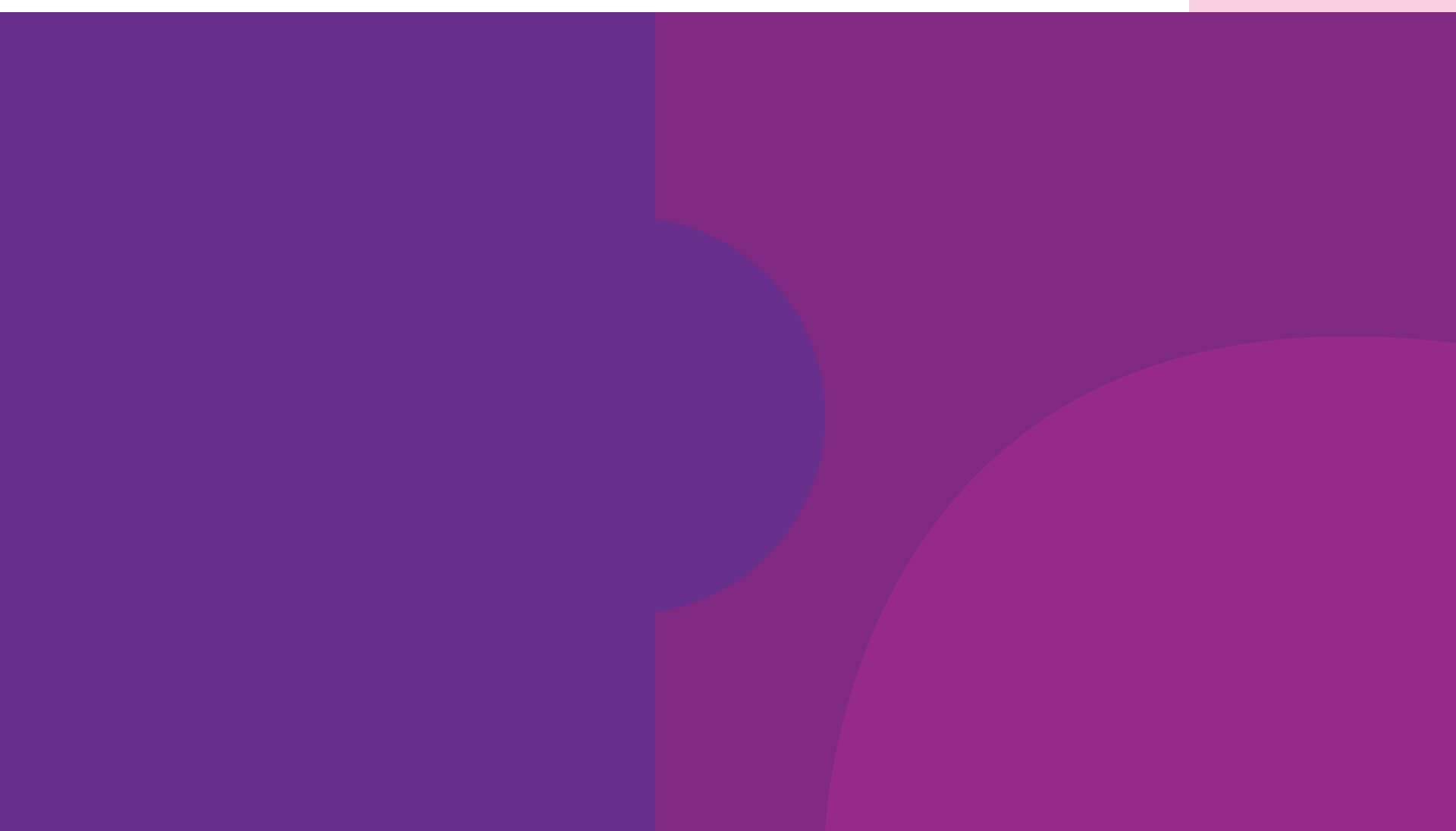 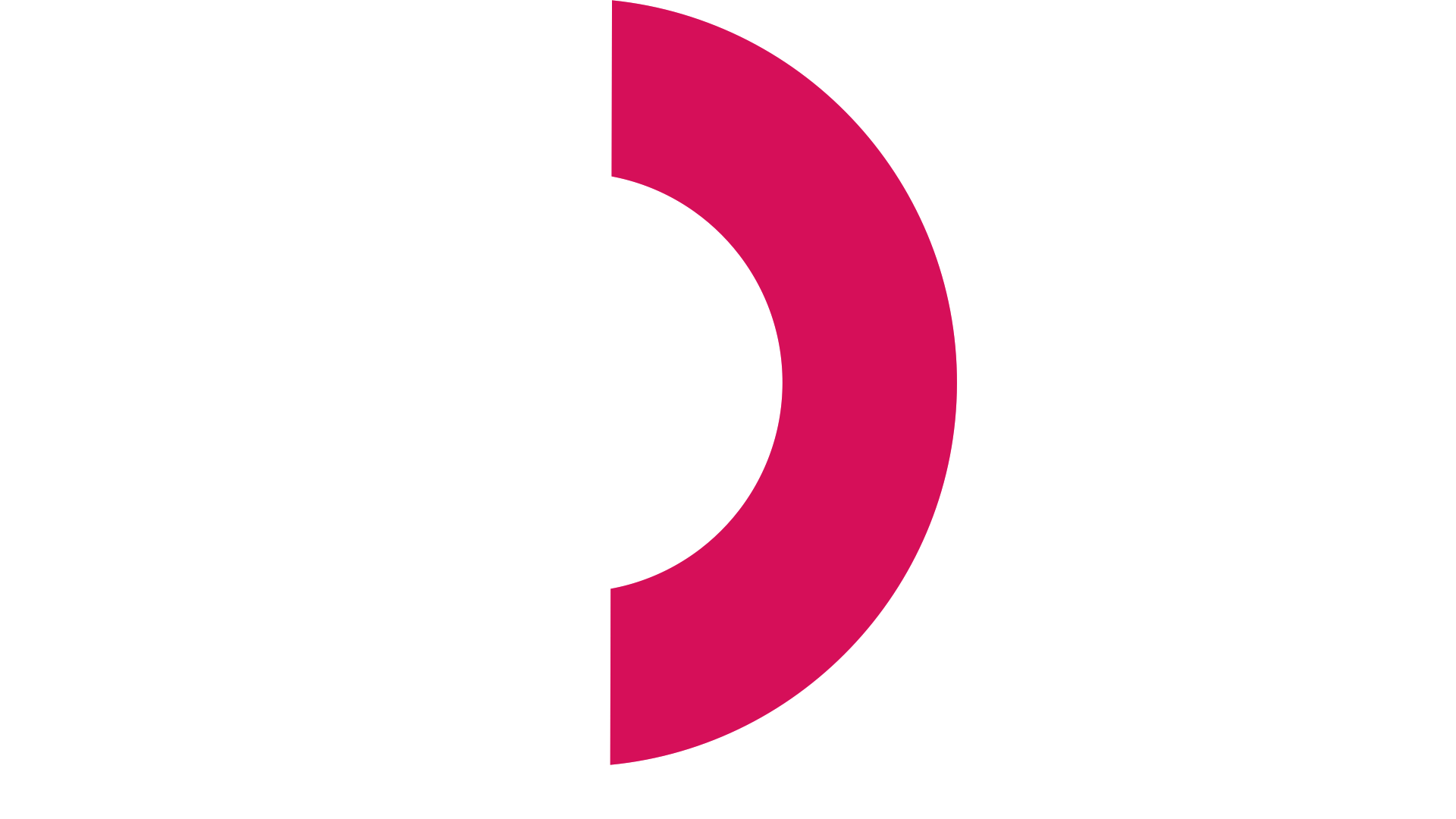 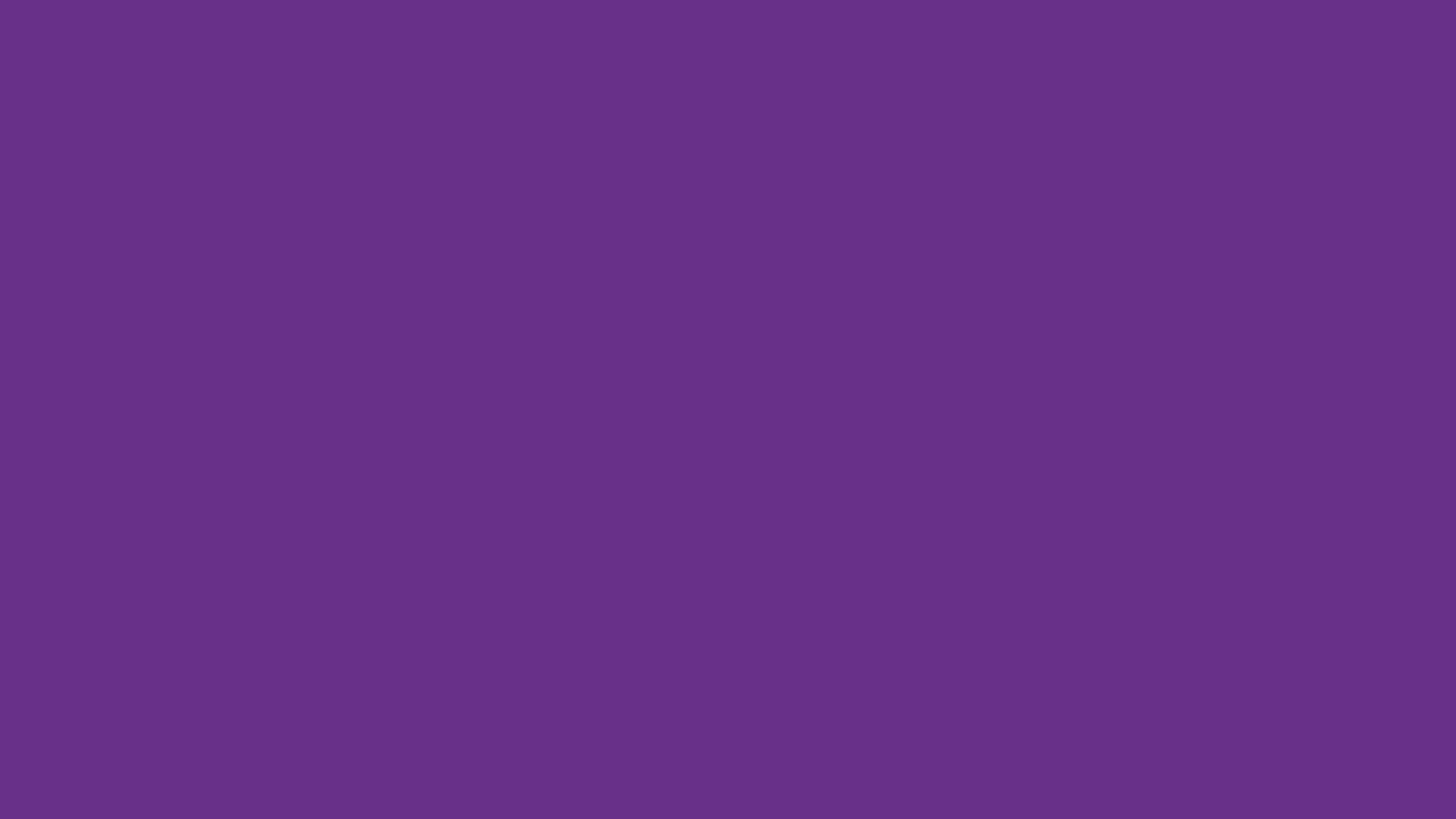 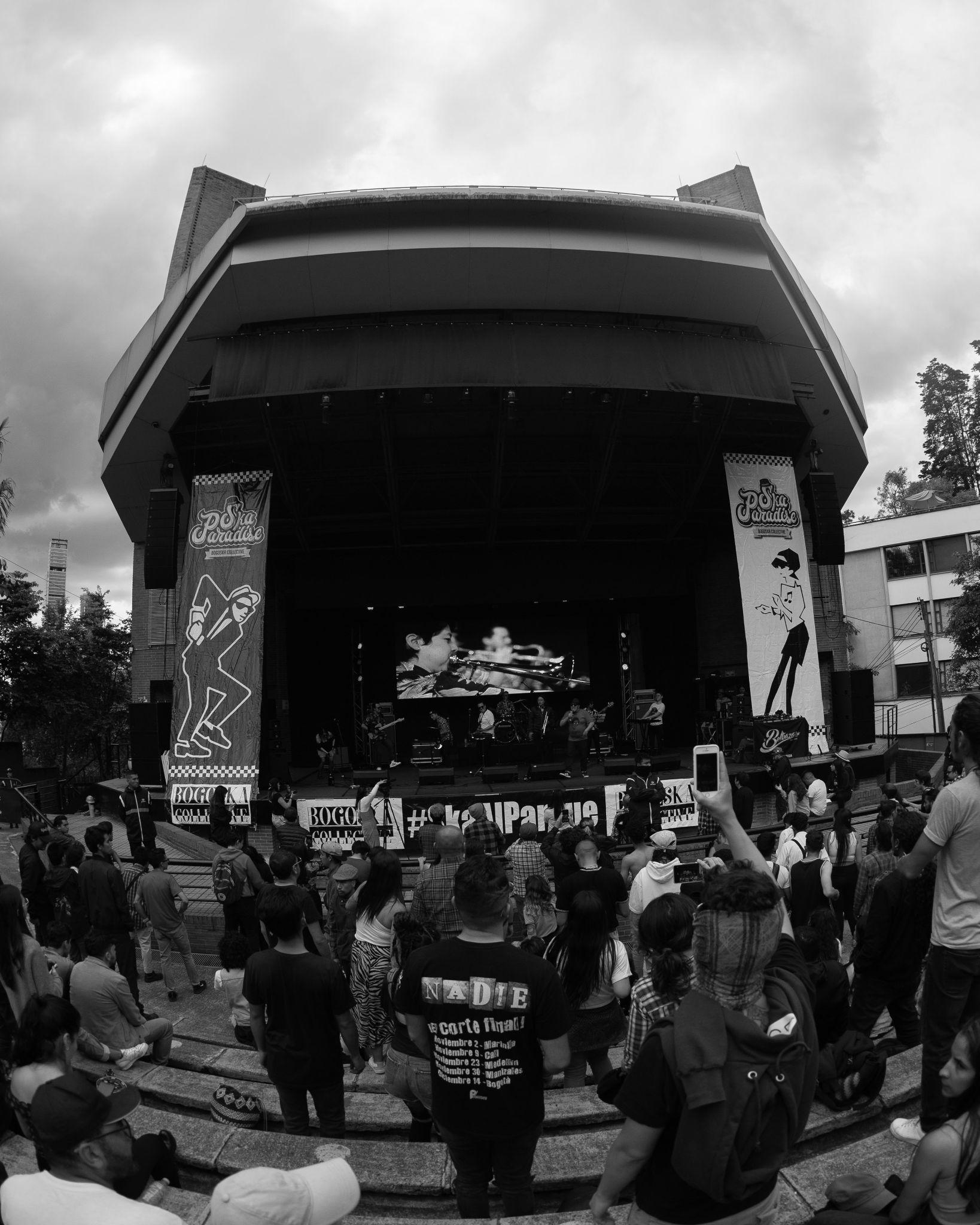 Subtítulo
1
Lorem ipsum dolor sit amet, consectetur adipiscing elit. Nunc nisl enim, pretium ac rutrum aliquam, venenatis quis sem. Sed semper pharetra maximus. Donec eu semper nibh. Integer quis cursus risus. Quisque ac mattis sem. In lorem felis, molestie ac nisl ac, iaculis ultricies tortor. Sed velit erat, hendrerit ultrices urna egestas, hendrerit ullamcorper lacus. Duis sed tellus eget est pretium varius. Praesent ultricies, enim id dignissim cursus, diam massa interdum massa, eu hendrerit dui mi id risus.
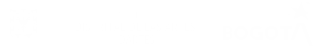 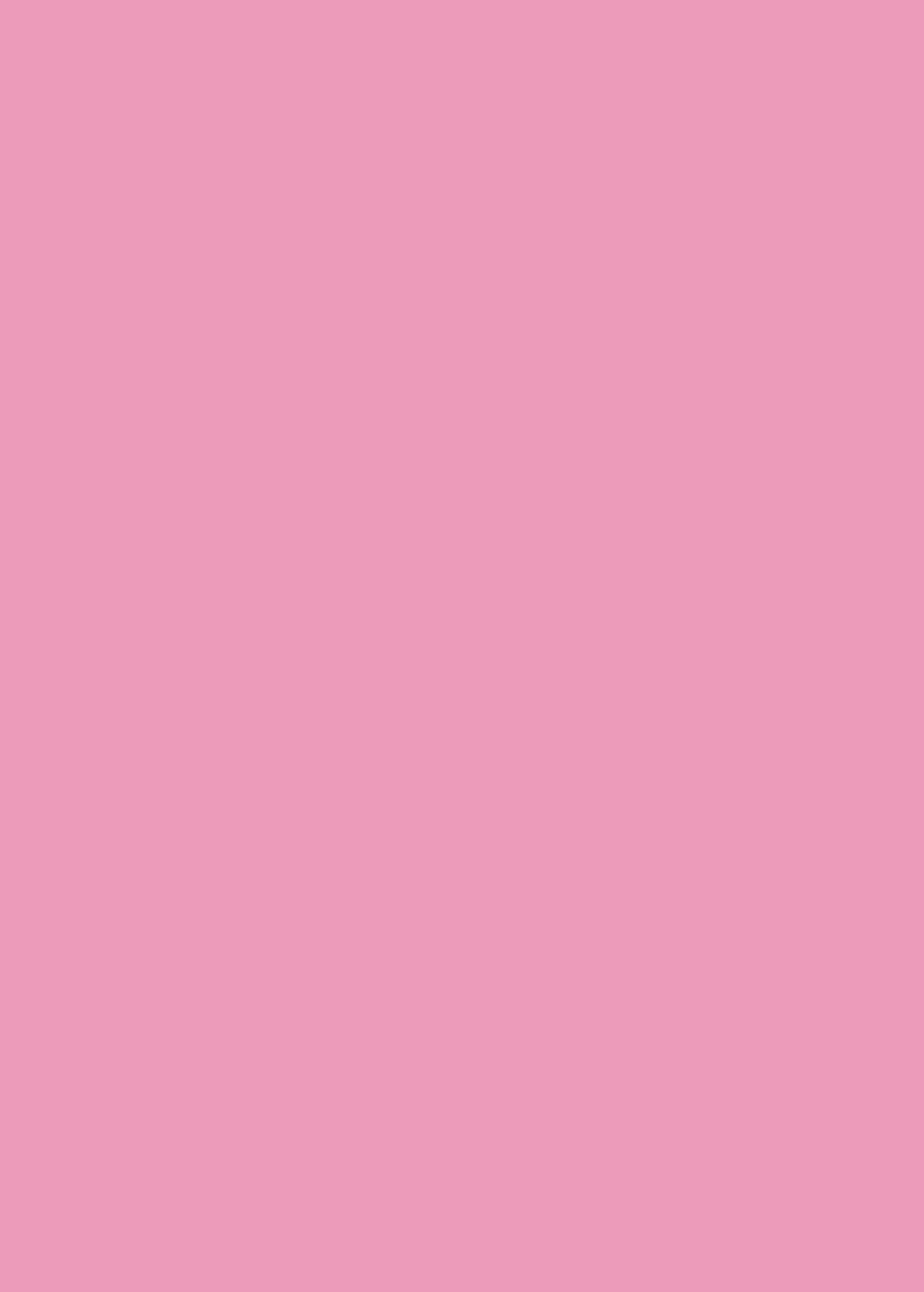 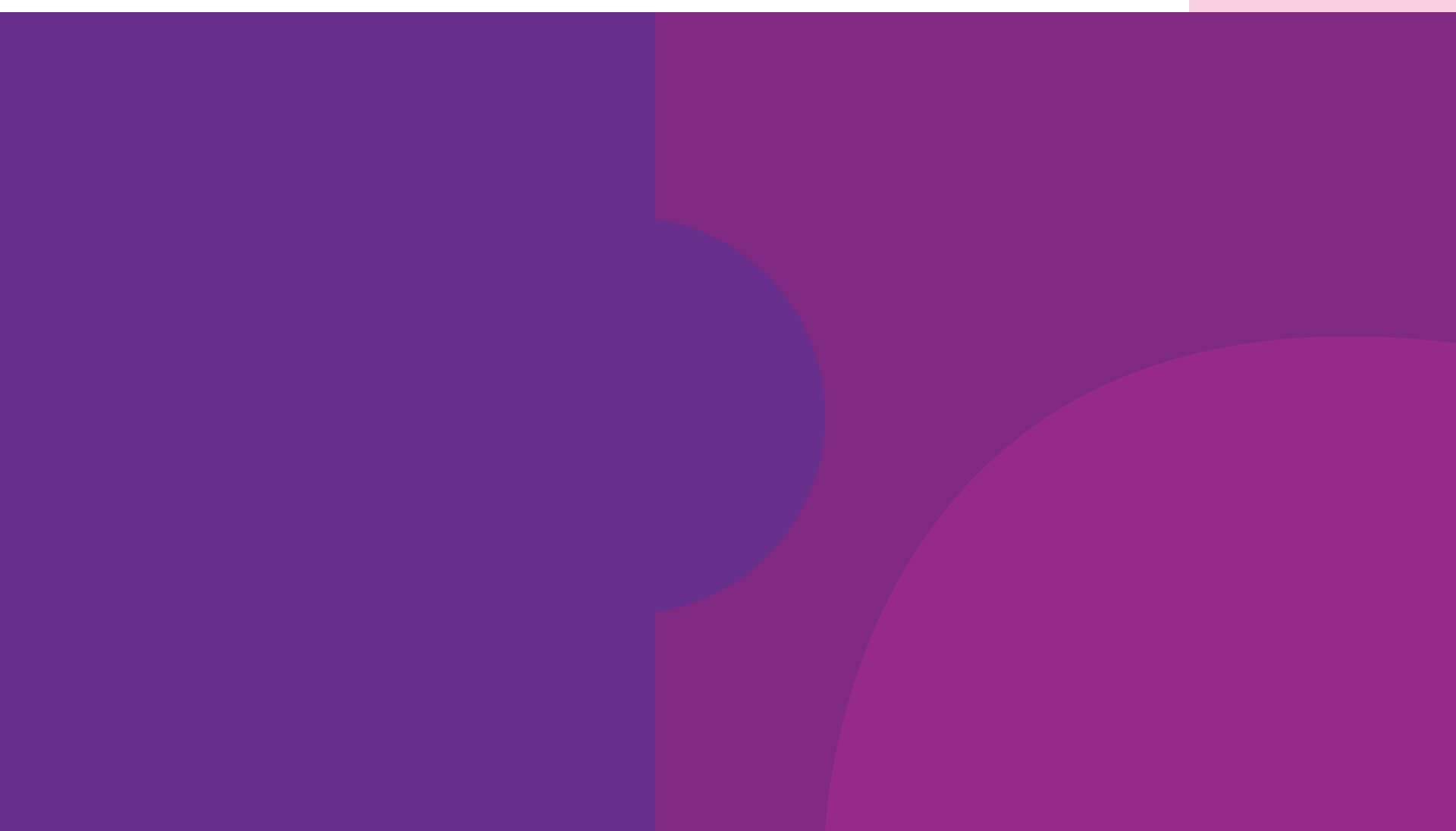 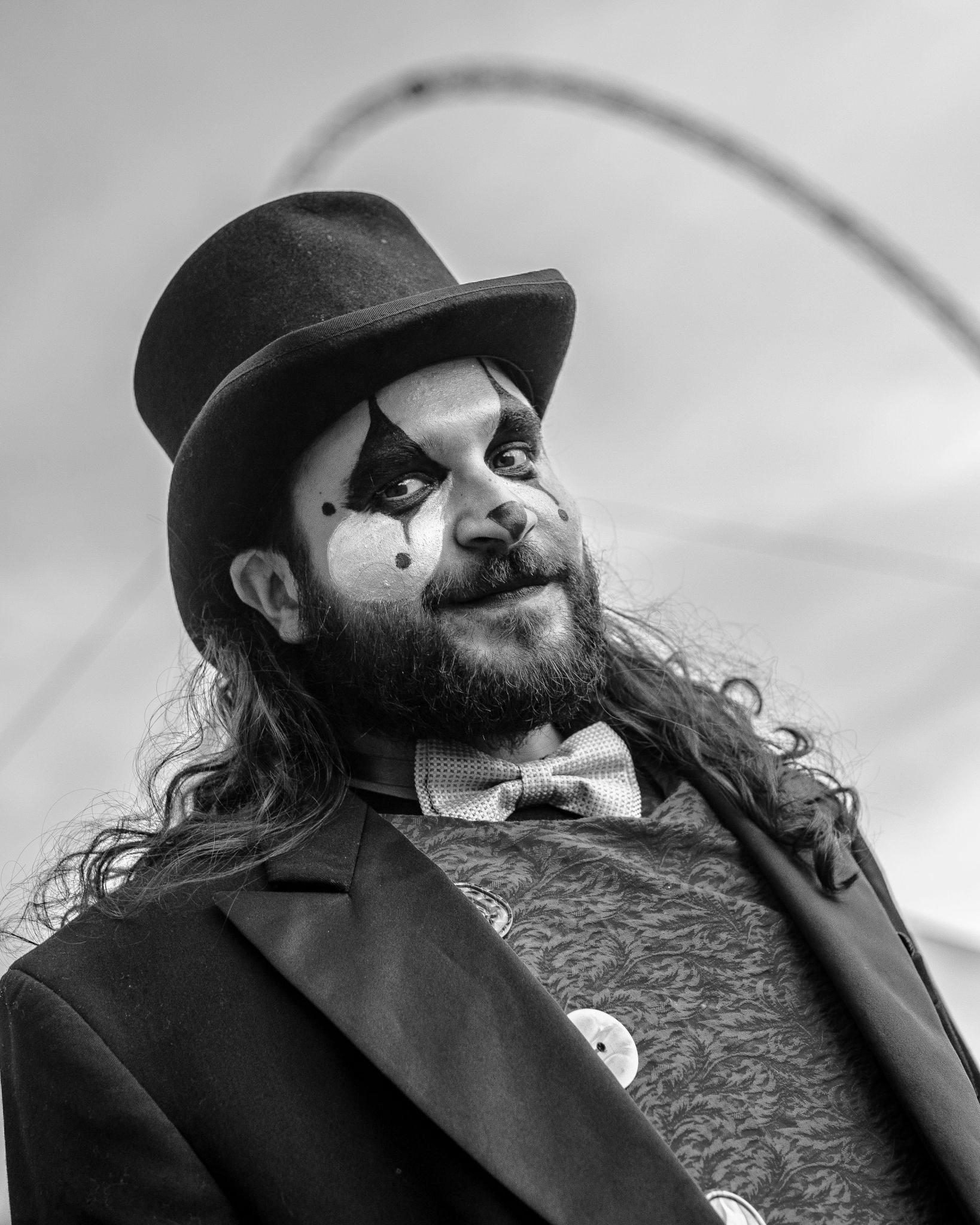 Título
Subtítulo
Lorem ipsum dolor sit amet, consectetur adipiscing elit. Nunc nisl enim, pretium ac rutrum aliquam, venenatis quis sem. Sed semper pharetra maximus. Donec eu semper nibh. Integer quis cursus risus. Quisque ac mattis sem. In lorem felis, molestie ac nisl ac, iaculis ultricies tortor. Sed velit erat, hendrerit ultrices urna egestas, hendrerit ullamcorper lacus. Duis sed tellus eget est pretium varius. Praesent ultricies, enim id dignissim cursus, diam massa interdum massa, eu hendrerit dui mi id risus.
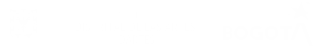 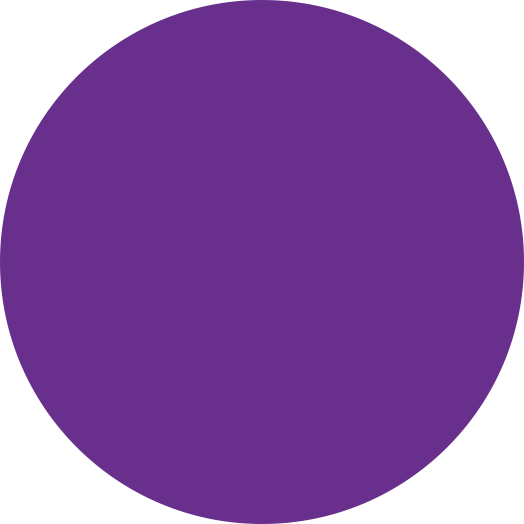 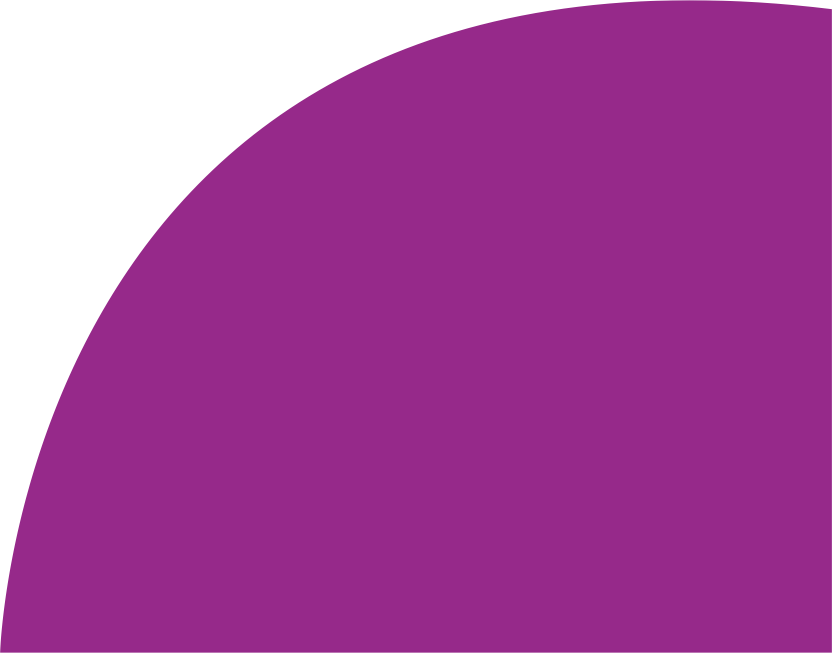 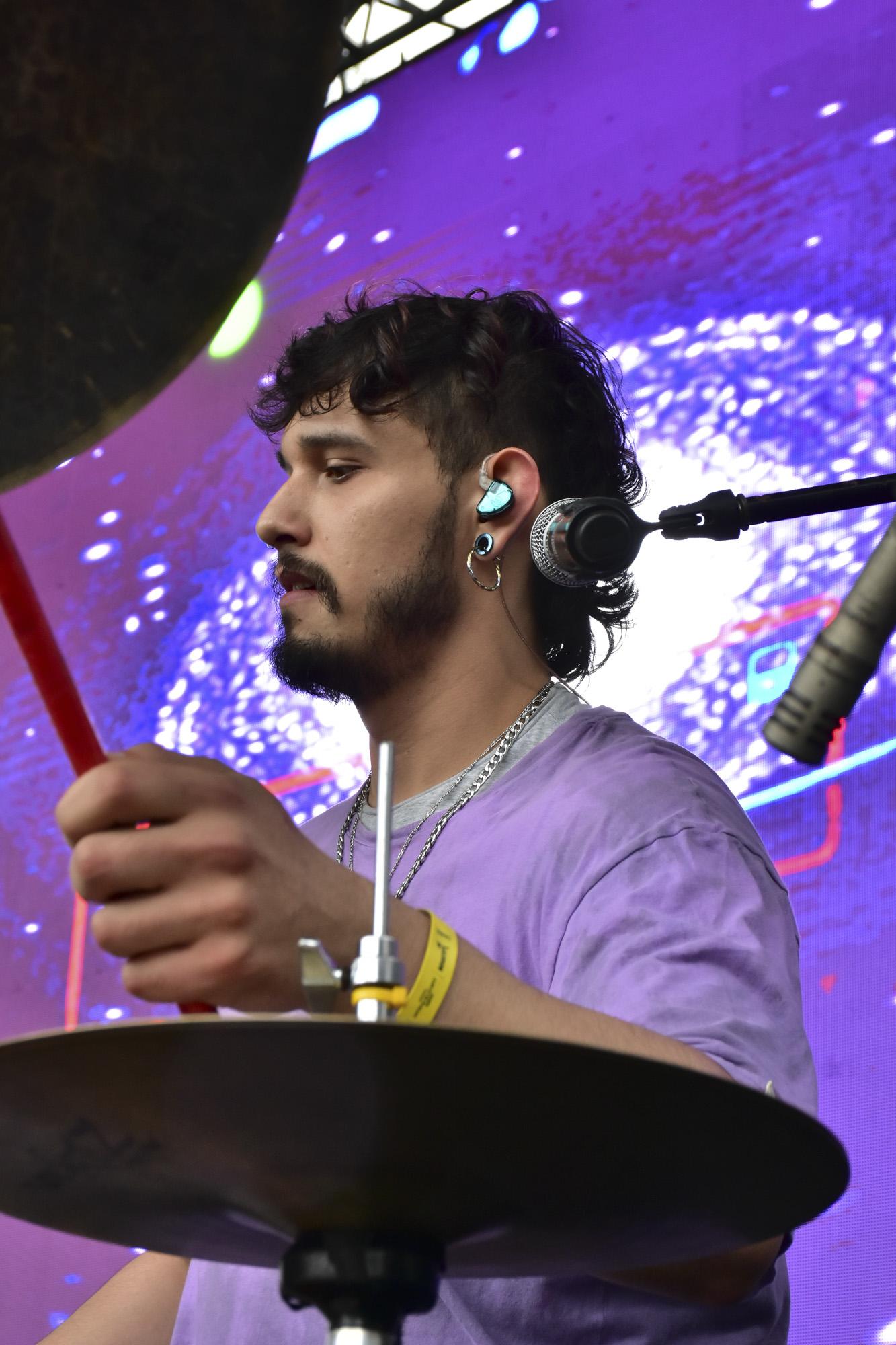 Título
Subtítulo
Lorem ipsum dolor sit amet, consectetur adipiscing elit. Nunc nisl enim, pretium ac rutrum aliquam, venenatis quis sem. Sed semper pharetra maximus. Donec eu semper nibh. Integer quis cursus risus. Quisque ac mattis sem. In lorem felis, molestie ac nisl ac, iaculis ultricies tortor. Sed velit erat, hendrerit ultrices urna egestas, hendrerit ullamcorper lacus. Duis sed tellus eget est pretium varius. Praesent ultricies, enim id dignissim cursus, diam massa interdum massa, eu hendrerit dui mi id risus.
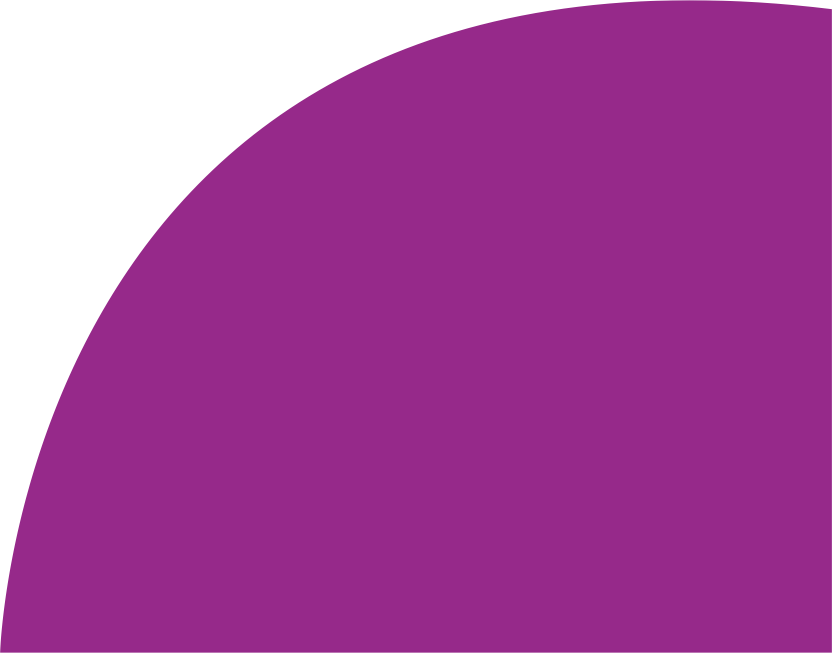 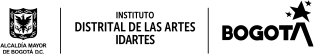 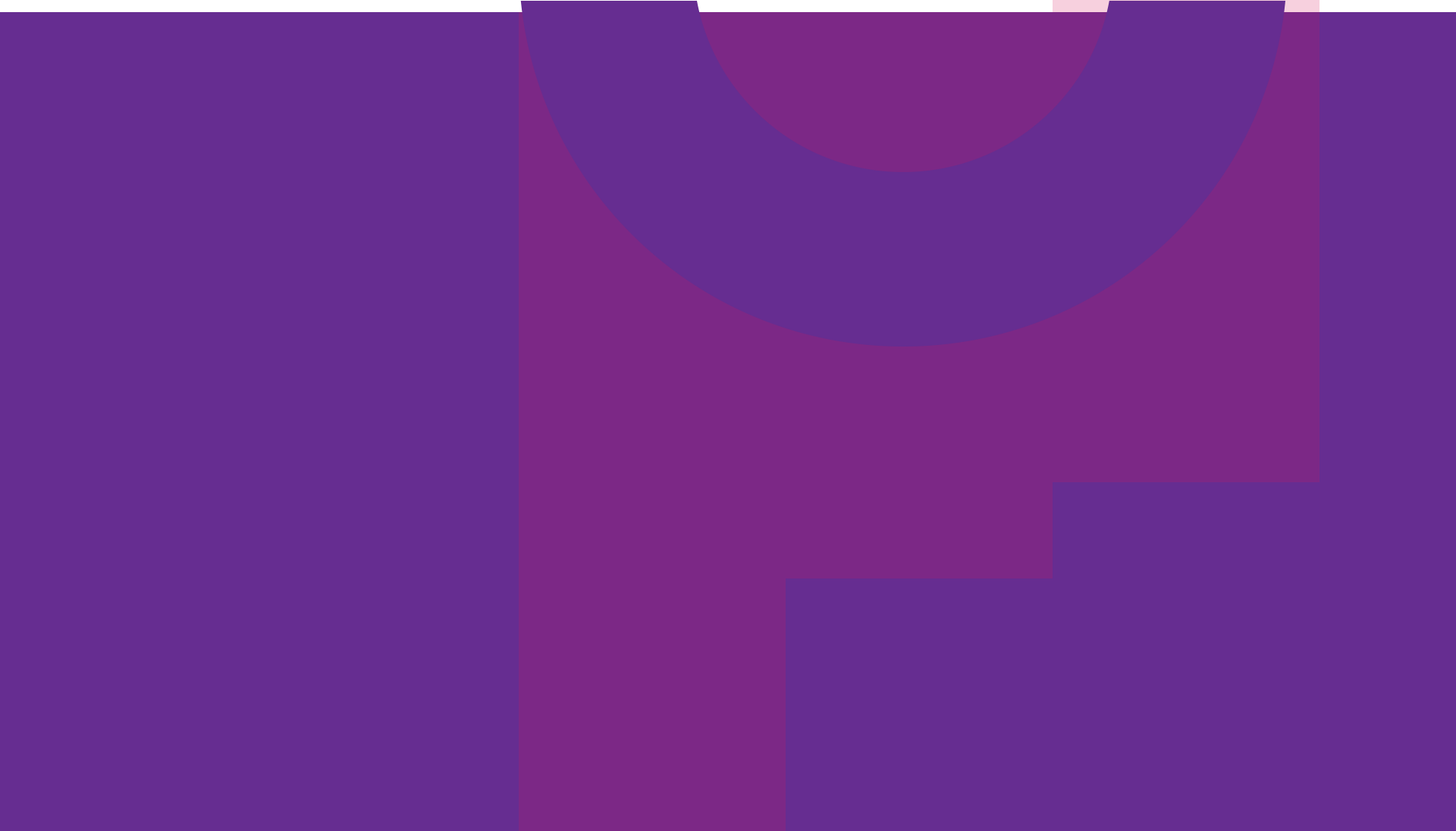 Título
Subtítulo
Tema
Tema
Tema
Lorem ipsum dolor sit amet, consectetur adipiscing elit. Nunc nisl enim, pretium ac rutrum aliquam, venenatis quis sem. Sed semper pharetra maximus. Donec eu semper nibh. Integer quis cursus risus. Quisque ac mattis sem.
Lorem ipsum dolor sit amet, consectetur adipiscing elit. Nunc nisl enim, pretium ac rutrum aliquam, venenatis quis sem. Sed semper pharetra maximus. Donec eu semper nibh. Integer quis cursus risus. Quisque ac mattis sem.
Lorem ipsum dolor sit amet, consectetur adipiscing elit. Nunc nisl enim, pretium ac rutrum aliquam, venenatis quis sem. Sed semper pharetra maximus. Donec eu semper nibh. Integer quis cursus risus. Quisque ac mattis sem.
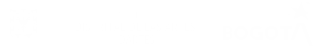 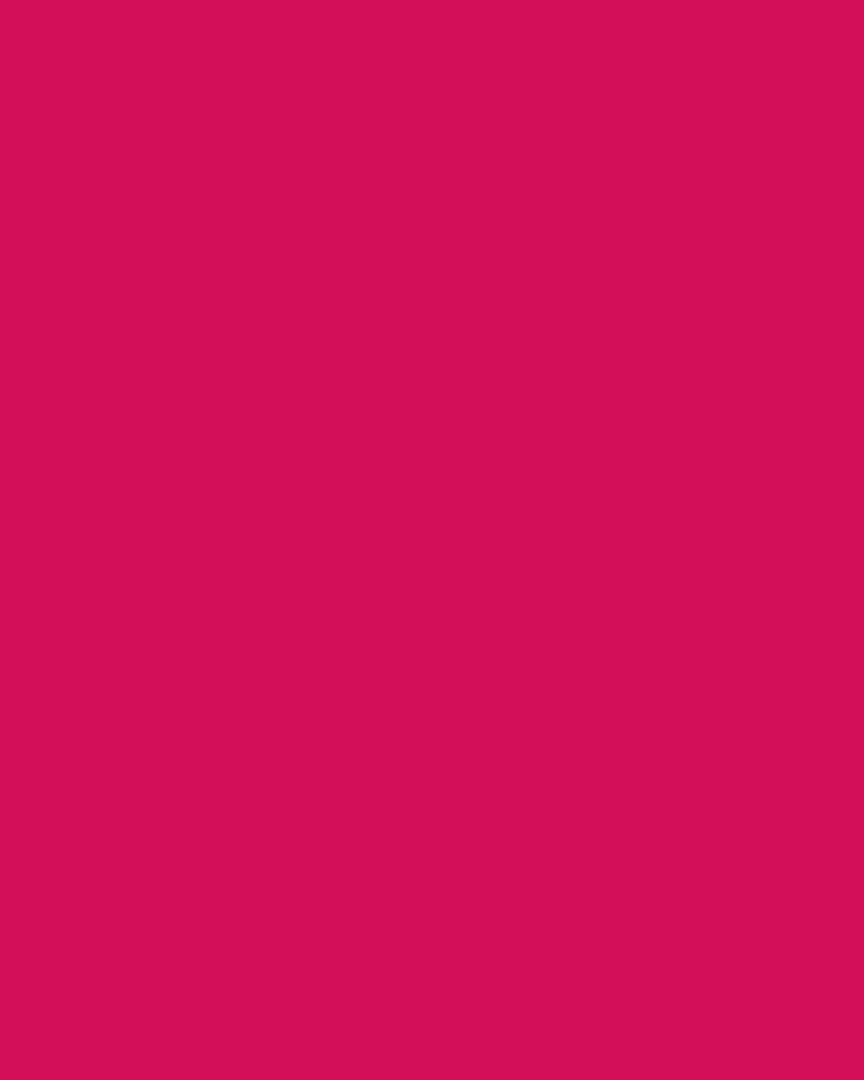 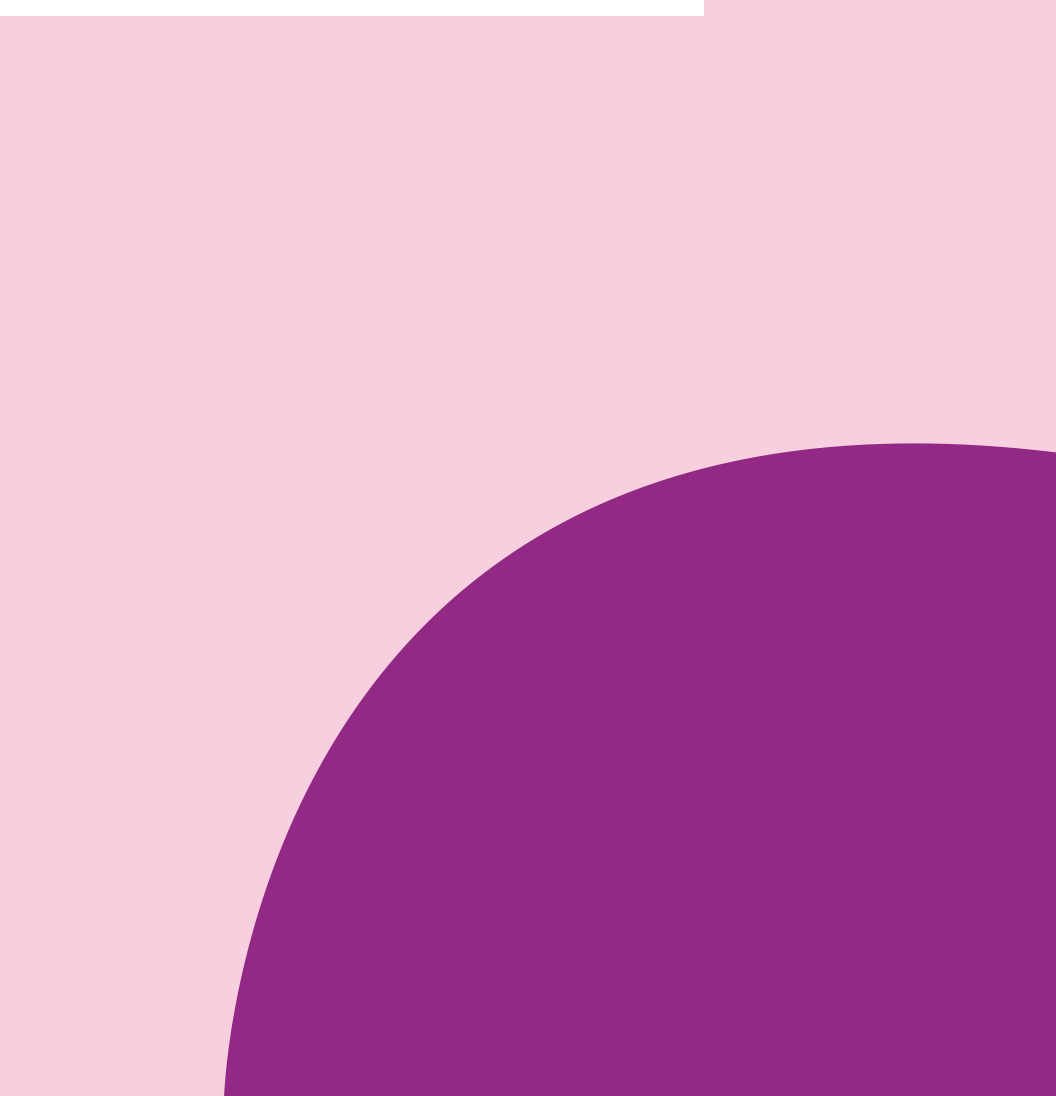 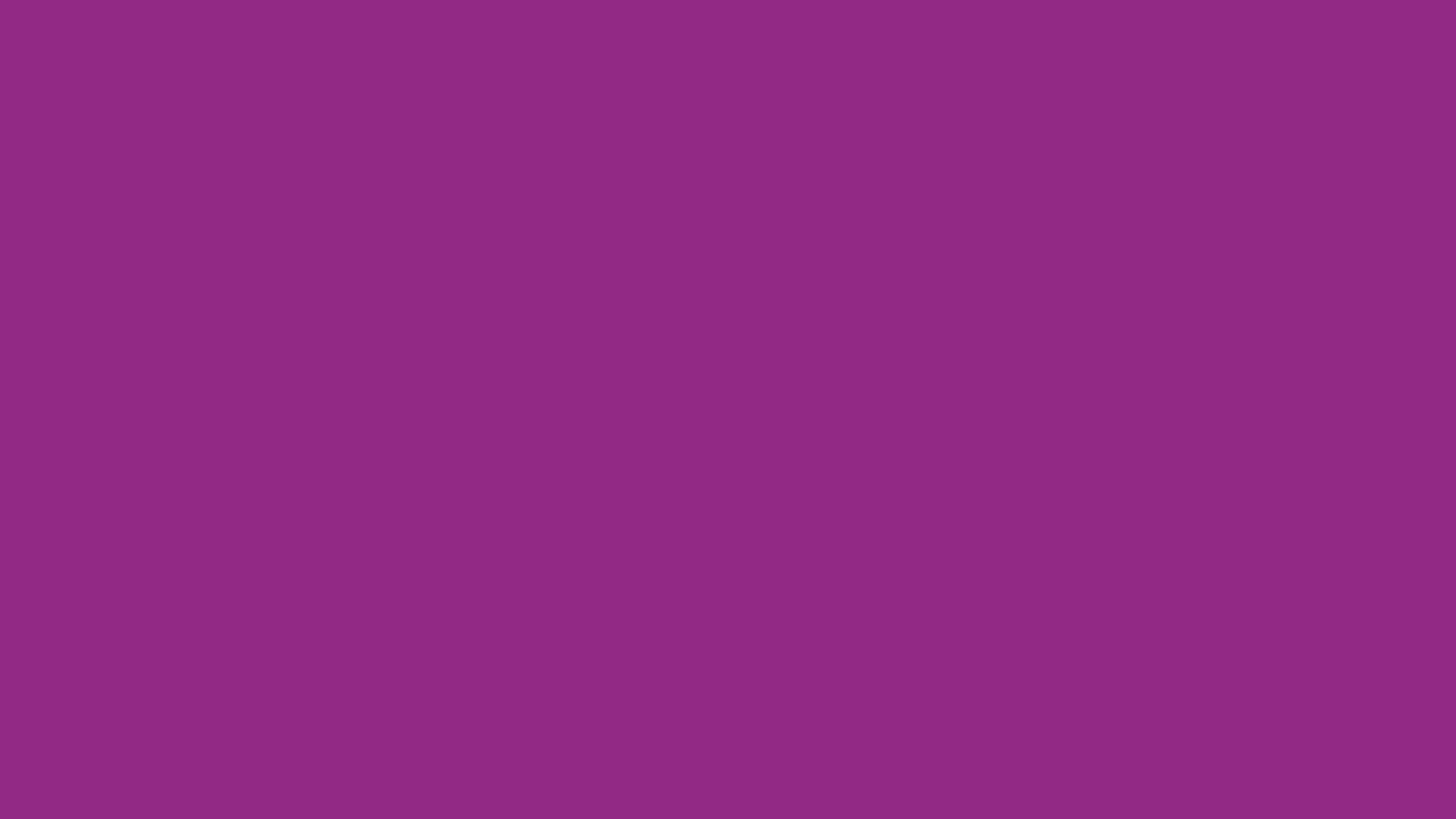 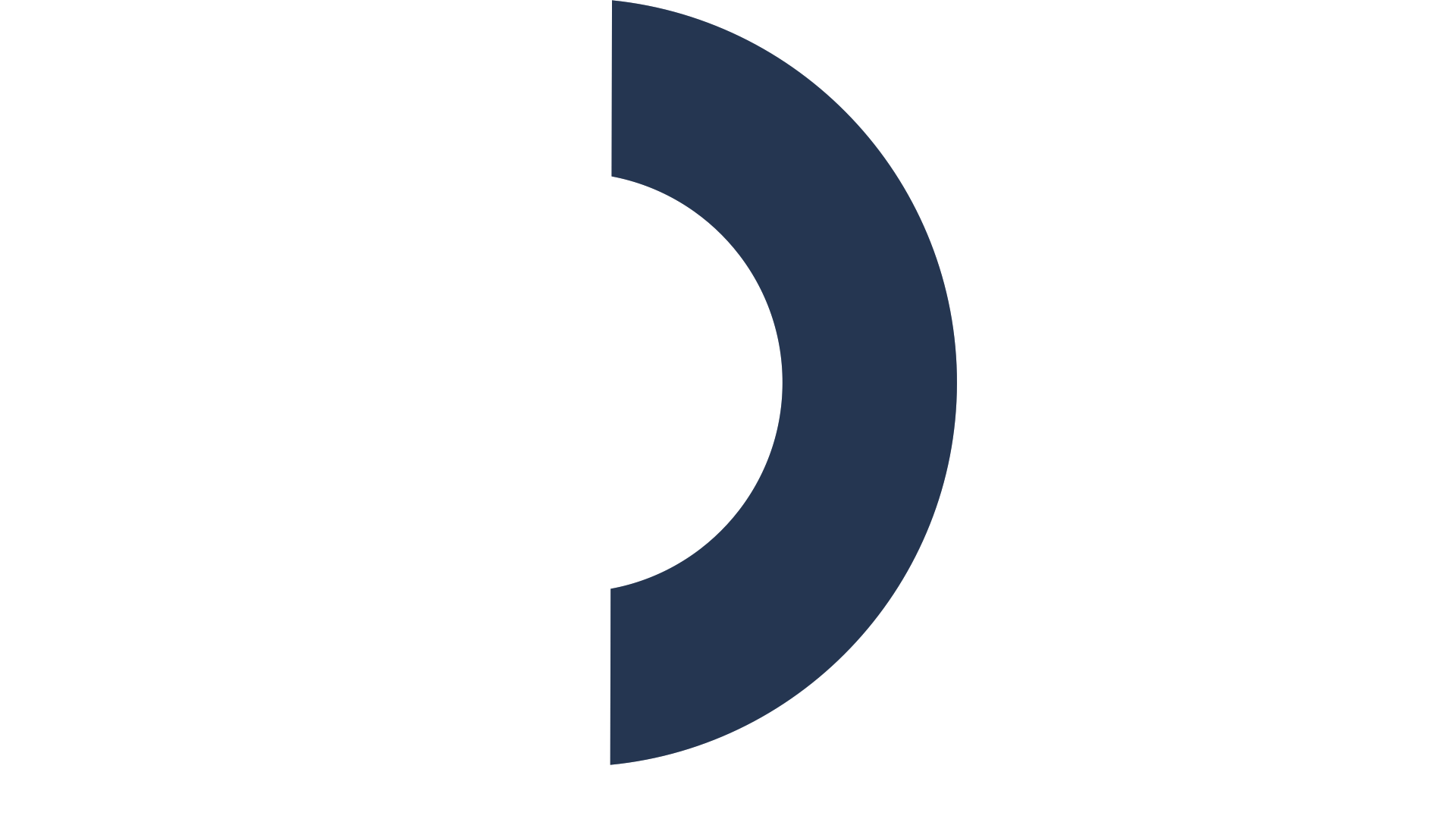 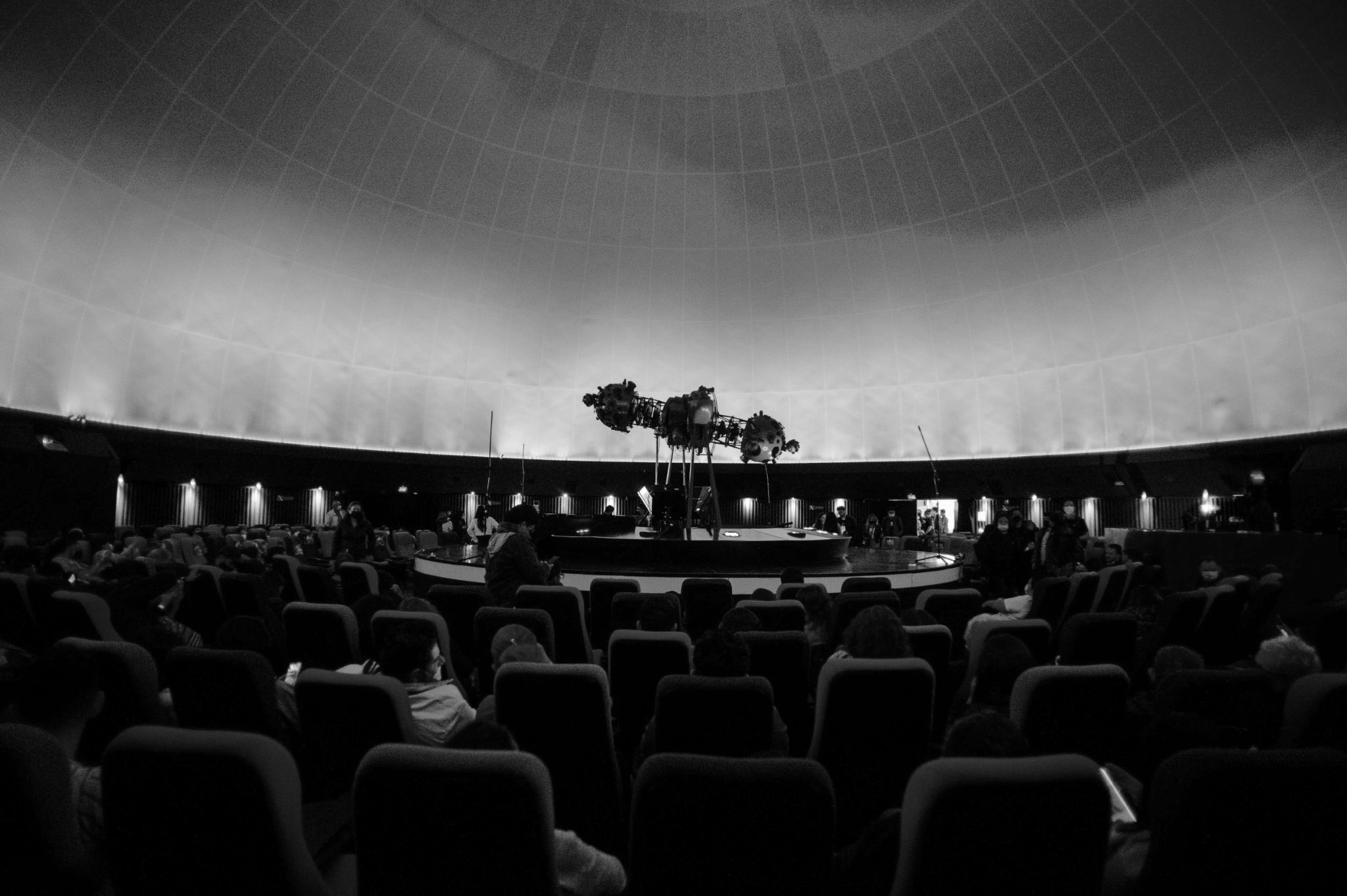 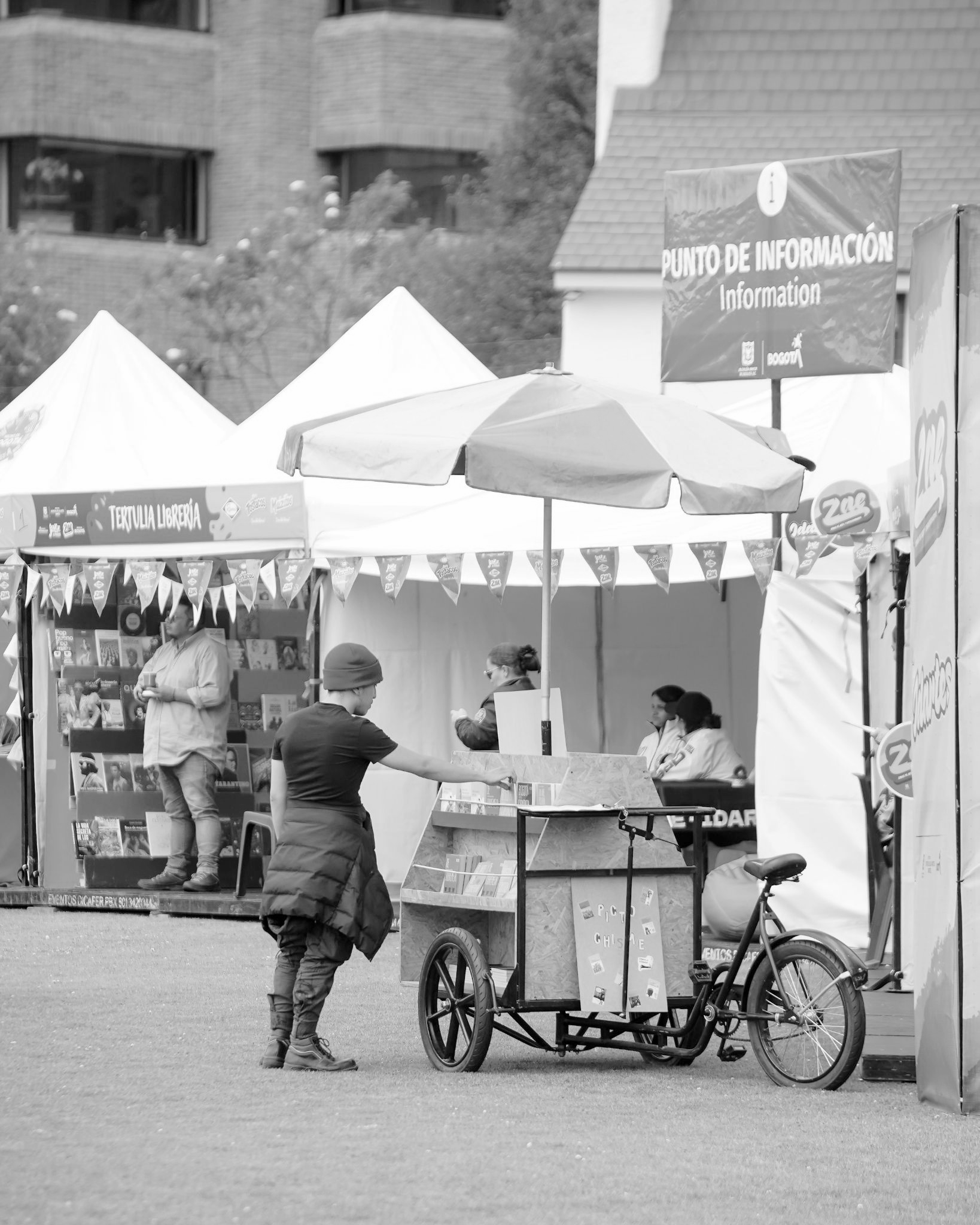 Subtítulo
Subtítulo
2
2
Lorem ipsum dolor sit amet, consectetur adipiscing elit. Nunc nisl enim, pretium ac rutrum aliquam, venenatis quis sem. Sed semper pharetra maximus. Donec eu semper nibh. Integer quis cursus risus. Quisque ac mattis sem. In lorem felis, molestie ac nisl ac, iaculis ultricies tortor. Sed velit erat, hendrerit ultrices urna egestas, hendrerit ullamcorper lacus. Duis sed tellus eget est pretium varius. Praesent ultricies, enim id dignissim cursus, diam massa interdum massa, eu hendrerit dui mi id risus.
Lorem ipsum dolor sit amet, consectetur adipiscing elit. Nunc nisl enim, pretium ac rutrum aliquam, venenatis quis sem. Sed semper pharetra maximus. Donec eu semper nibh. Integer quis cursus risus. Quisque ac mattis sem. In lorem felis, molestie ac nisl ac, iaculis ultricies tortor. Sed velit erat, hendrerit ultrices urna egestas, hendrerit ullamcorper lacus. Duis sed tellus eget est pretium varius. Praesent ultricies, enim id dignissim cursus, diam massa interdum massa, eu hendrerit dui mi id risus.
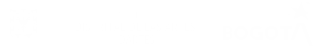 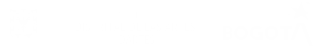 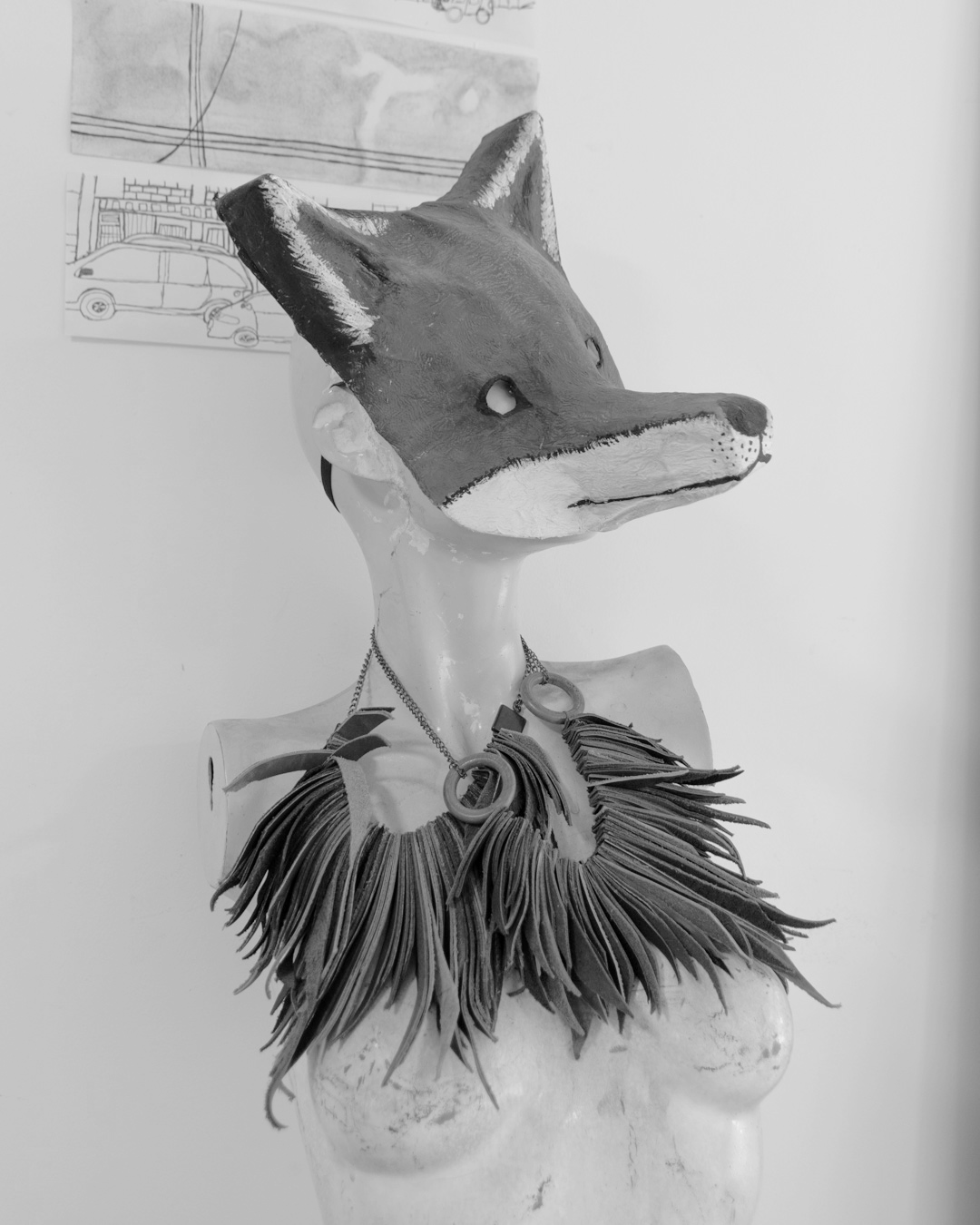 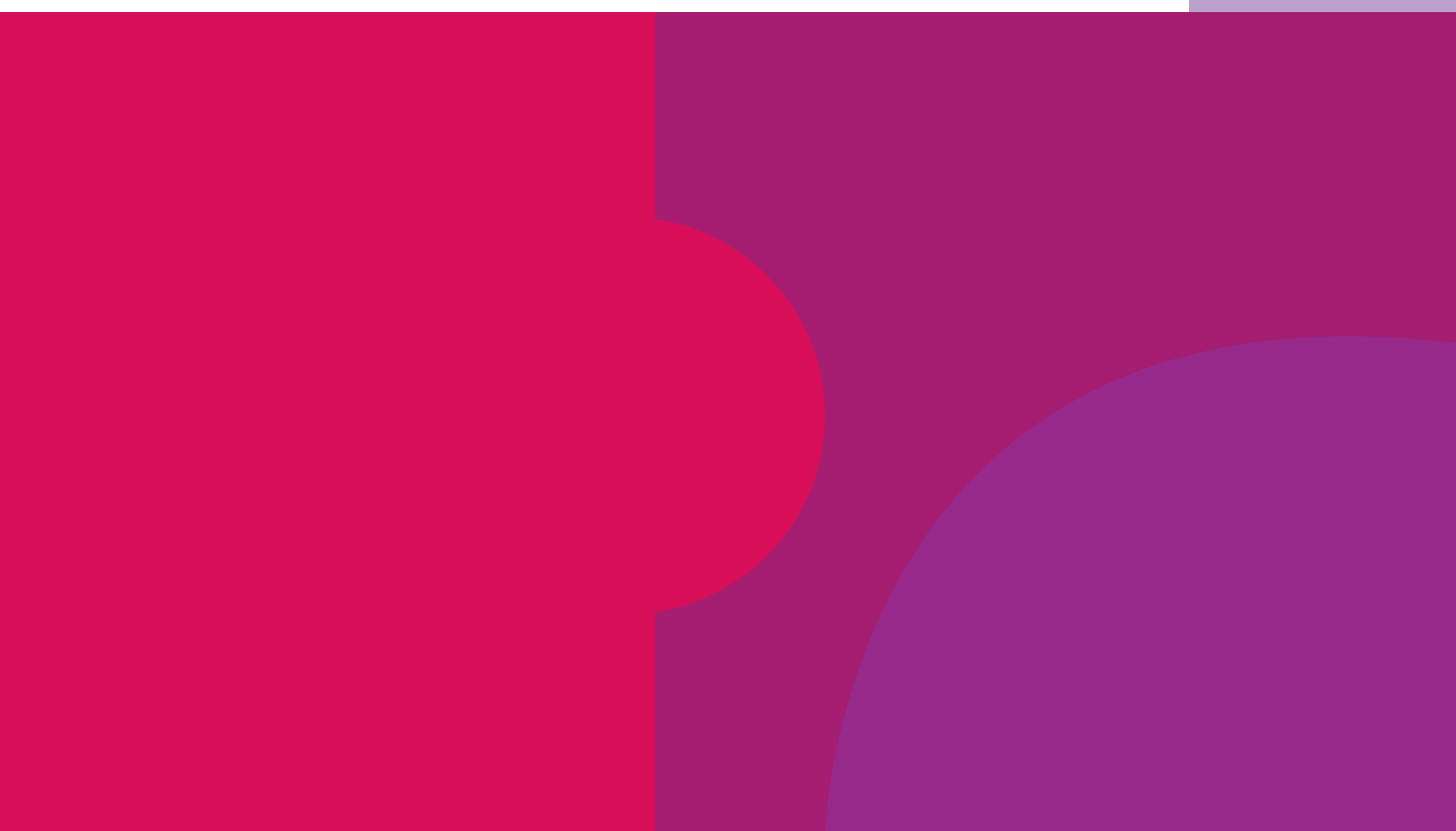 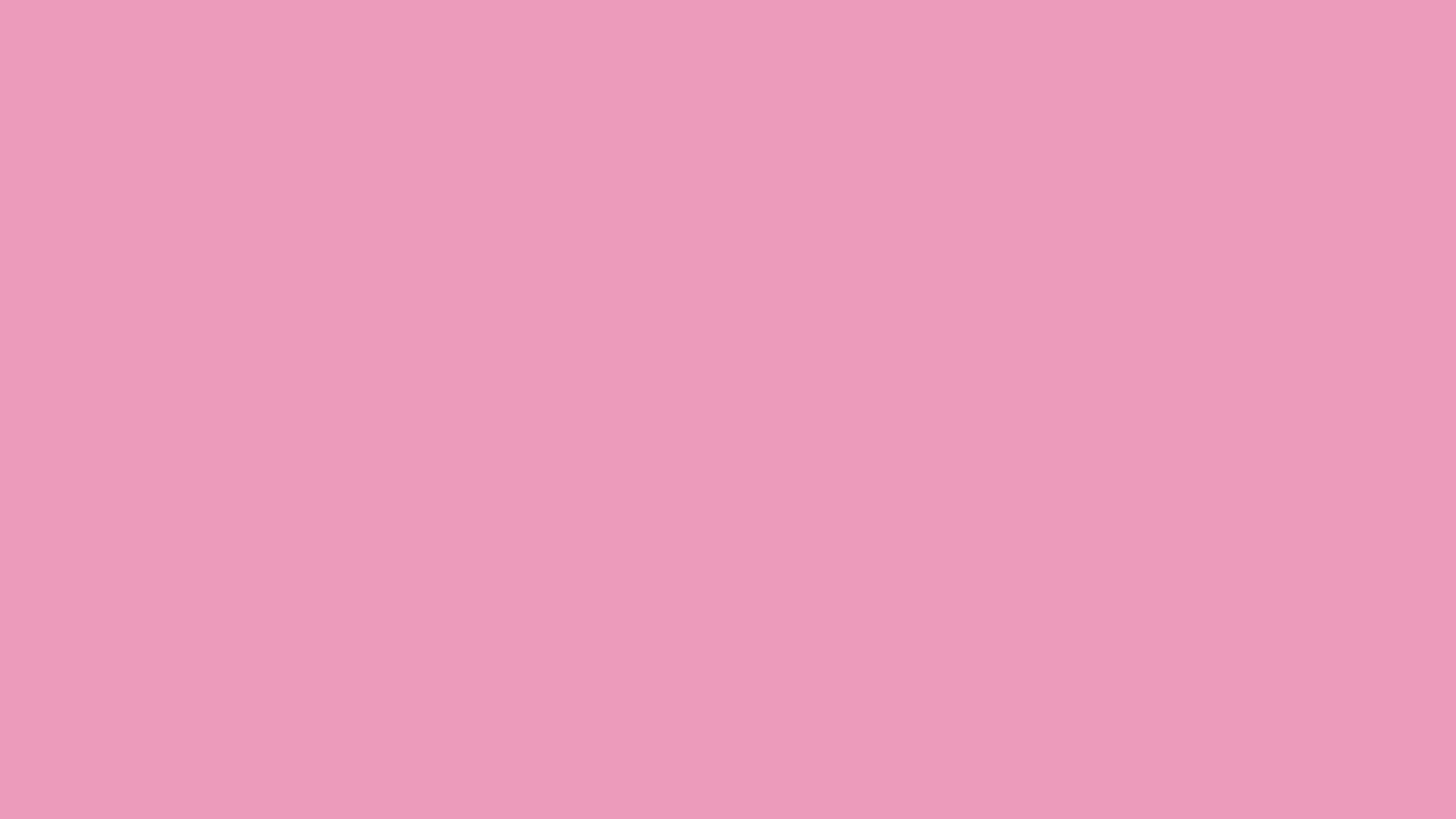 Título
Subtítulo
Lorem ipsum dolor sit amet, consectetur adipiscing elit. Nunc nisl enim, pretium ac rutrum aliquam, venenatis quis sem. Sed semper pharetra maximus. Donec eu semper nibh. Integer quis cursus risus. Quisque ac mattis sem. In lorem felis, molestie ac nisl ac, iaculis ultricies tortor. Sed velit erat, hendrerit ultrices urna egestas, hendrerit ullamcorper lacus. Duis sed tellus eget est pretium varius. Praesent ultricies, enim id dignissim cursus, diam massa interdum massa, eu hendrerit dui mi id risus.
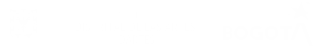 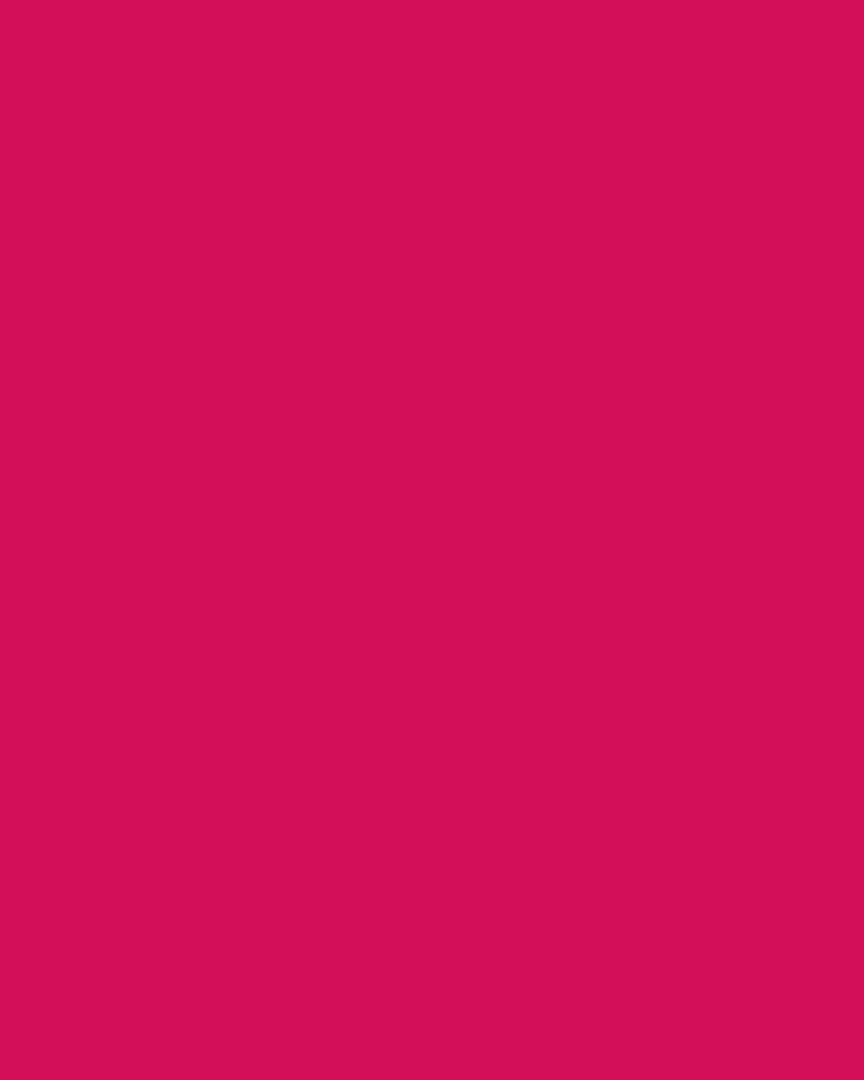 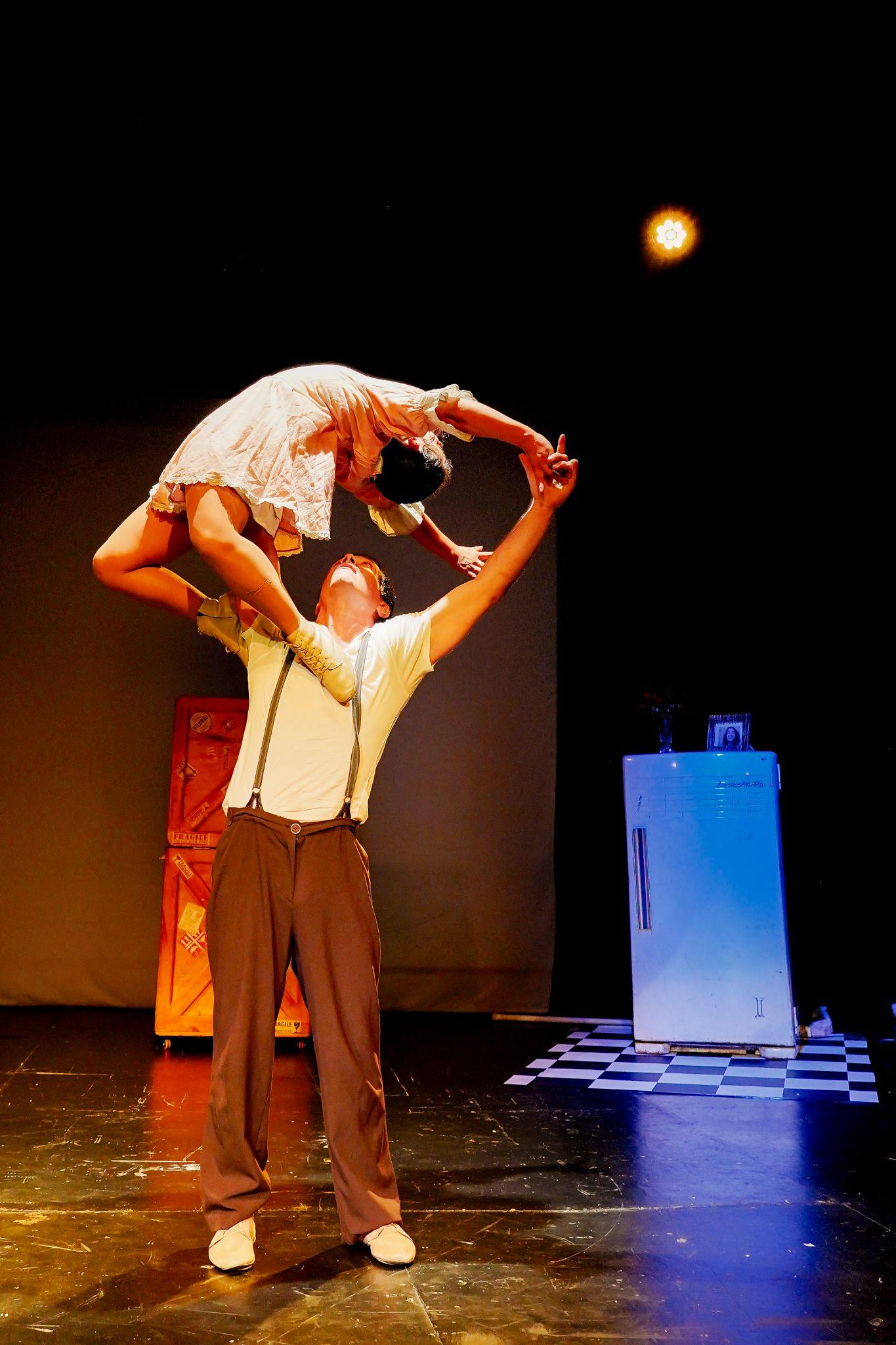 Título
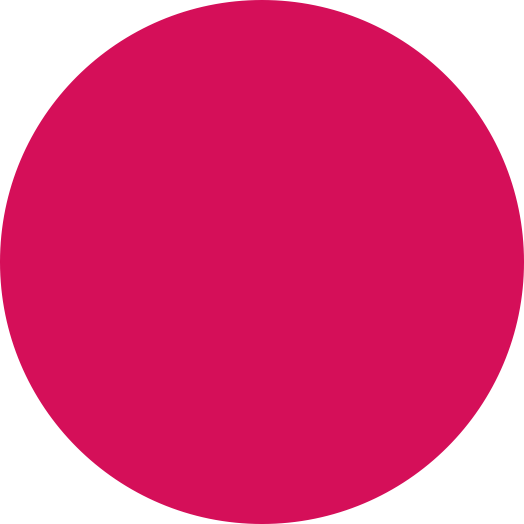 Subtítulo
Lorem ipsum dolor sit amet, consectetur adipiscing elit. Nunc nisl enim, pretium ac rutrum aliquam, venenatis quis sem. Sed semper pharetra maximus. Donec eu semper nibh. Integer quis cursus risus. Quisque ac mattis sem. In lorem felis, molestie ac nisl ac, iaculis ultricies tortor. Sed velit erat, hendrerit ultrices urna egestas, hendrerit ullamcorper lacus. Duis sed tellus eget est pretium varius. Praesent ultricies, enim id dignissim cursus, diam massa interdum massa, eu hendrerit dui mi id risus.
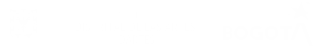 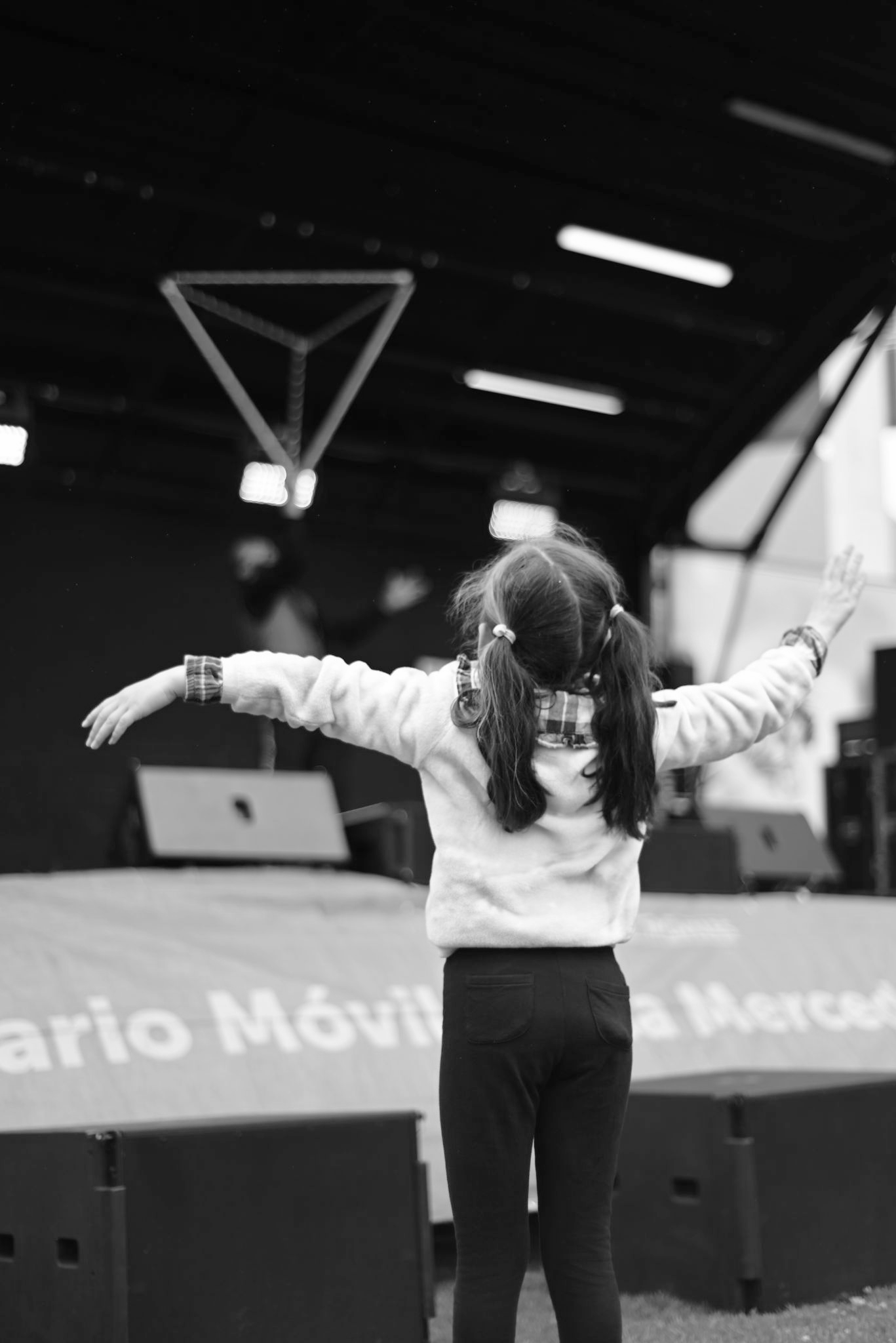 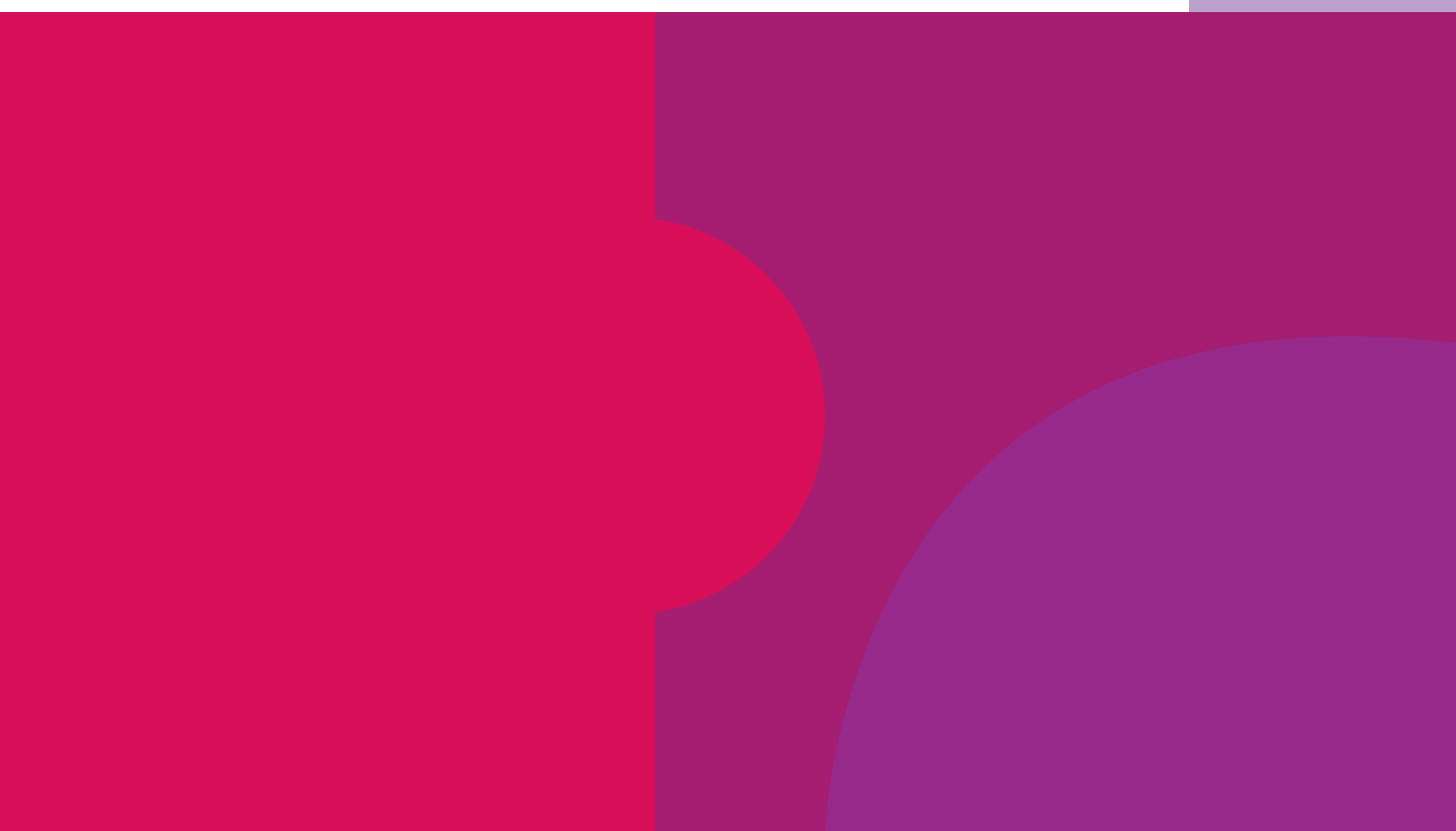 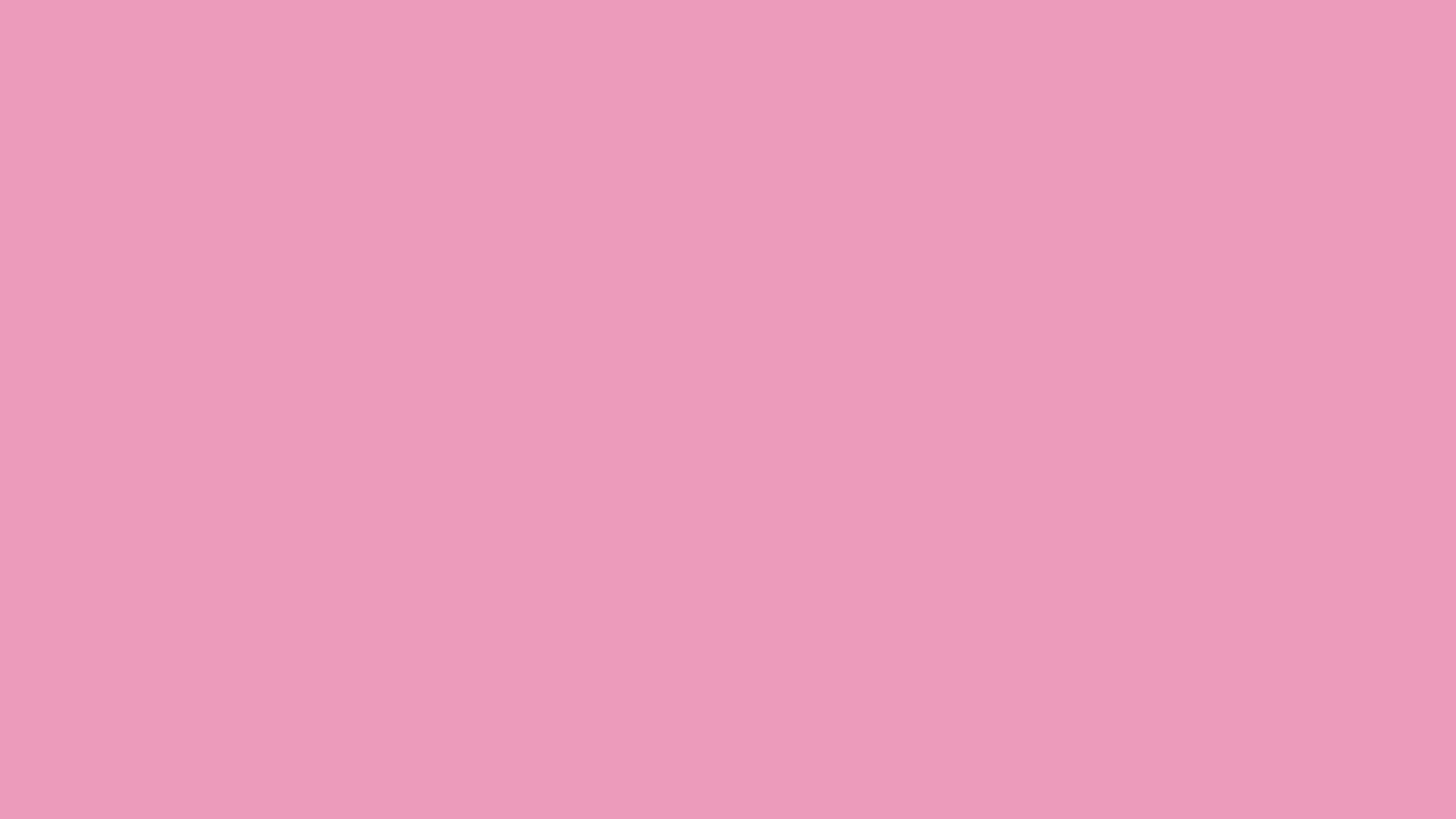 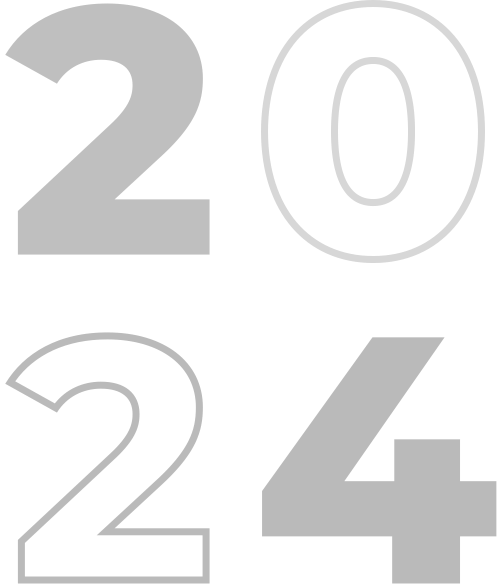 Título
Subtítulo
TÍTULO
Lorem ipsum dolor sit amet, consectetur adipiscing elit. Nunc nisl enim, pretium ac rutrum aliquam, venenatis quis sem. Sed semper pharetra maximus. Donec eu semper nibh. Integer quis cursus risus. Quisque ac mattis sem. In lorem felis, molestie ac nisl ac, iaculis ultricies tortor. Sed velit erat, hendrerit ultrices urna egestas, hendrerit ullamcorper lacus. Duis sed tellus eget est pretium varius. Praesent ultricies, enim id dignissim cursus, diam massa interdum massa, eu hendrerit dui mi id risus.
Subtítulo
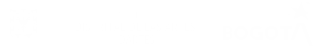 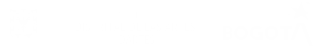 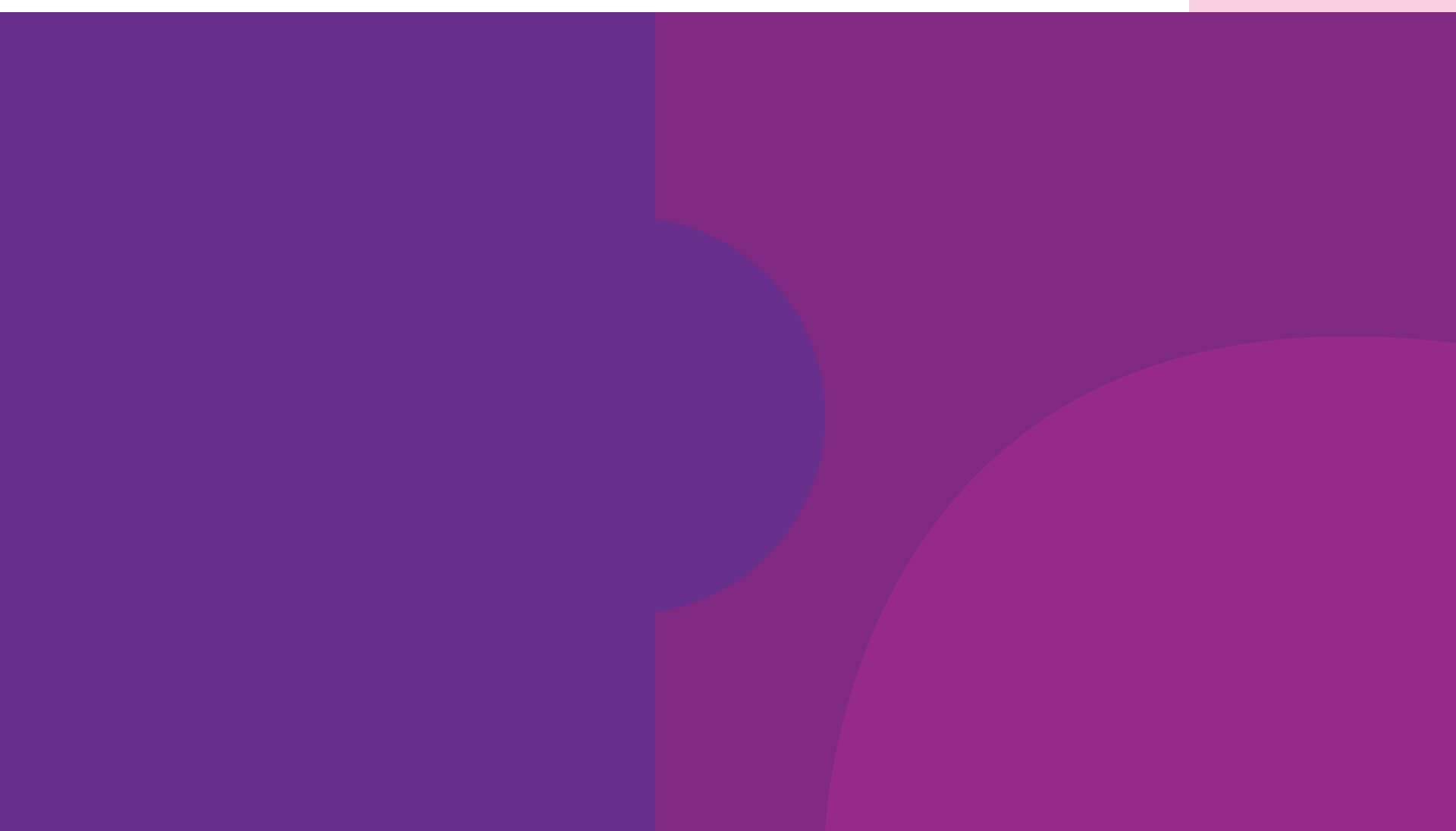 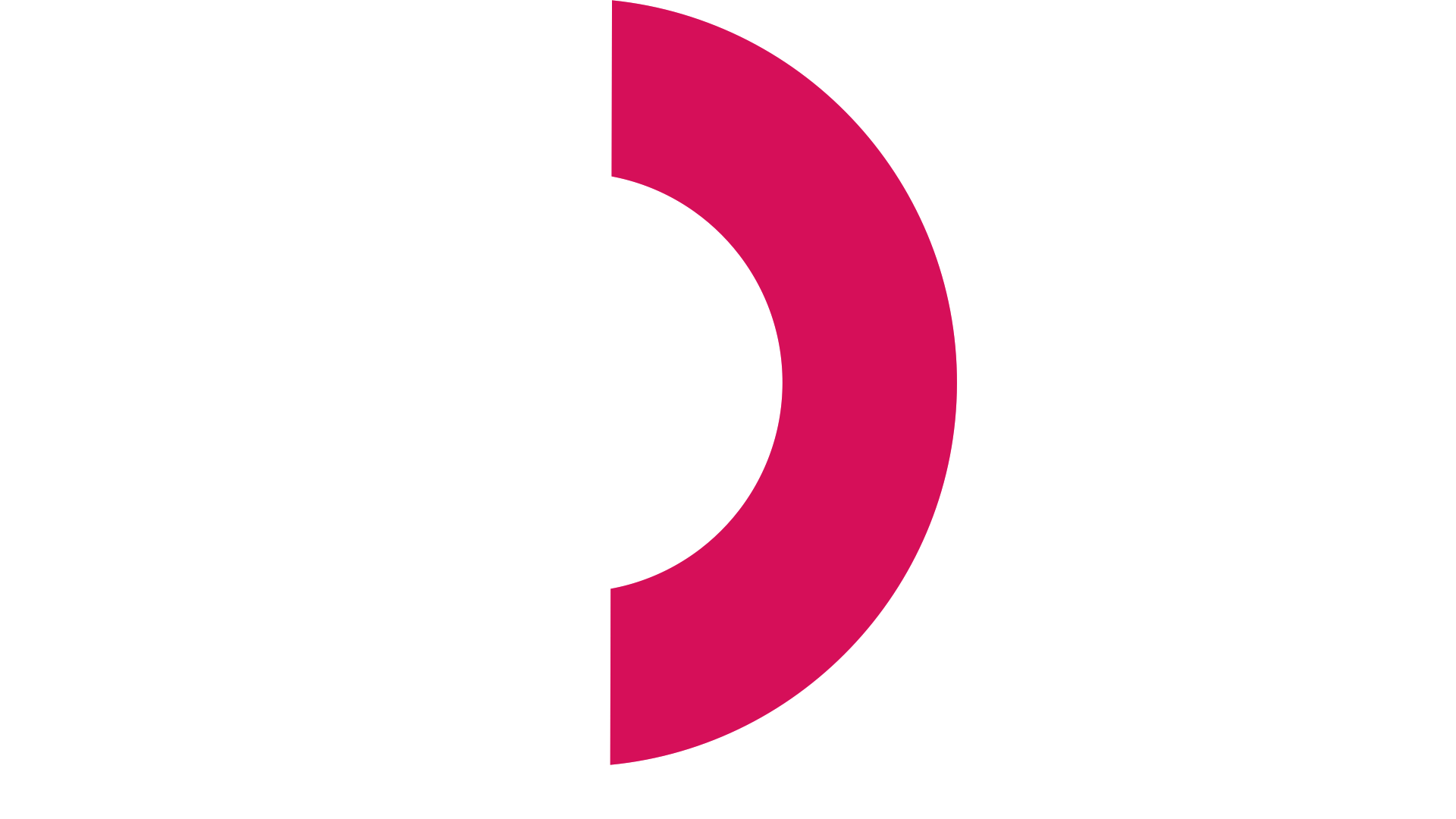 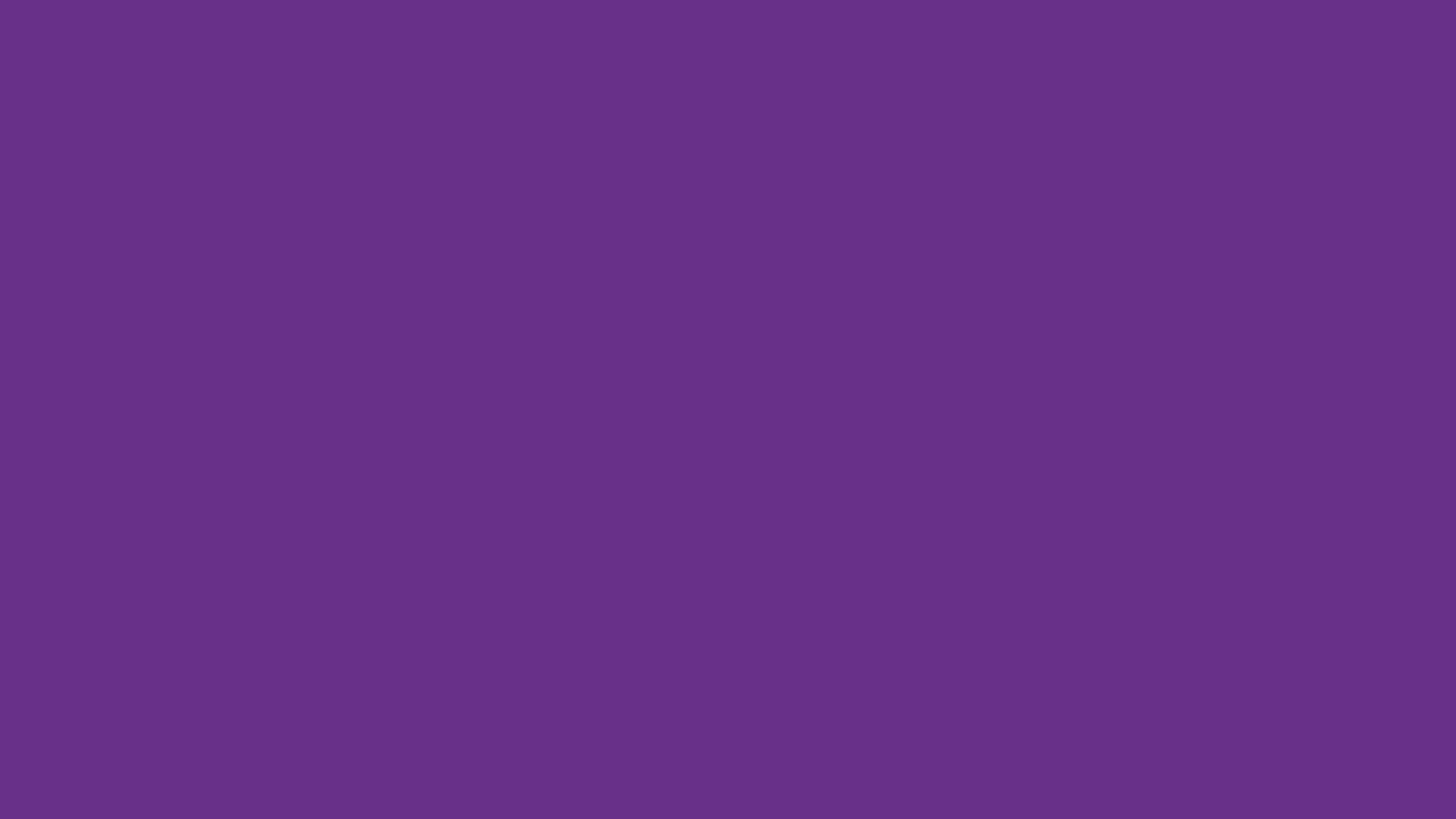 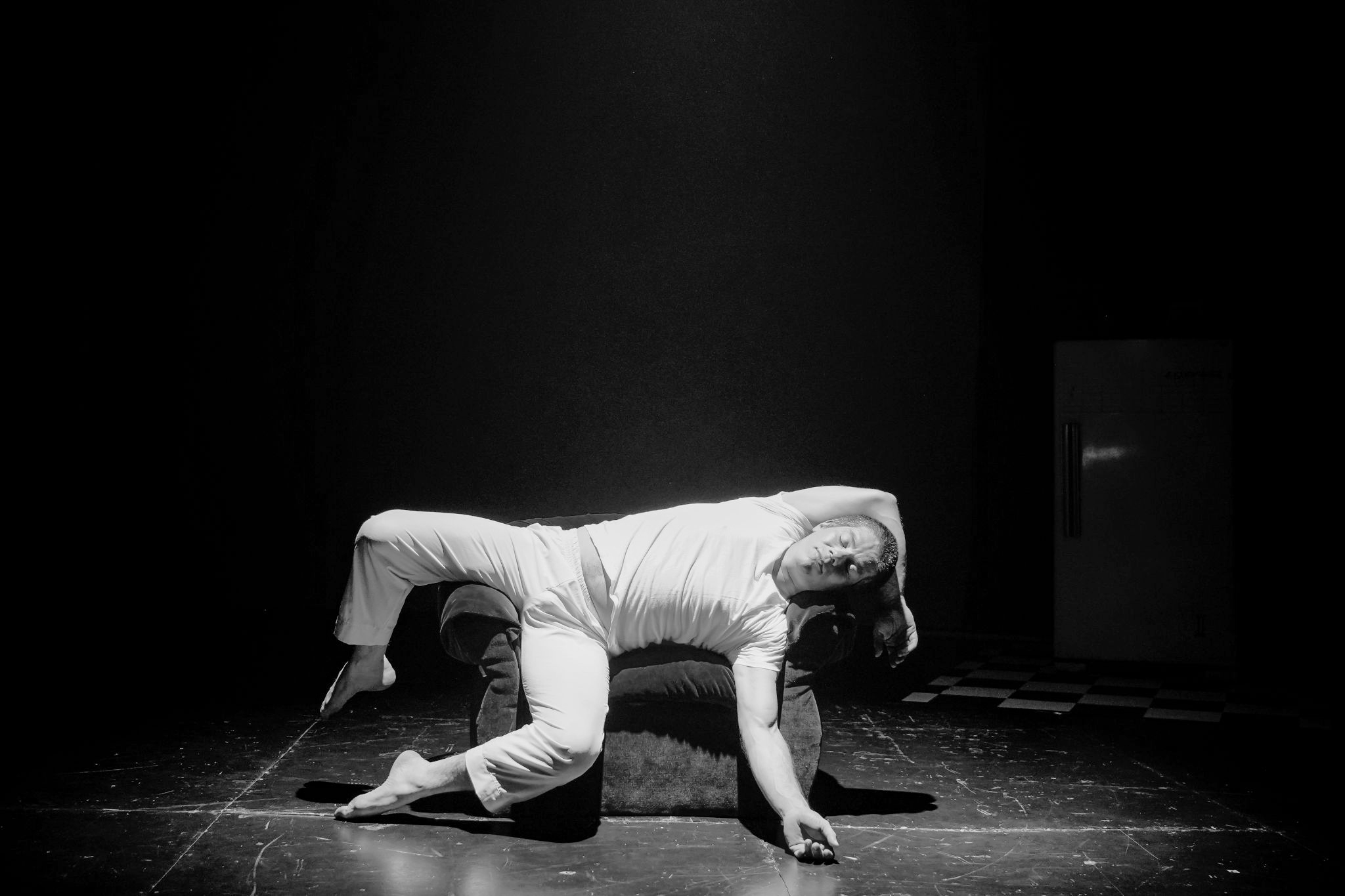 Subtítulo
3
Lorem ipsum dolor sit amet, consectetur adipiscing elit. Nunc nisl enim, pretium ac rutrum aliquam, venenatis quis sem. Sed semper pharetra maximus. Donec eu semper nibh. Integer quis cursus risus. Quisque ac mattis sem. In lorem felis, molestie ac nisl ac, iaculis ultricies tortor. Sed velit erat, hendrerit ultrices urna egestas, hendrerit ullamcorper lacus. Duis sed tellus eget est pretium varius. Praesent ultricies, enim id dignissim cursus, diam massa interdum massa, eu hendrerit dui mi id risus.
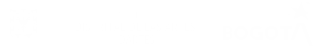 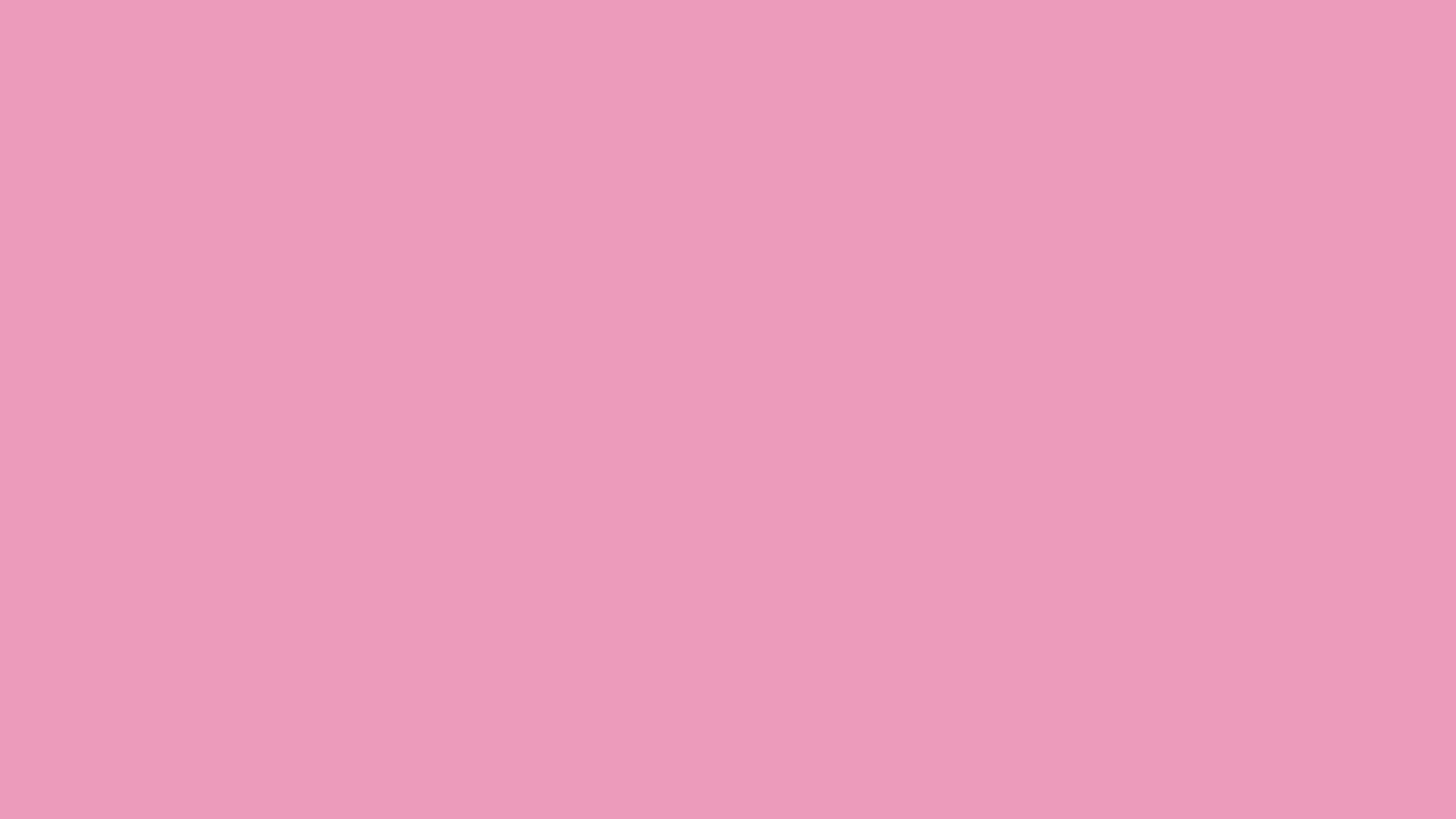 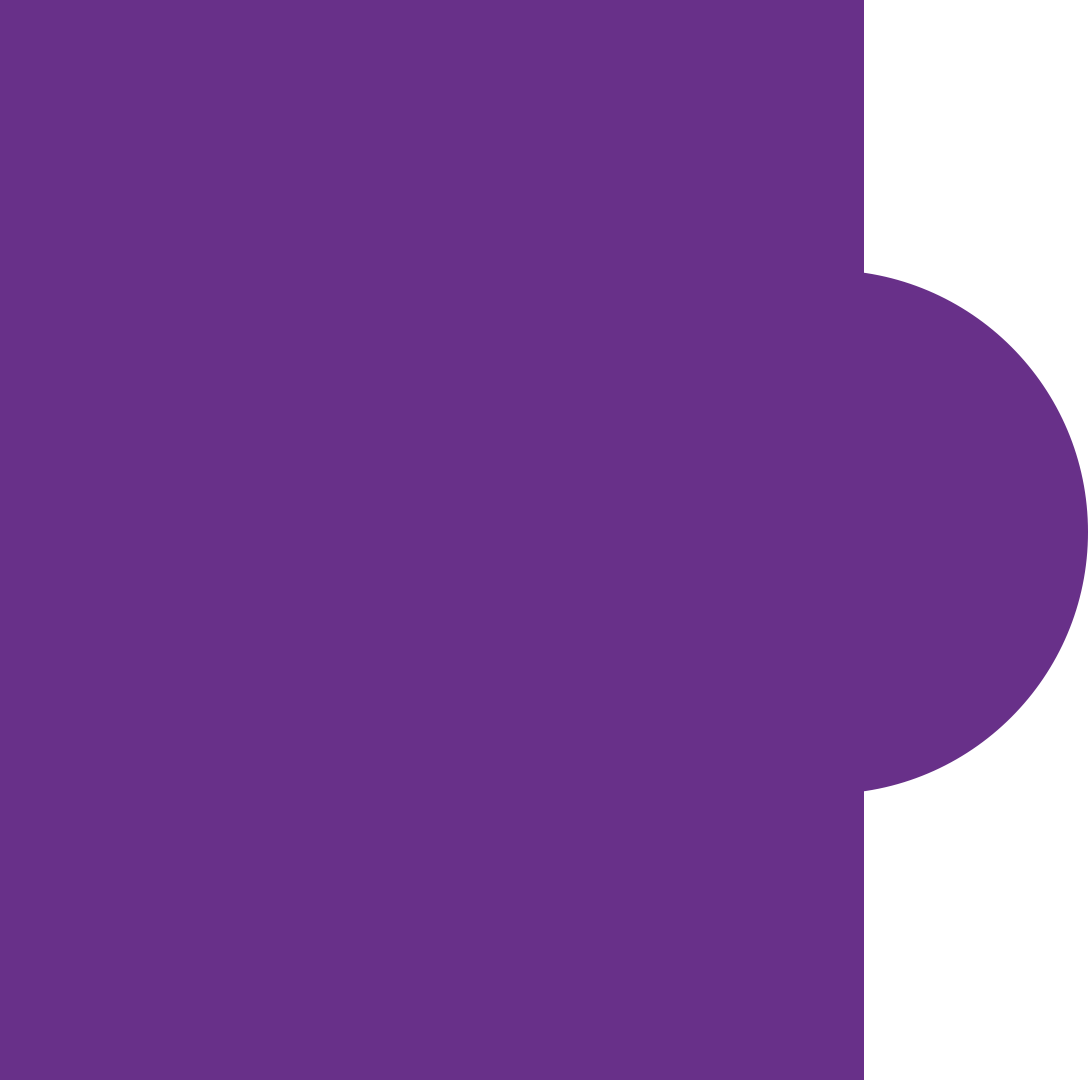 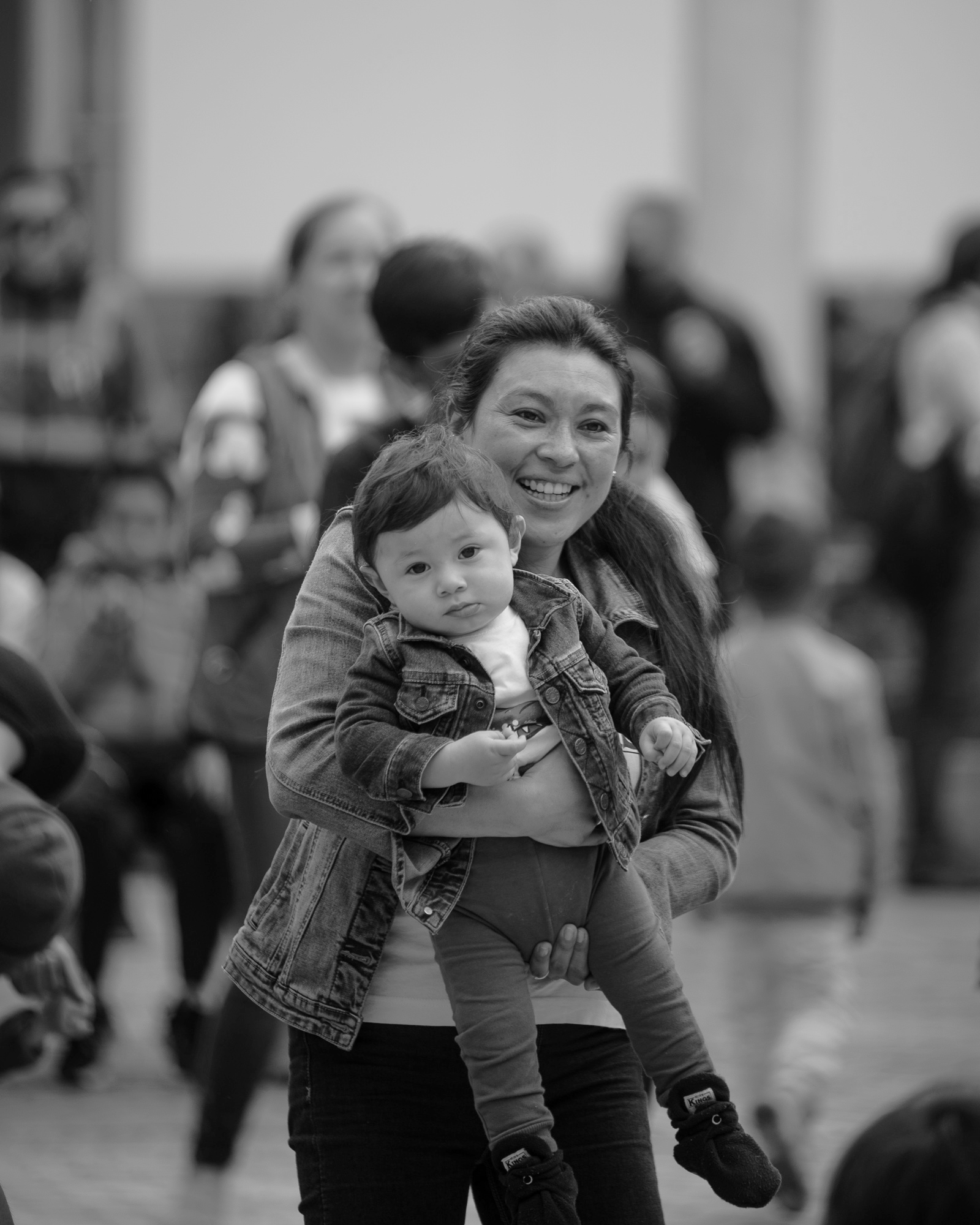 Título
Subtítulo
Lorem ipsum dolor sit amet, consectetur adipiscing elit. Nunc nisl enim, pretium ac rutrum aliquam, venenatis quis sem. Sed semper pharetra maximus. Donec eu semper nibh. Integer quis cursus risus. Quisque ac mattis sem. In lorem felis, molestie ac nisl ac, iaculis ultricies tortor. Sed velit erat, hendrerit ultrices urna egestas, hendrerit ullamcorper lacus. Duis sed tellus eget est pretium varius. Praesent ultricies, enim id dignissim cursus, diam massa interdum massa, eu hendrerit dui mi id risus.
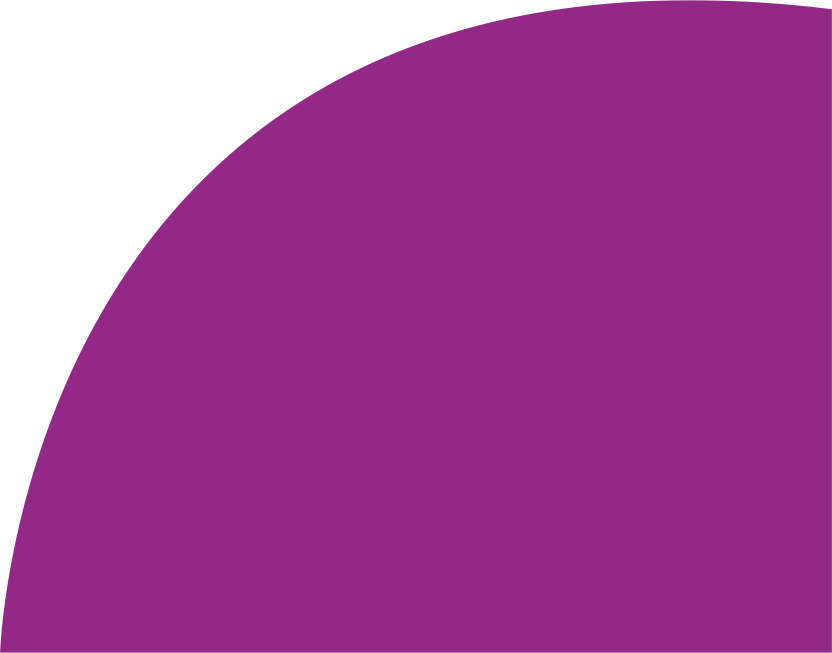 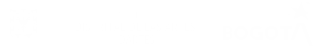 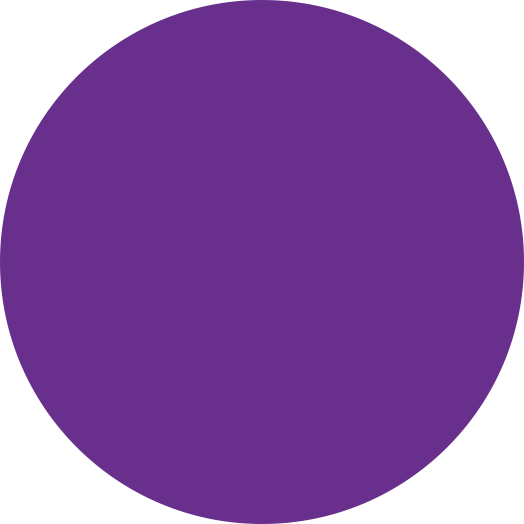 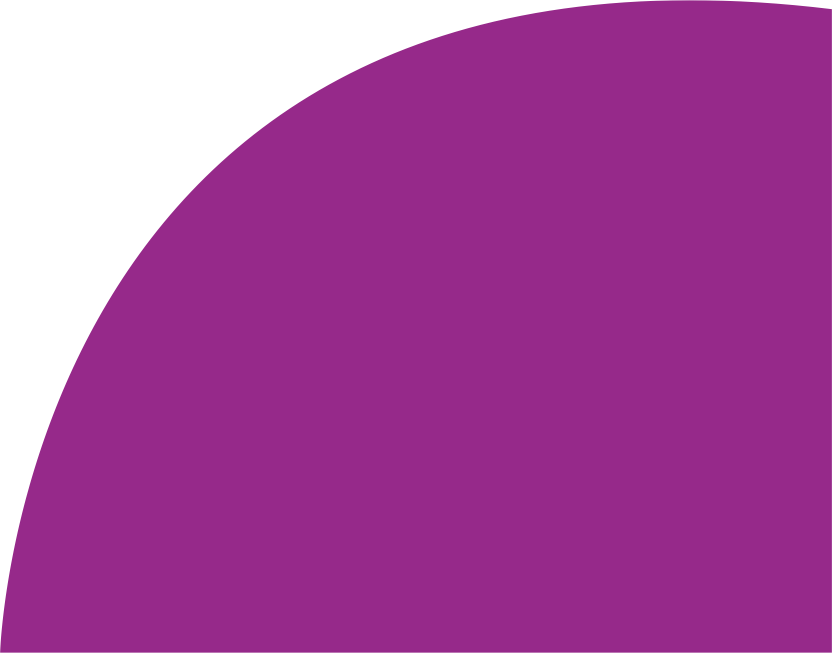 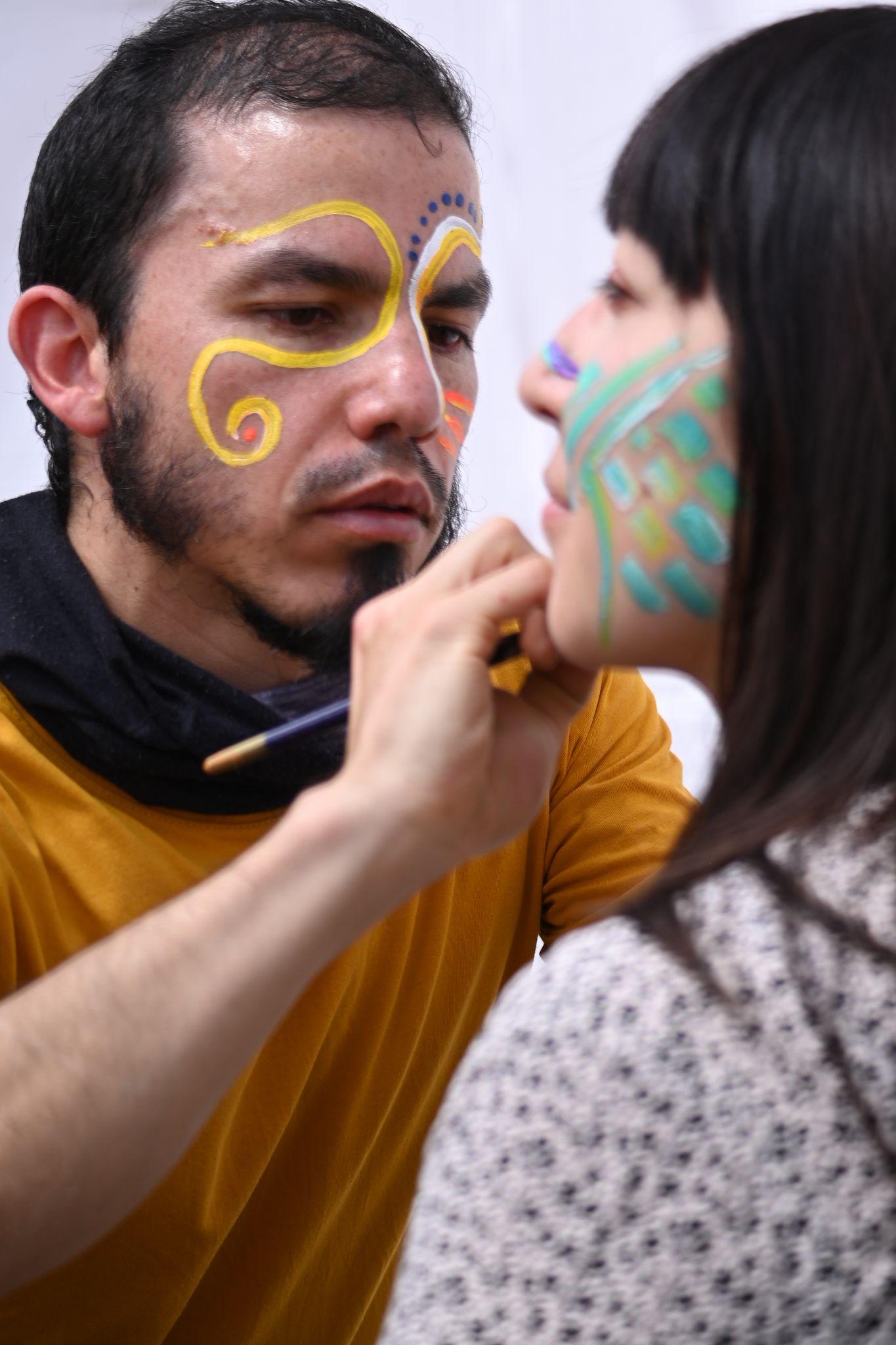 Título
Subtítulo
Lorem ipsum dolor sit amet, consectetur adipiscing elit. Nunc nisl enim, pretium ac rutrum aliquam, venenatis quis sem. Sed semper pharetra maximus. Donec eu semper nibh. Integer quis cursus risus. Quisque ac mattis sem. In lorem felis, molestie ac nisl ac, iaculis ultricies tortor. Sed velit erat, hendrerit ultrices urna egestas, hendrerit ullamcorper lacus. Duis sed tellus eget est pretium varius. Praesent ultricies, enim id dignissim cursus, diam massa interdum massa, eu hendrerit dui mi id risus.
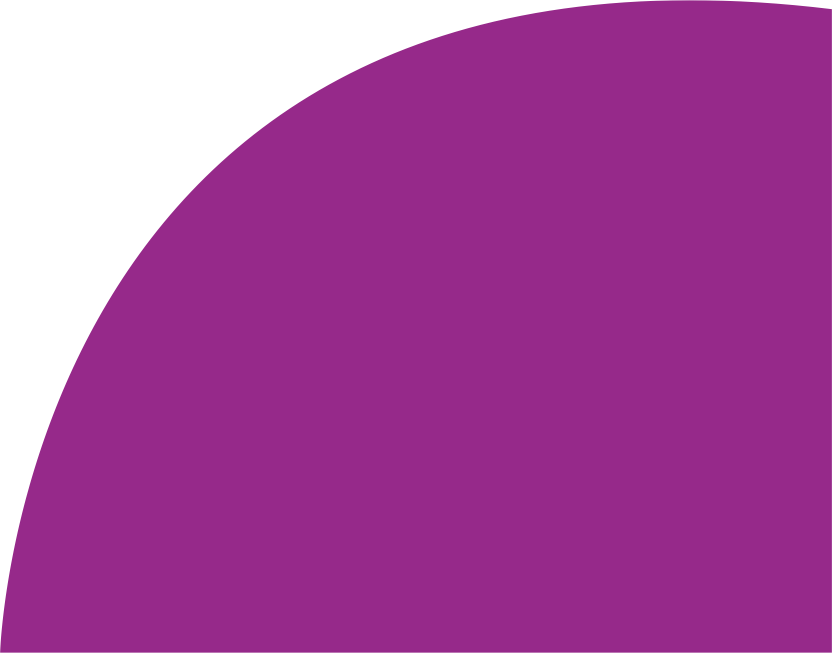 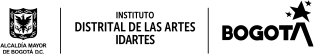 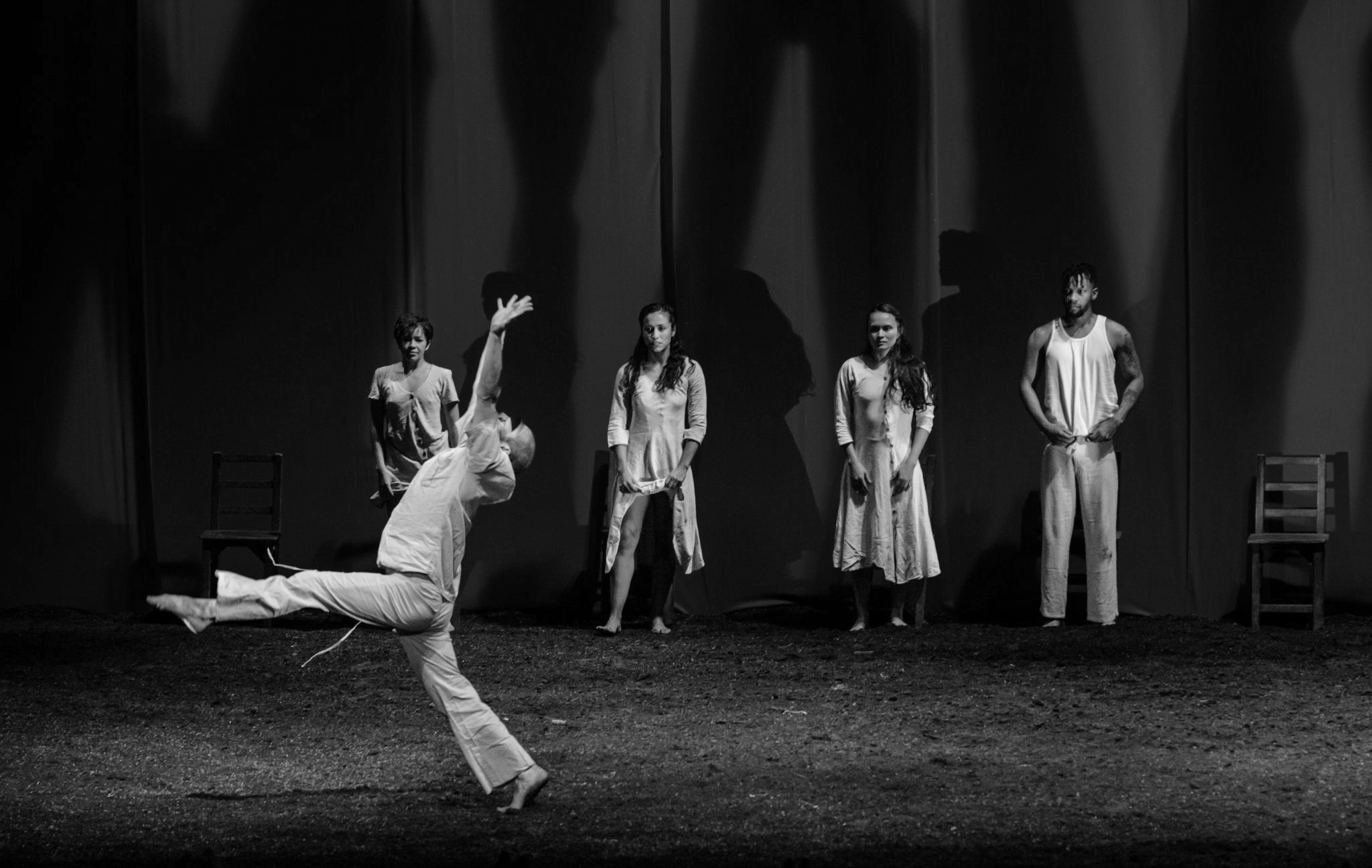 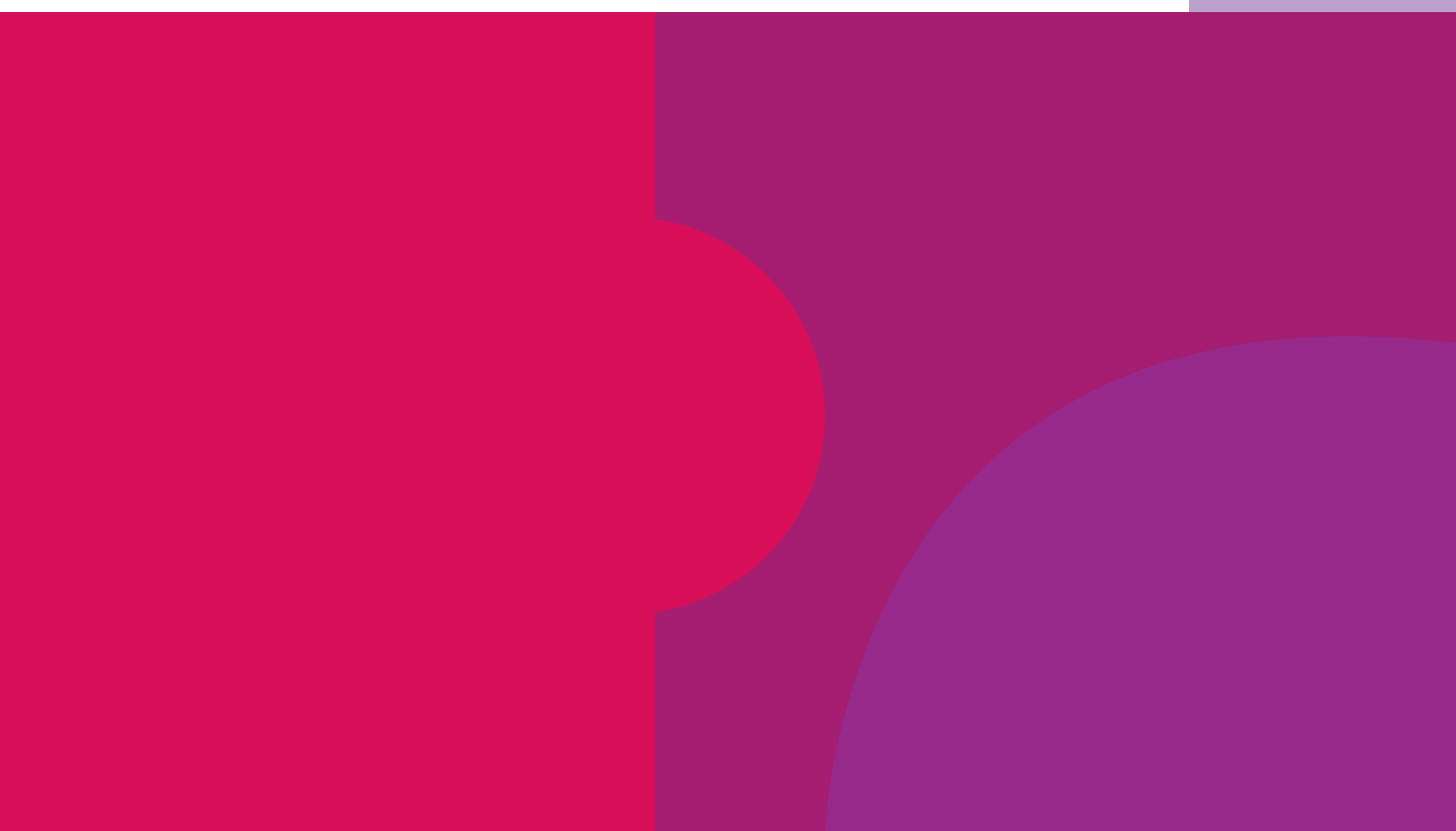 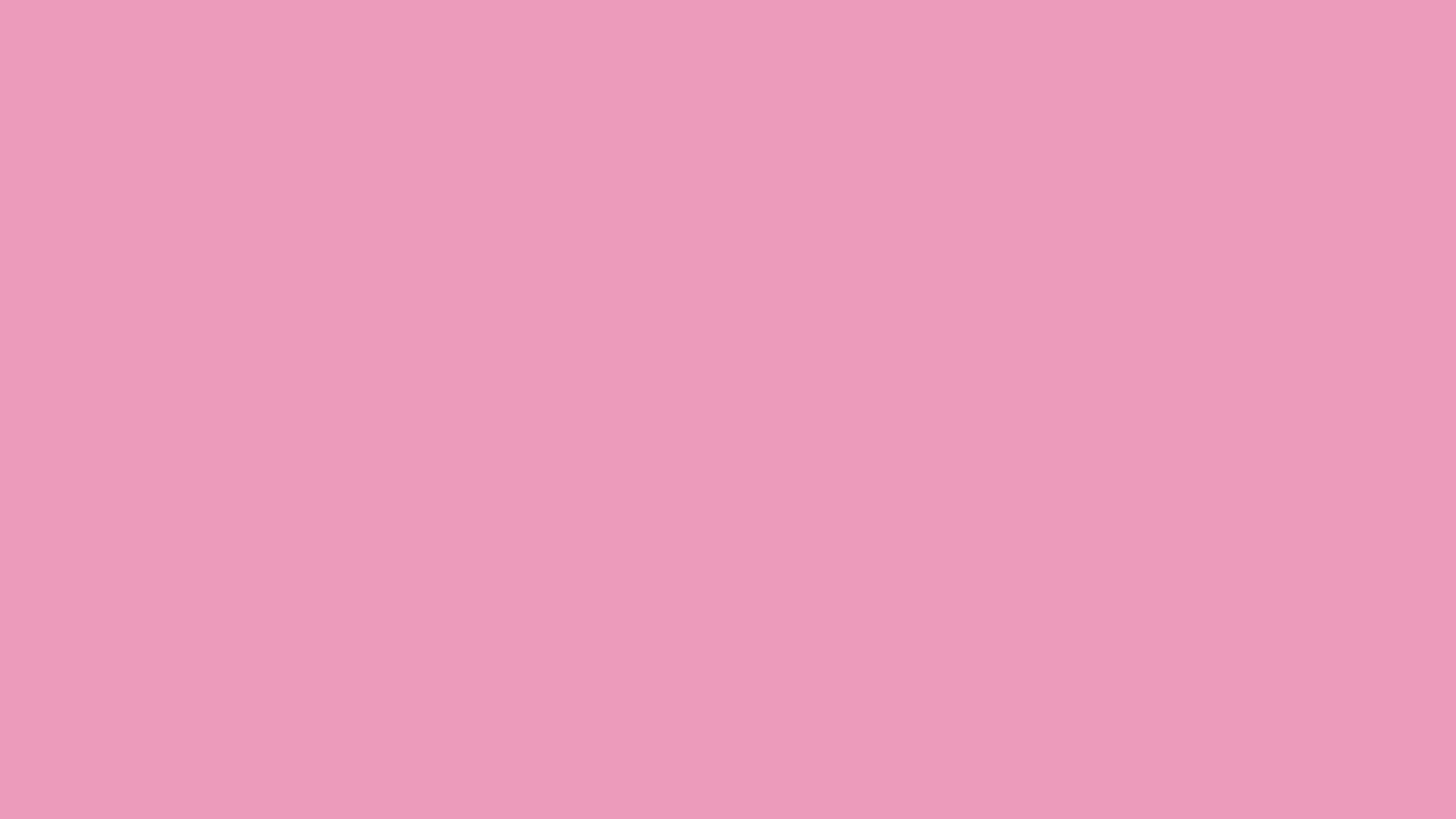 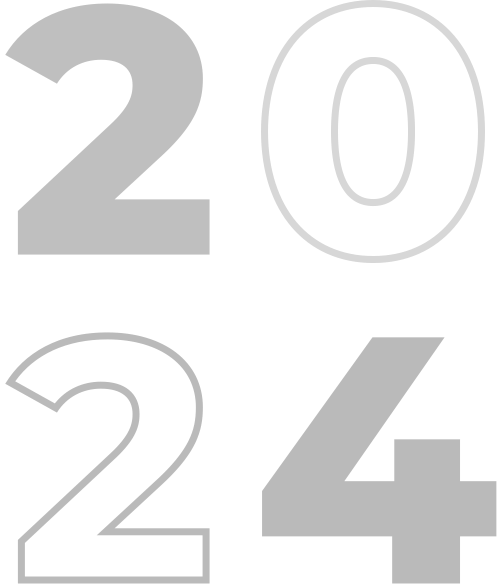 Título
Subtítulo
TÍTULO
Lorem ipsum dolor sit amet, consectetur adipiscing elit. Nunc nisl enim, pretium ac rutrum aliquam, venenatis quis sem. Sed semper pharetra maximus. Donec eu semper nibh. Integer quis cursus risus. Quisque ac mattis sem. In lorem felis, molestie ac nisl ac, iaculis ultricies tortor. Sed velit erat, hendrerit ultrices urna egestas, hendrerit ullamcorper lacus. Duis sed tellus eget est pretium varius. Praesent ultricies, enim id dignissim cursus, diam massa interdum massa, eu hendrerit dui mi id risus.
Subtítulo
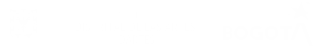 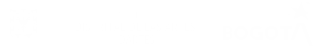 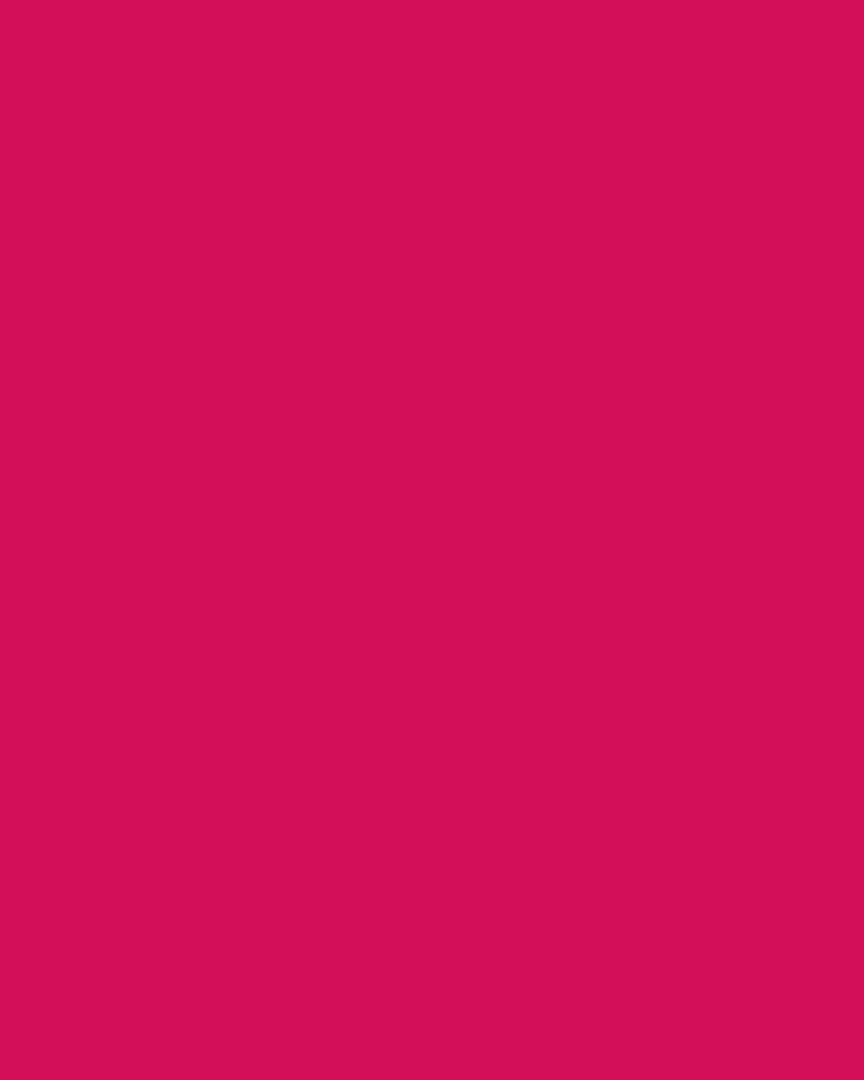 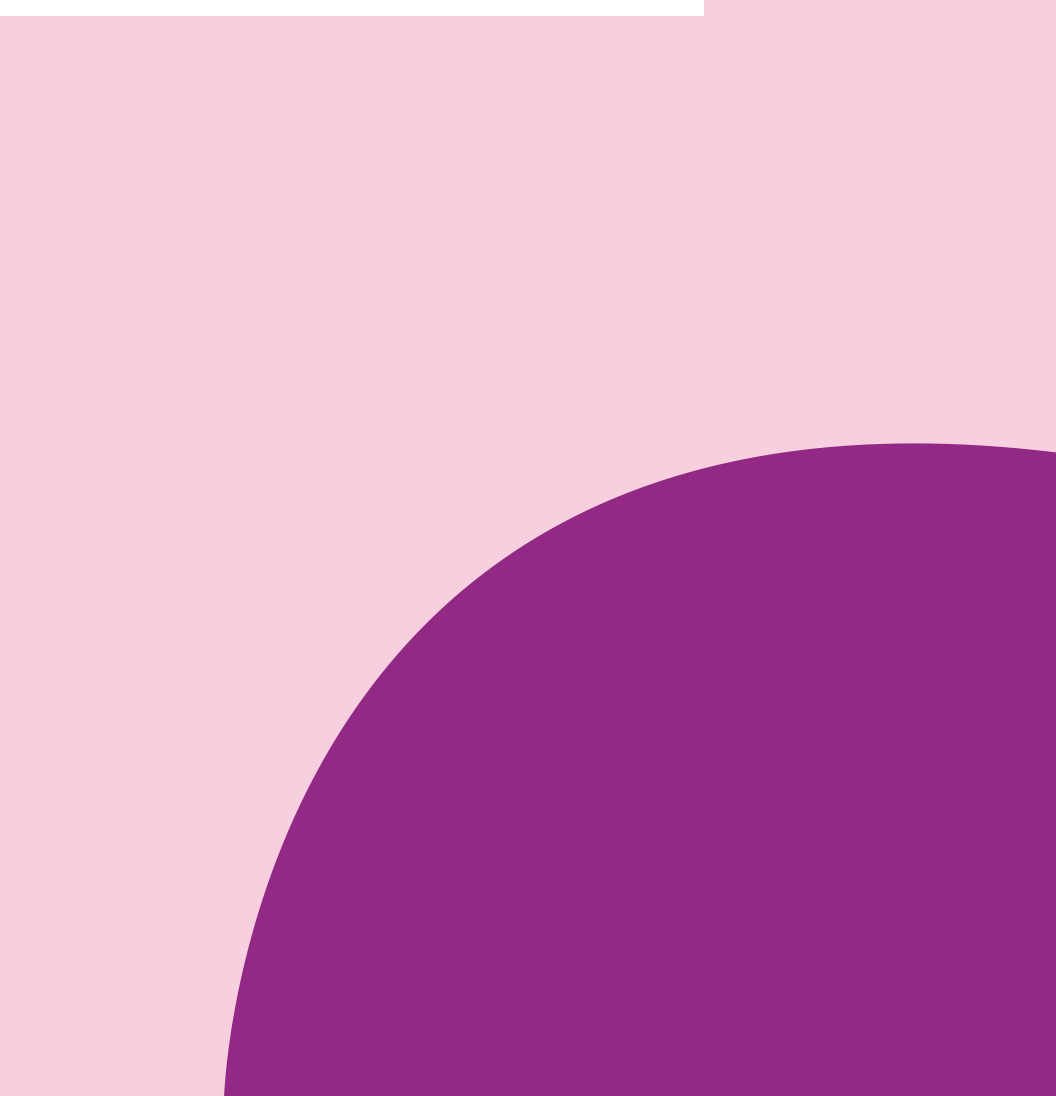 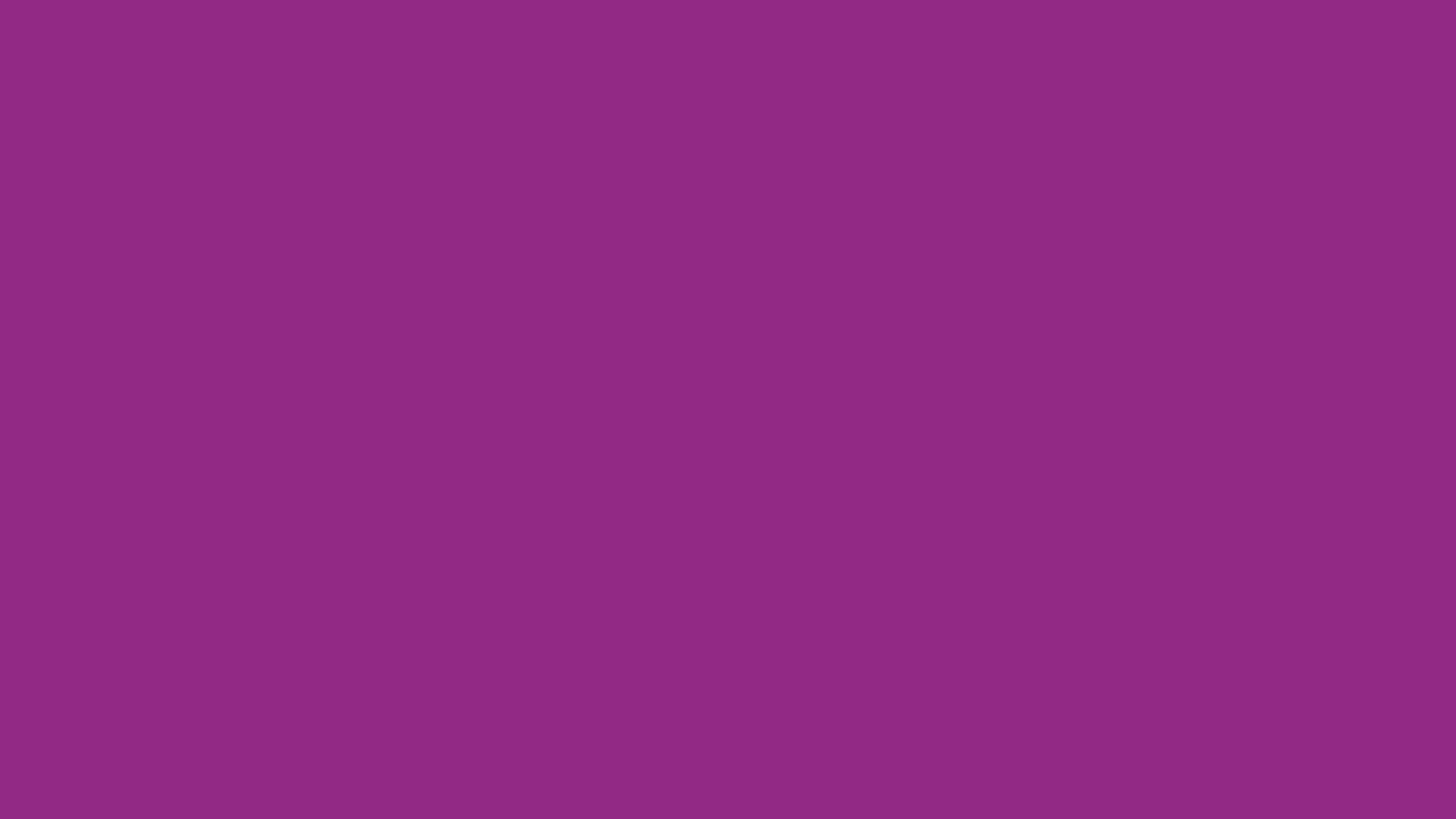 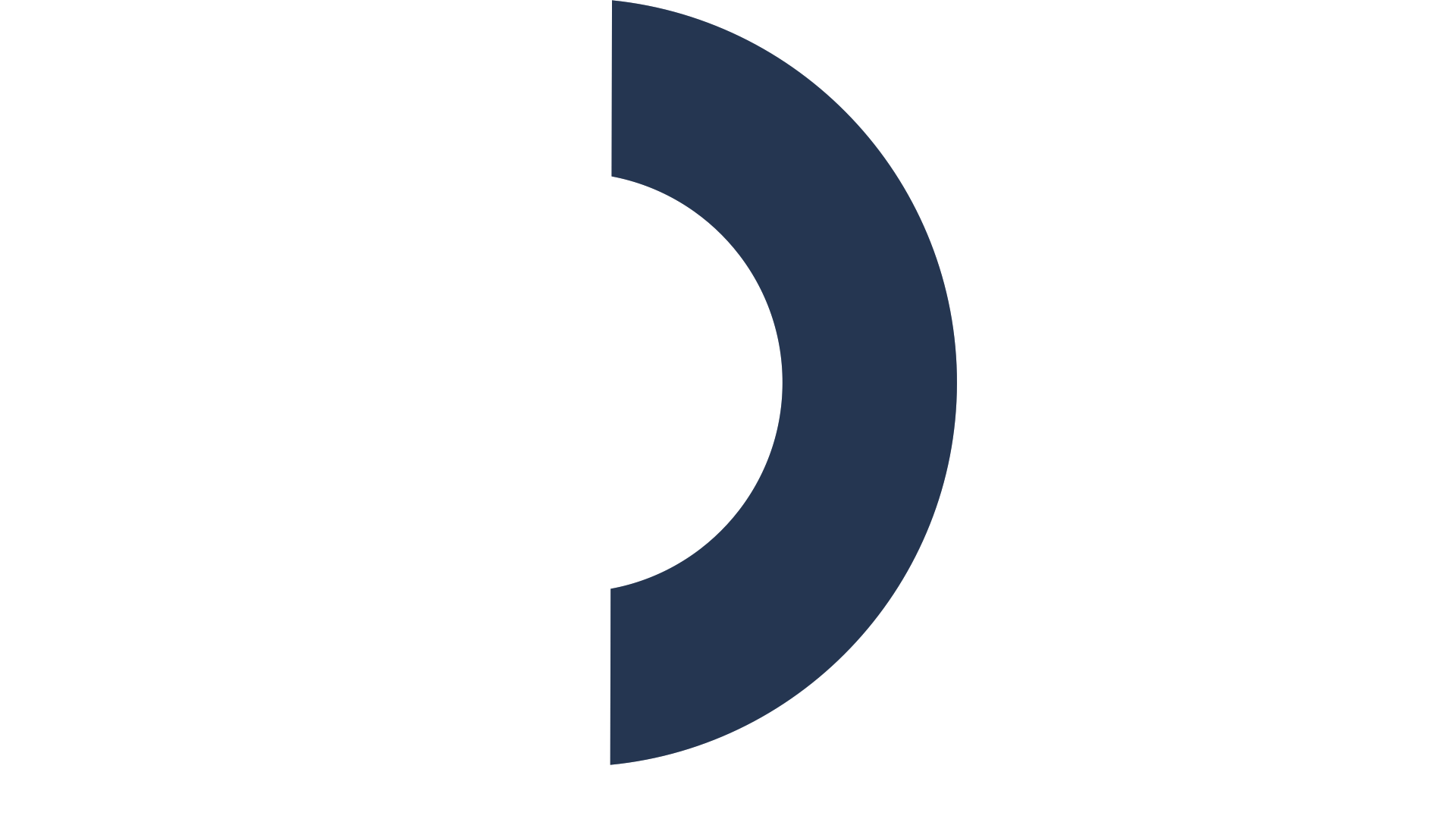 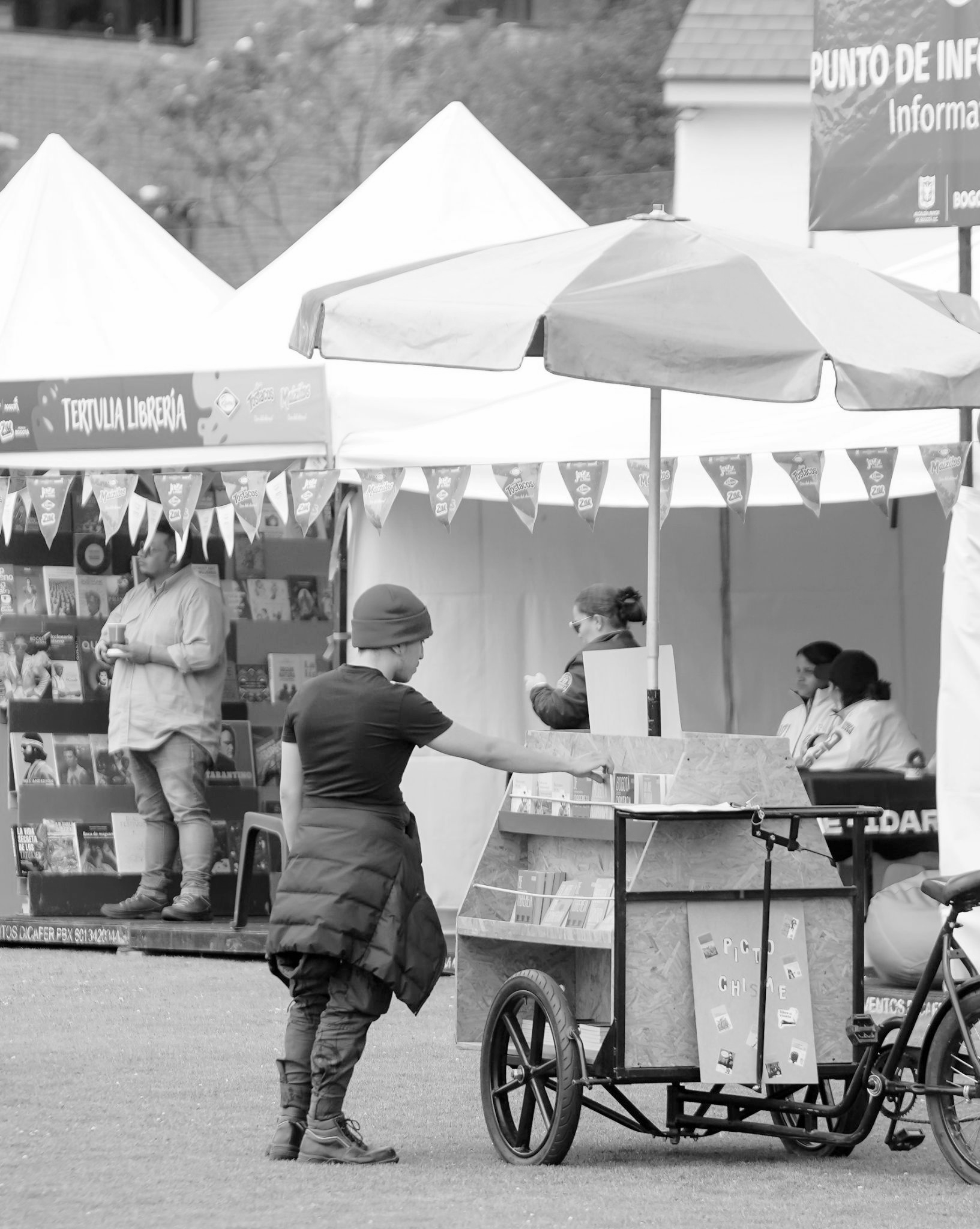 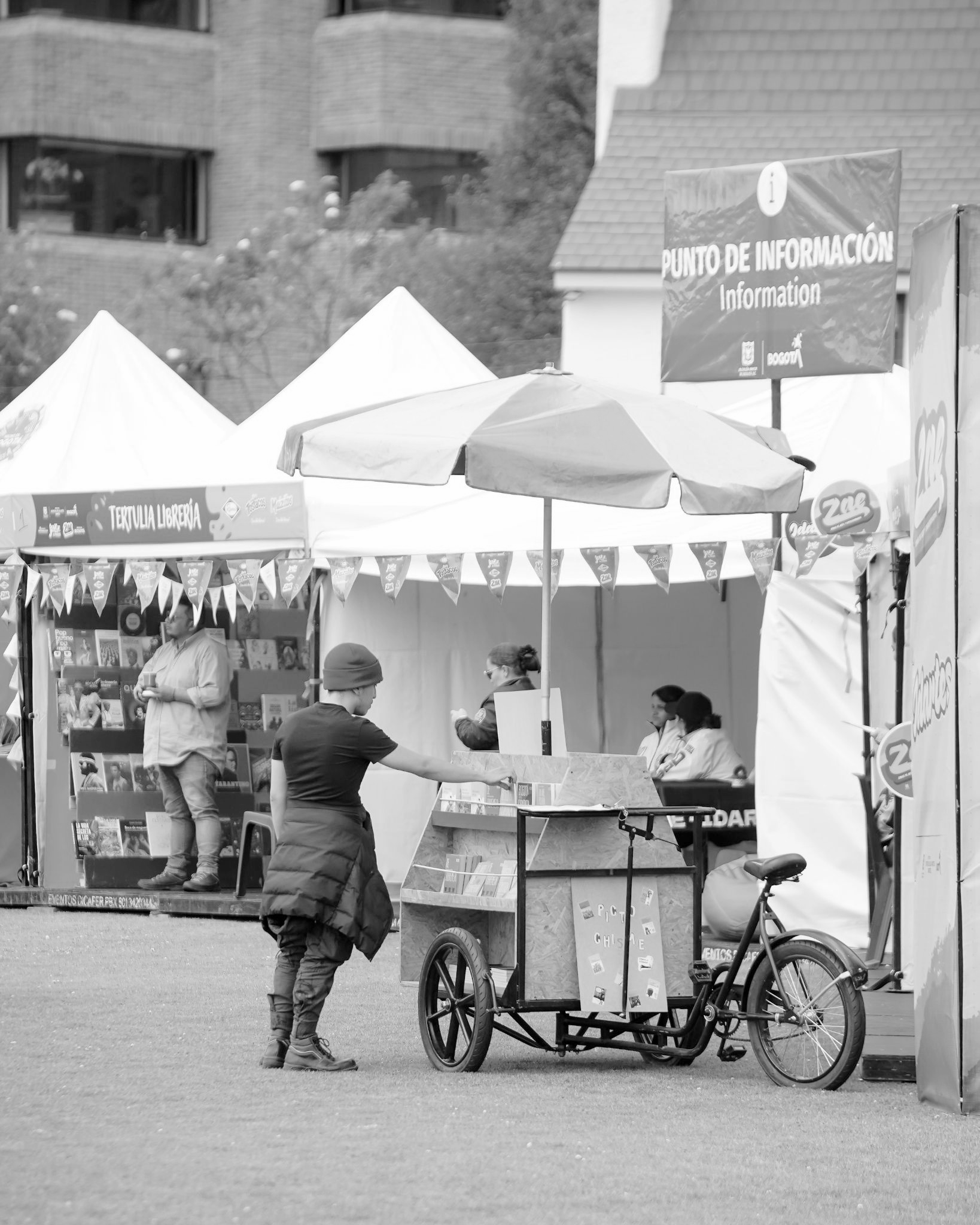 Subtítulo
Subtítulo
2
4
Lorem ipsum dolor sit amet, consectetur adipiscing elit. Nunc nisl enim, pretium ac rutrum aliquam, venenatis quis sem. Sed semper pharetra maximus. Donec eu semper nibh. Integer quis cursus risus. Quisque ac mattis sem. In lorem felis, molestie ac nisl ac, iaculis ultricies tortor. Sed velit erat, hendrerit ultrices urna egestas, hendrerit ullamcorper lacus. Duis sed tellus eget est pretium varius. Praesent ultricies, enim id dignissim cursus, diam massa interdum massa, eu hendrerit dui mi id risus.
Lorem ipsum dolor sit amet, consectetur adipiscing elit. Nunc nisl enim, pretium ac rutrum aliquam, venenatis quis sem. Sed semper pharetra maximus. Donec eu semper nibh. Integer quis cursus risus. Quisque ac mattis sem. In lorem felis, molestie ac nisl ac, iaculis ultricies tortor. Sed velit erat, hendrerit ultrices urna egestas, hendrerit ullamcorper lacus. Duis sed tellus eget est pretium varius. Praesent ultricies, enim id dignissim cursus, diam massa interdum massa, eu hendrerit dui mi id risus.
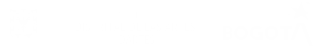 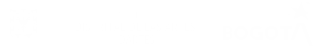 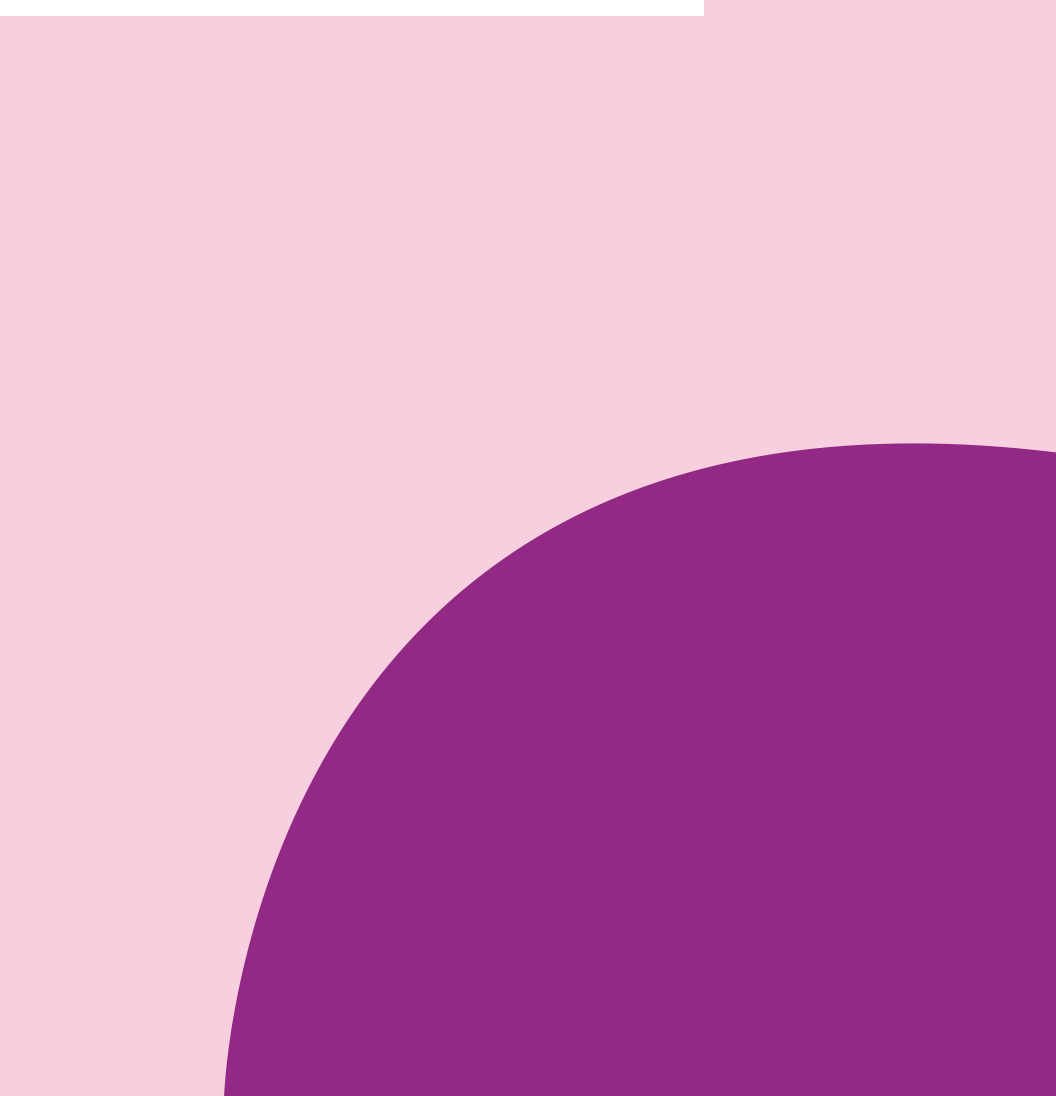 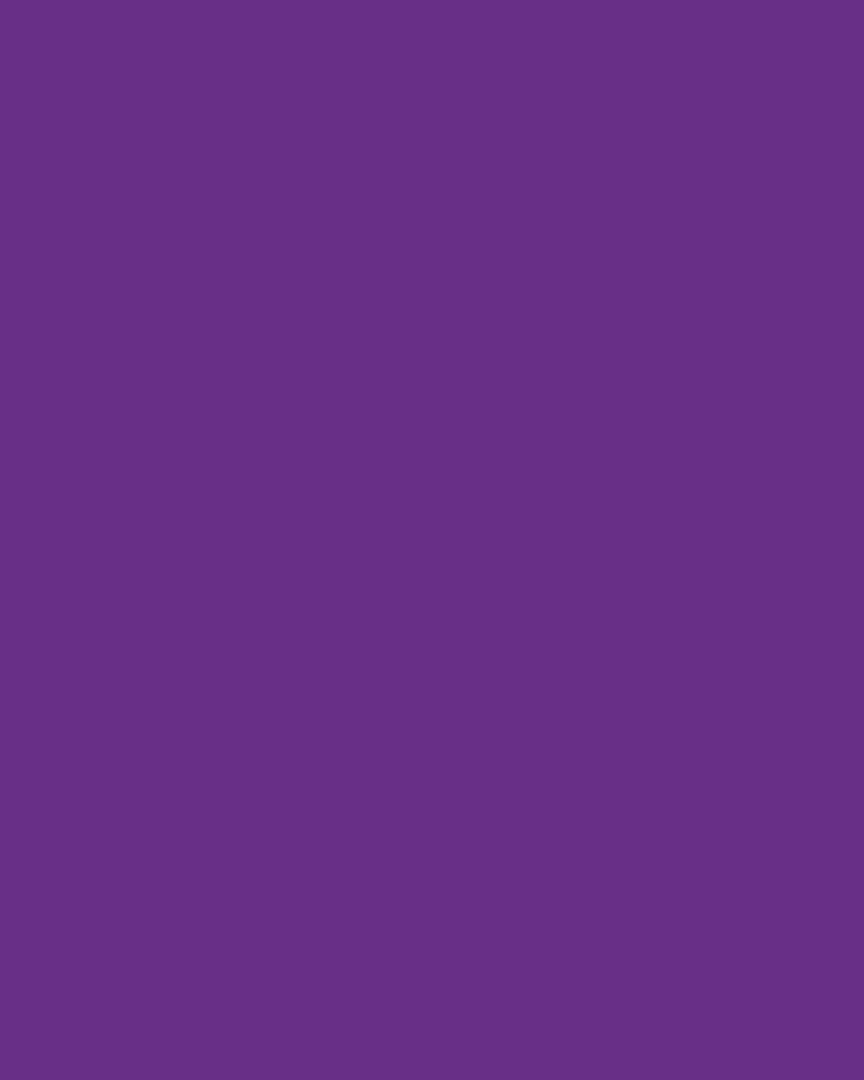 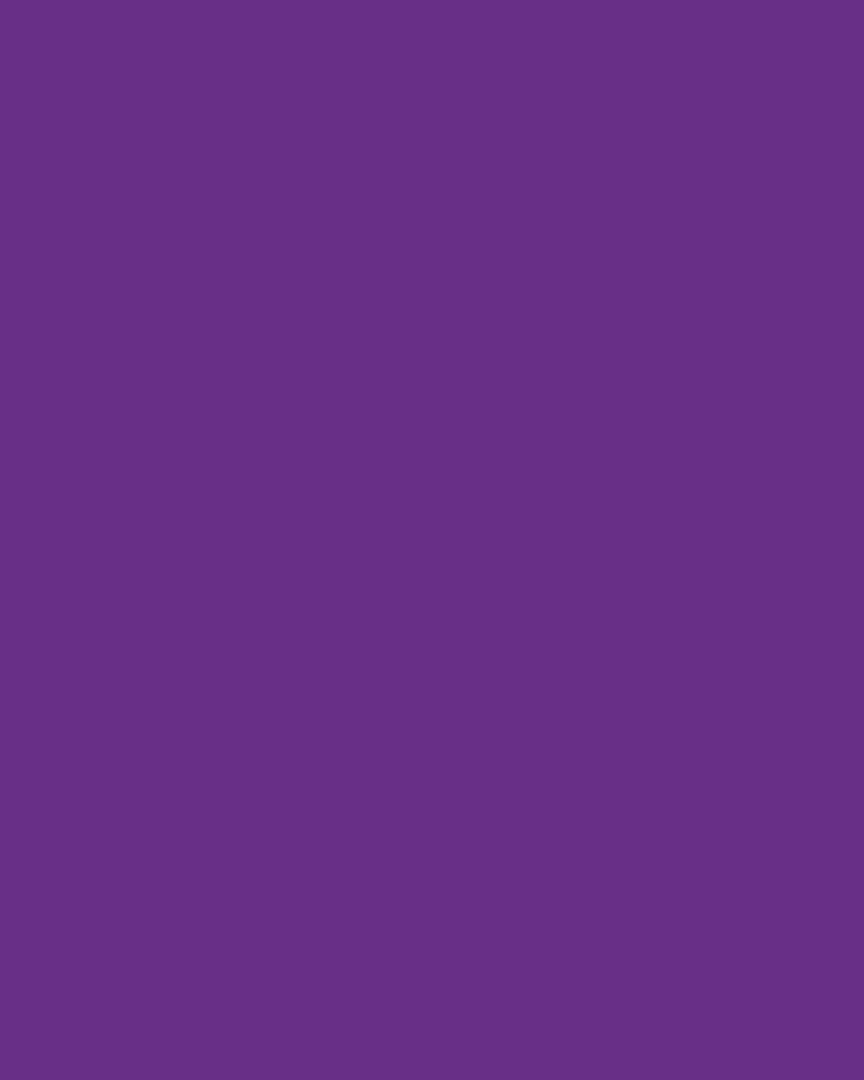 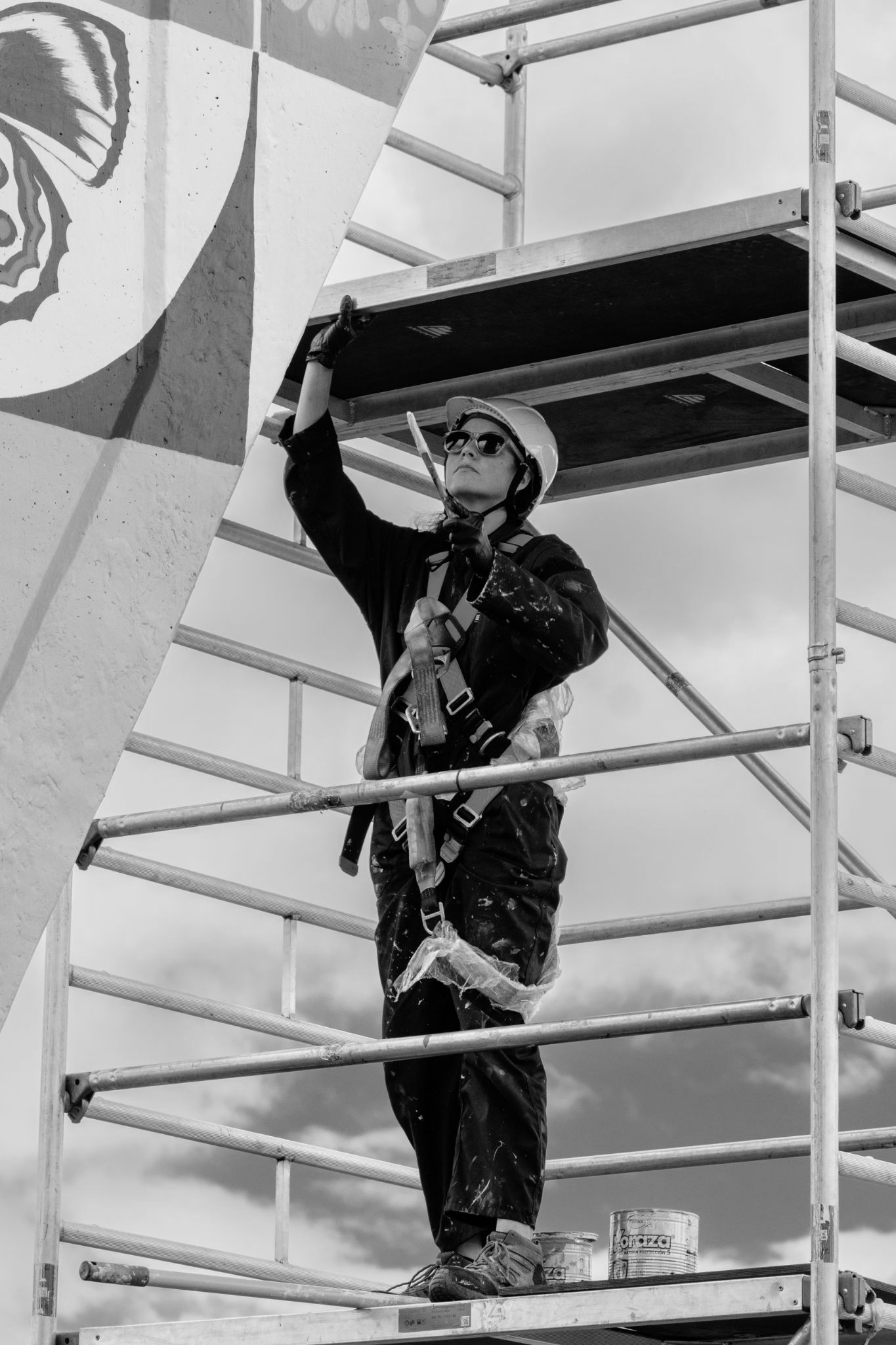 Título
Subtítulo
Lorem ipsum dolor sit amet, consectetur adipiscing elit. Nunc nisl enim, pretium ac rutrum aliquam, venenatis quis sem. Sed semper pharetra maximus. Donec eu semper nibh. Integer quis cursus risus. Quisque ac mattis sem. In lorem felis, molestie ac nisl ac, iaculis ultricies tortor. Sed velit erat, hendrerit ultrices urna egestas, hendrerit ullamcorper lacus. Duis sed tellus eget est pretium varius. Praesent ultricies, enim id dignissim cursus, diam massa interdum massa, eu hendrerit dui mi id risus.
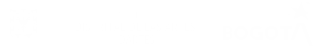 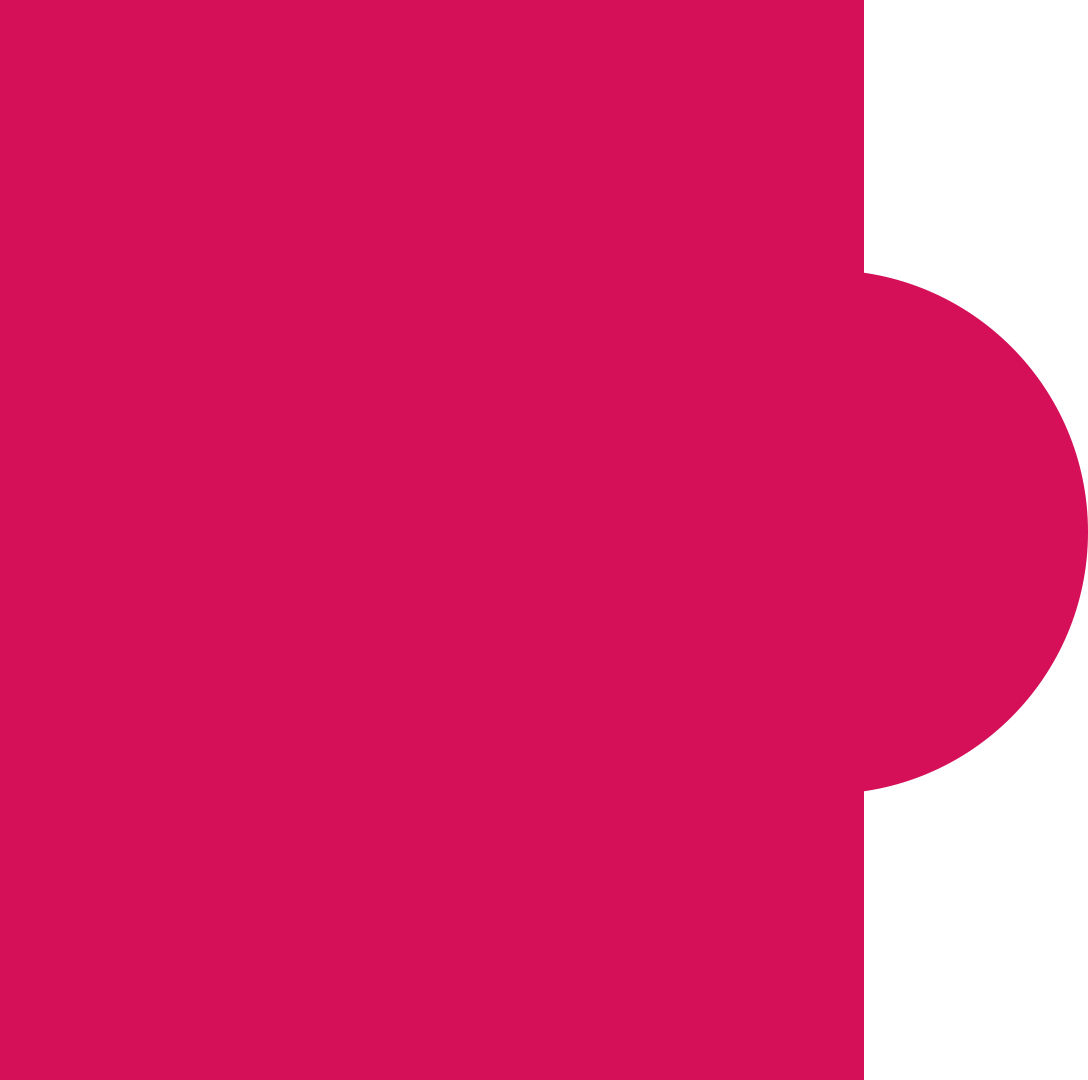 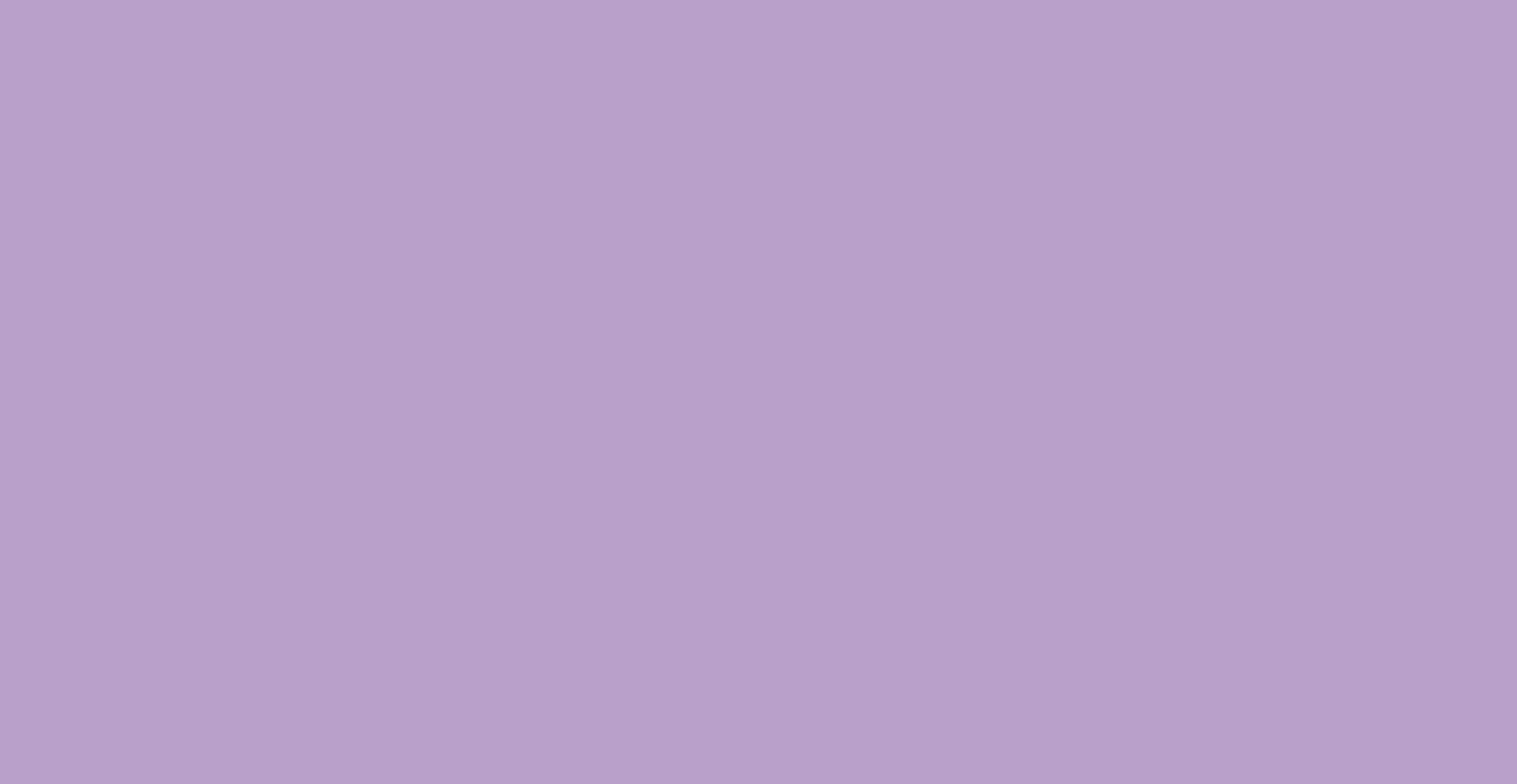 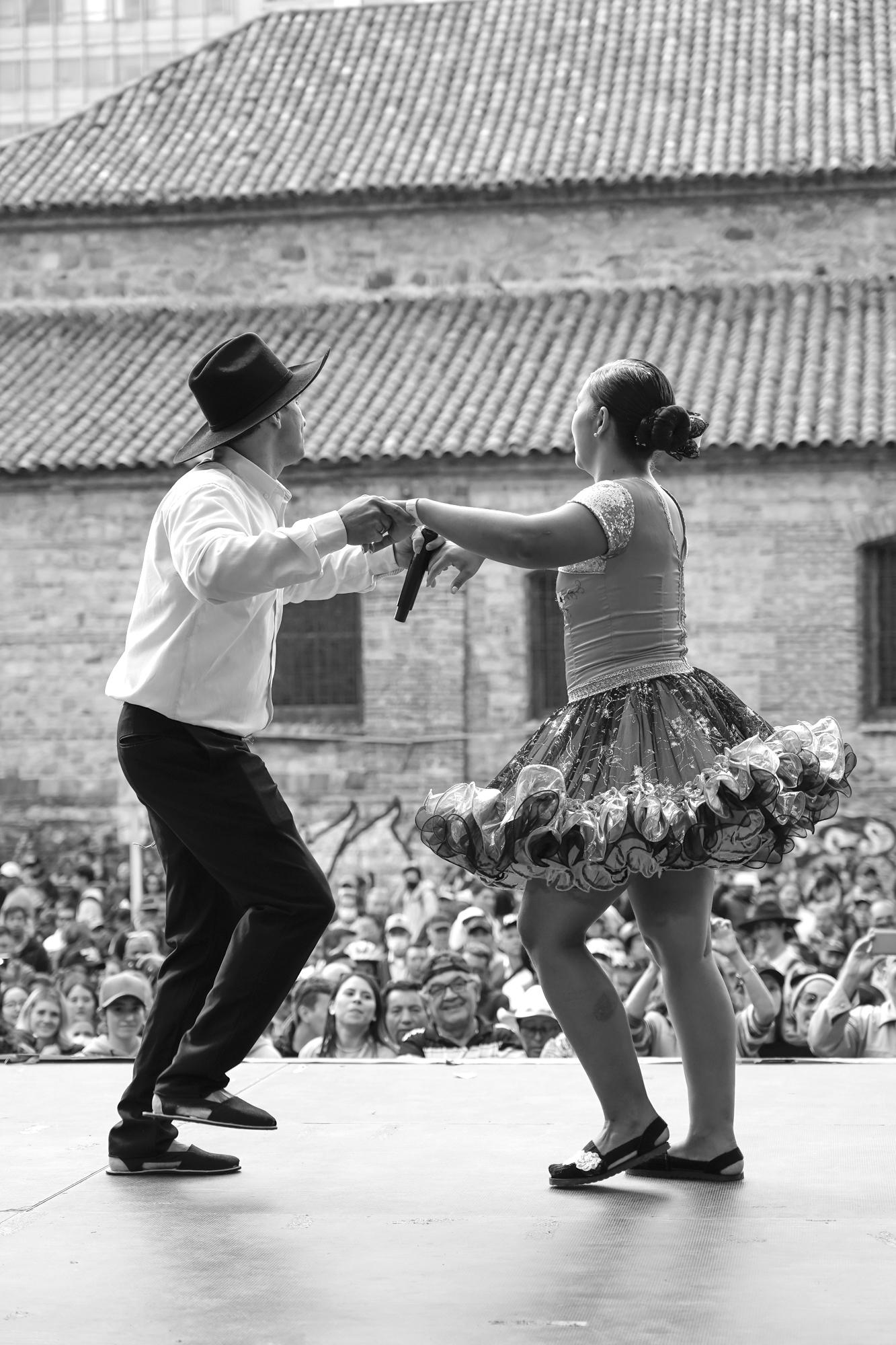 Título
Subtítulo
Lorem ipsum dolor sit amet, consectetur adipiscing elit. Nunc nisl enim, pretium ac rutrum aliquam, venenatis quis sem. Sed semper pharetra maximus. Donec eu semper nibh. Integer quis cursus risus. Quisque ac mattis sem. In lorem felis, molestie ac nisl ac, iaculis ultricies tortor. Sed velit erat, hendrerit ultrices urna egestas, hendrerit ullamcorper lacus. Duis sed tellus eget est pretium varius. Praesent ultricies, enim id dignissim cursus, diam massa interdum massa, eu hendrerit dui mi id risus.
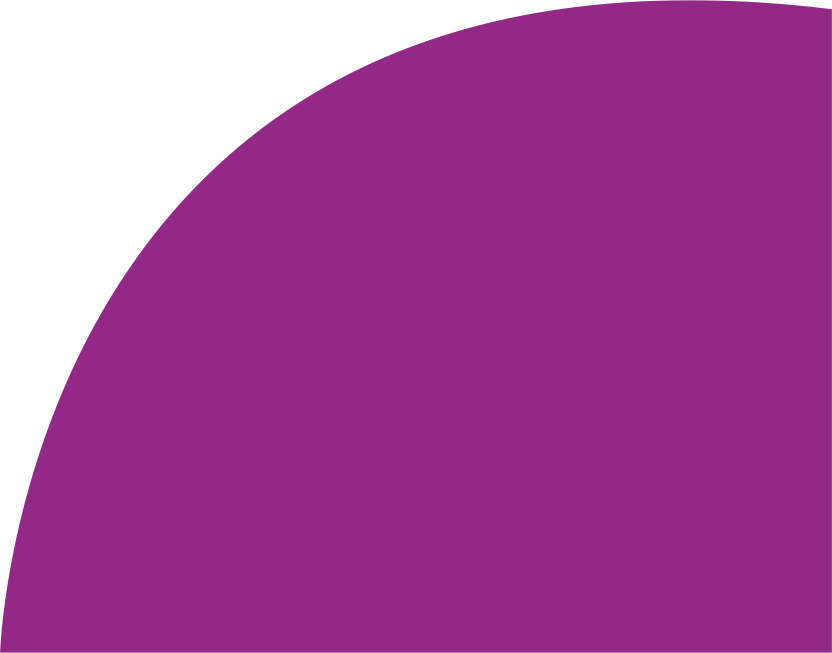 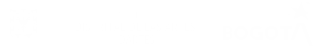 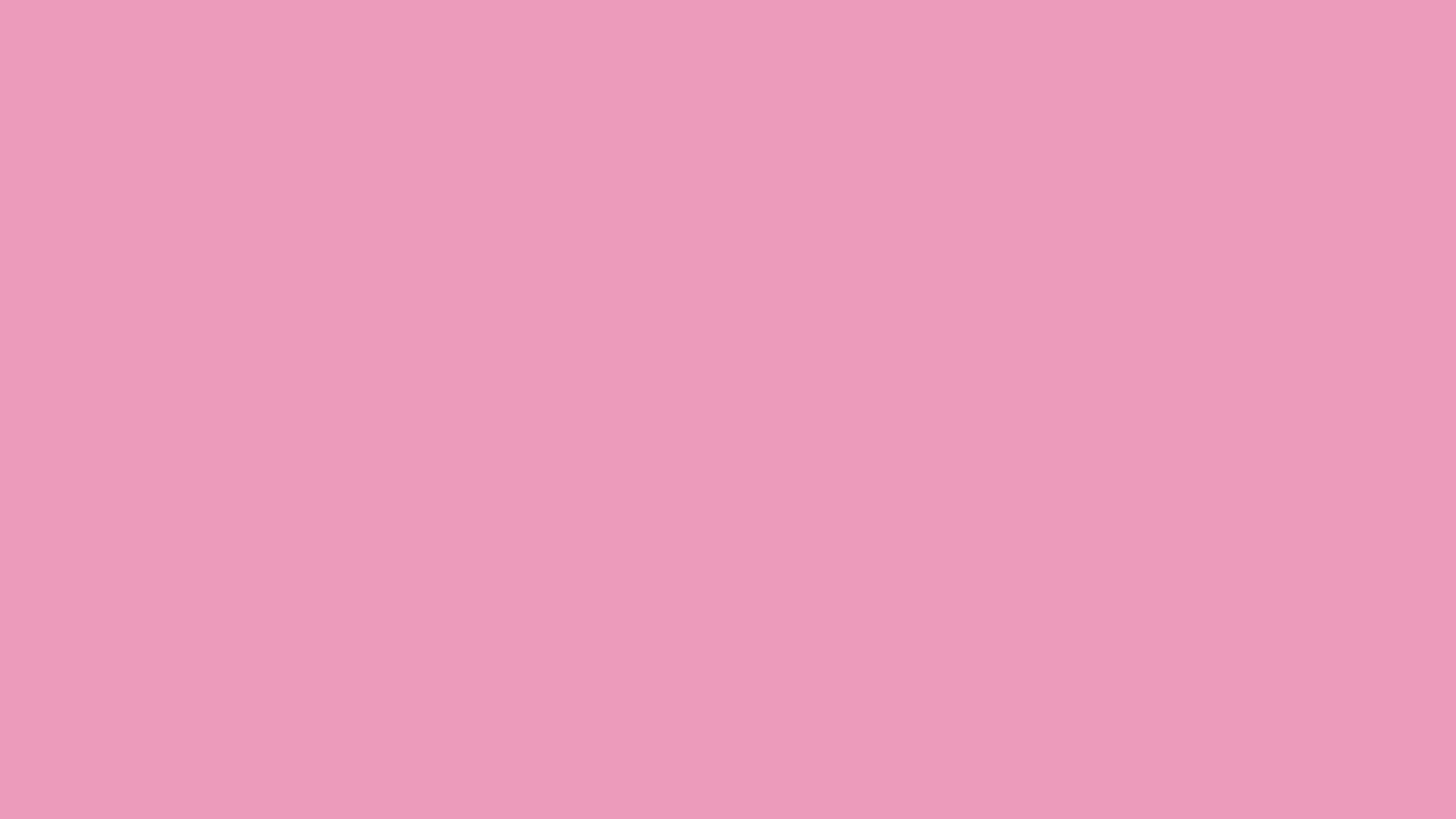 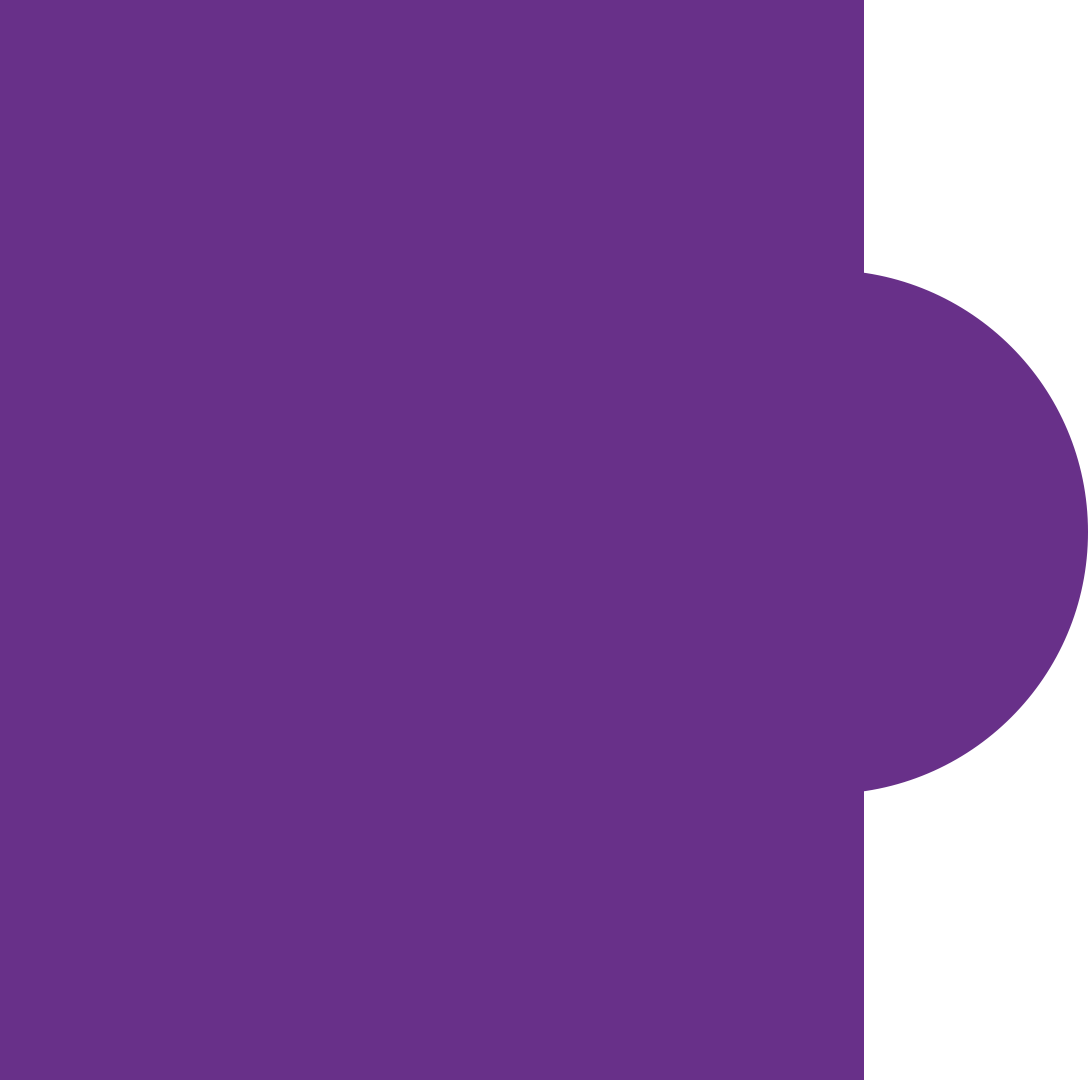 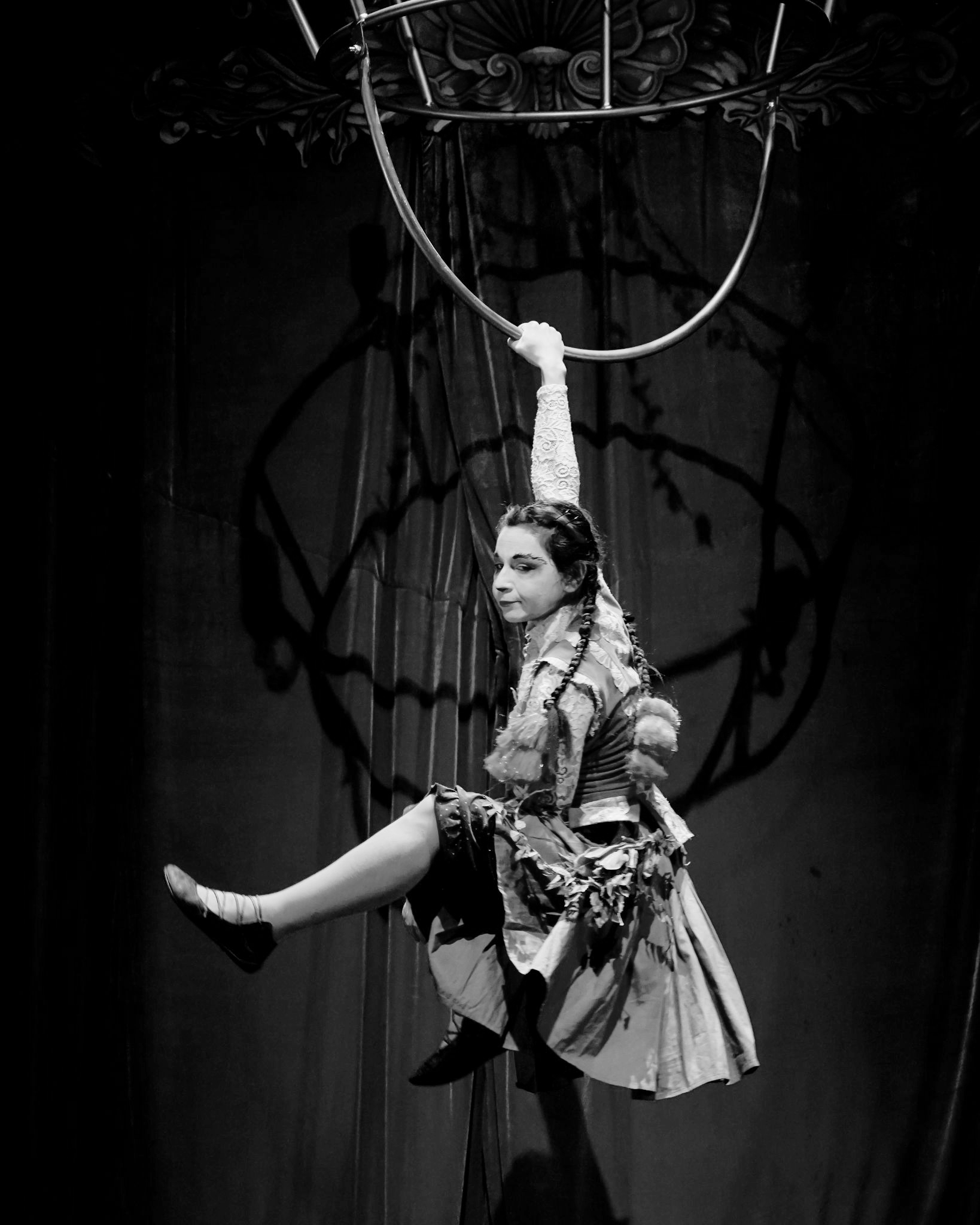 Título
Subtítulo
Lorem ipsum dolor sit amet, consectetur adipiscing elit. Nunc nisl enim, pretium ac rutrum aliquam, venenatis quis sem. Sed semper pharetra maximus. Donec eu semper nibh. Integer quis cursus risus. Quisque ac mattis sem. In lorem felis, molestie ac nisl ac, iaculis ultricies tortor. Sed velit erat, hendrerit ultrices urna egestas, hendrerit ullamcorper lacus. Duis sed tellus eget est pretium varius. Praesent ultricies, enim id dignissim cursus, diam massa interdum massa, eu hendrerit dui mi id risus.
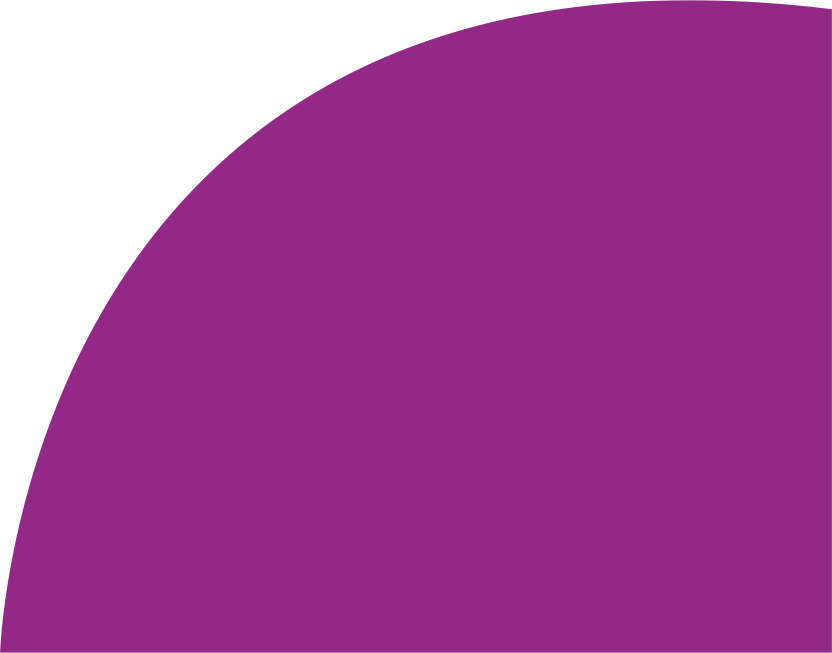 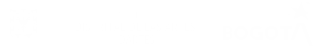